A critical review of the Slanted Edge method for MTF measurement of color cameras and suggested enhancements
Prasanna Rangarajan
Indranil Sinharoy
Dr. Marc P. Christensen
Dr. Predrag Milojkovic
Department of Electrical Engineering 
Southern Methodist University
Dallas, Texas 75275-0338, USA
US Army Research Laboratory, 
RDRL-SEE-E, 2800 Powder Mill Road, 
Adelphi, Maryland 20783-1197, USA
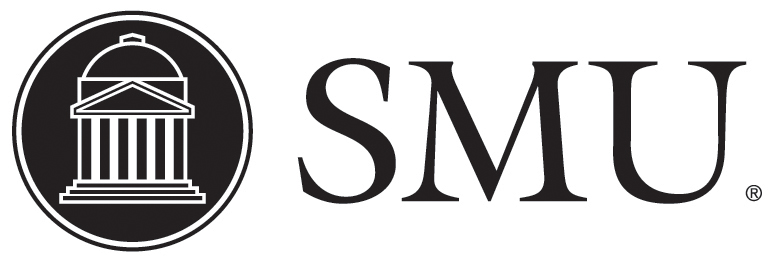 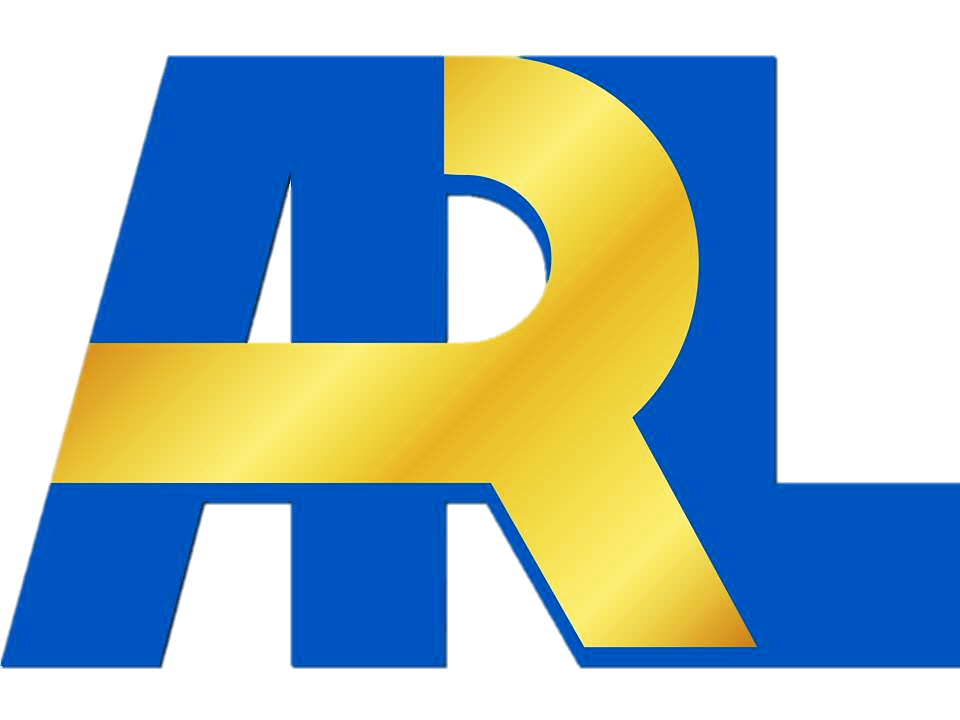 What is  an  objective  measure  of  image quality  & image  sharpness ?
The “Spatial Frequency Response”
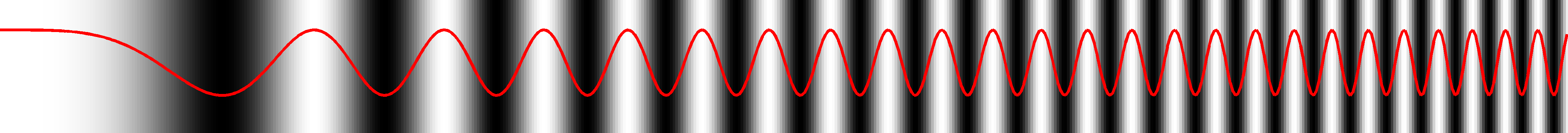 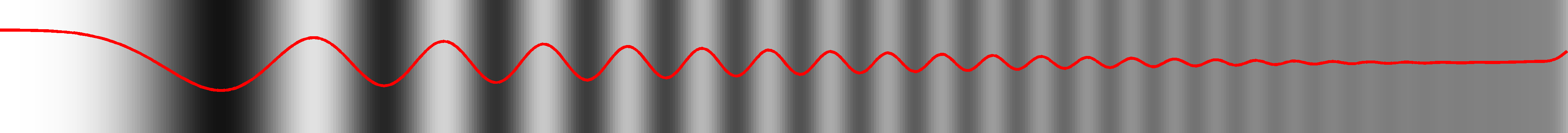 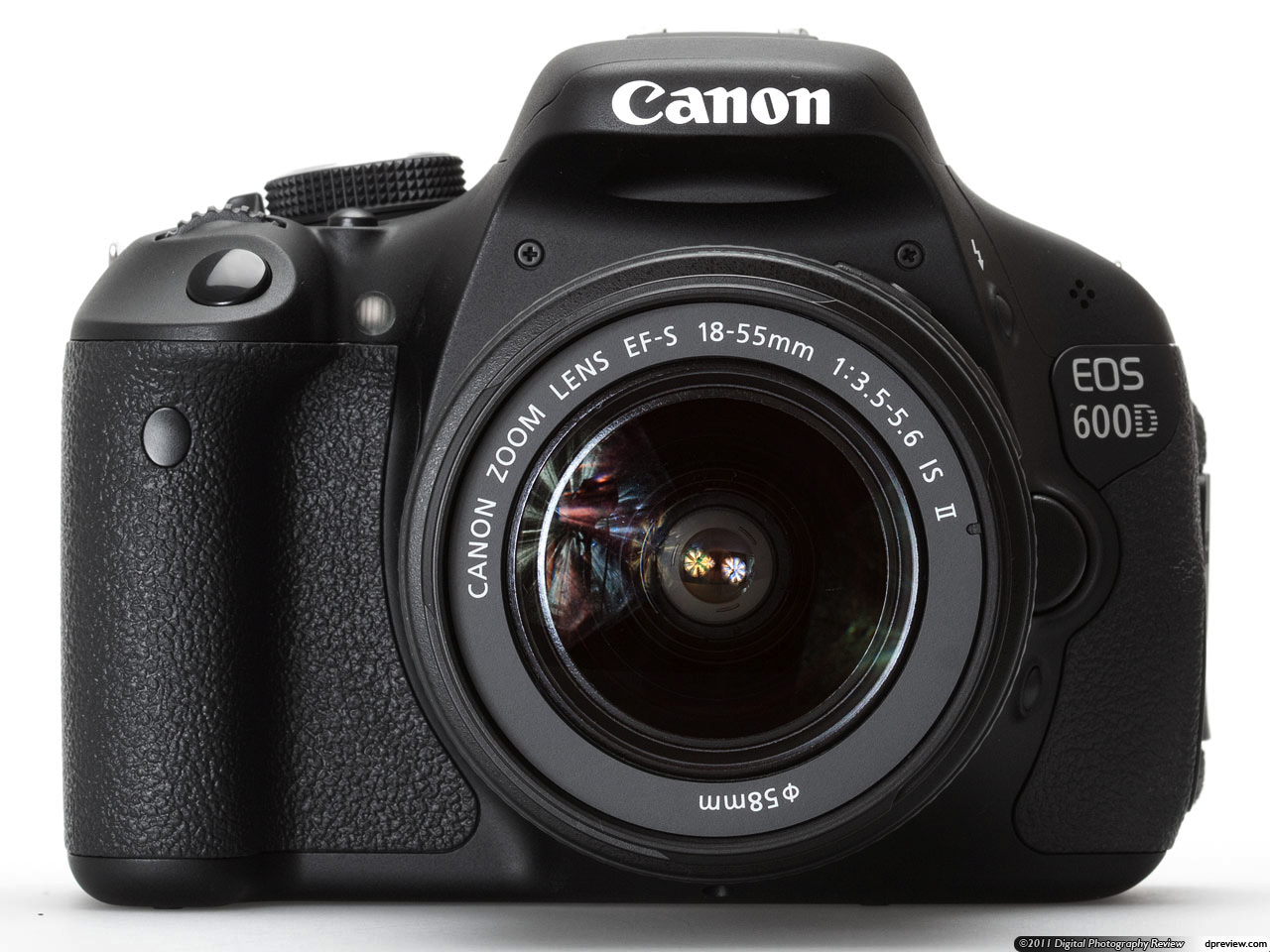 It describes the response of the imaging system to sinusoidal patterns
It depends on the optics, pixel geometry, fill-factor and the severity of optical low-pass filtering (among others)
It is an important performance metric that quantifies resolution & the severity of aliasing ( if any )
How does  one  currently estimate  the SFR ?
Use the slanted edge method recommended by ISO12233 standard
Problem  Demosaicing affects the assessment of image sharpness & image quality.
SFR Estimation – Slanted Edge Method
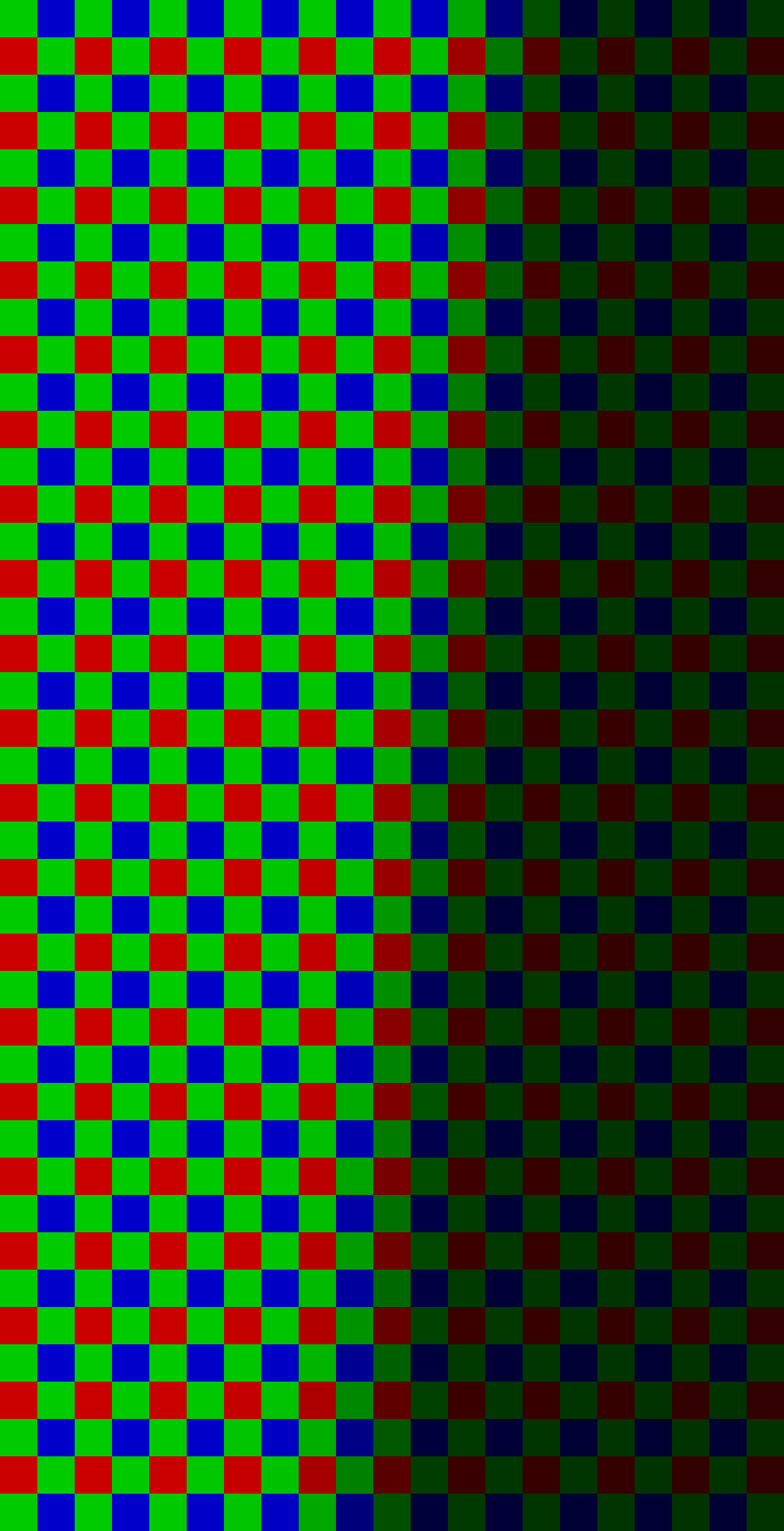 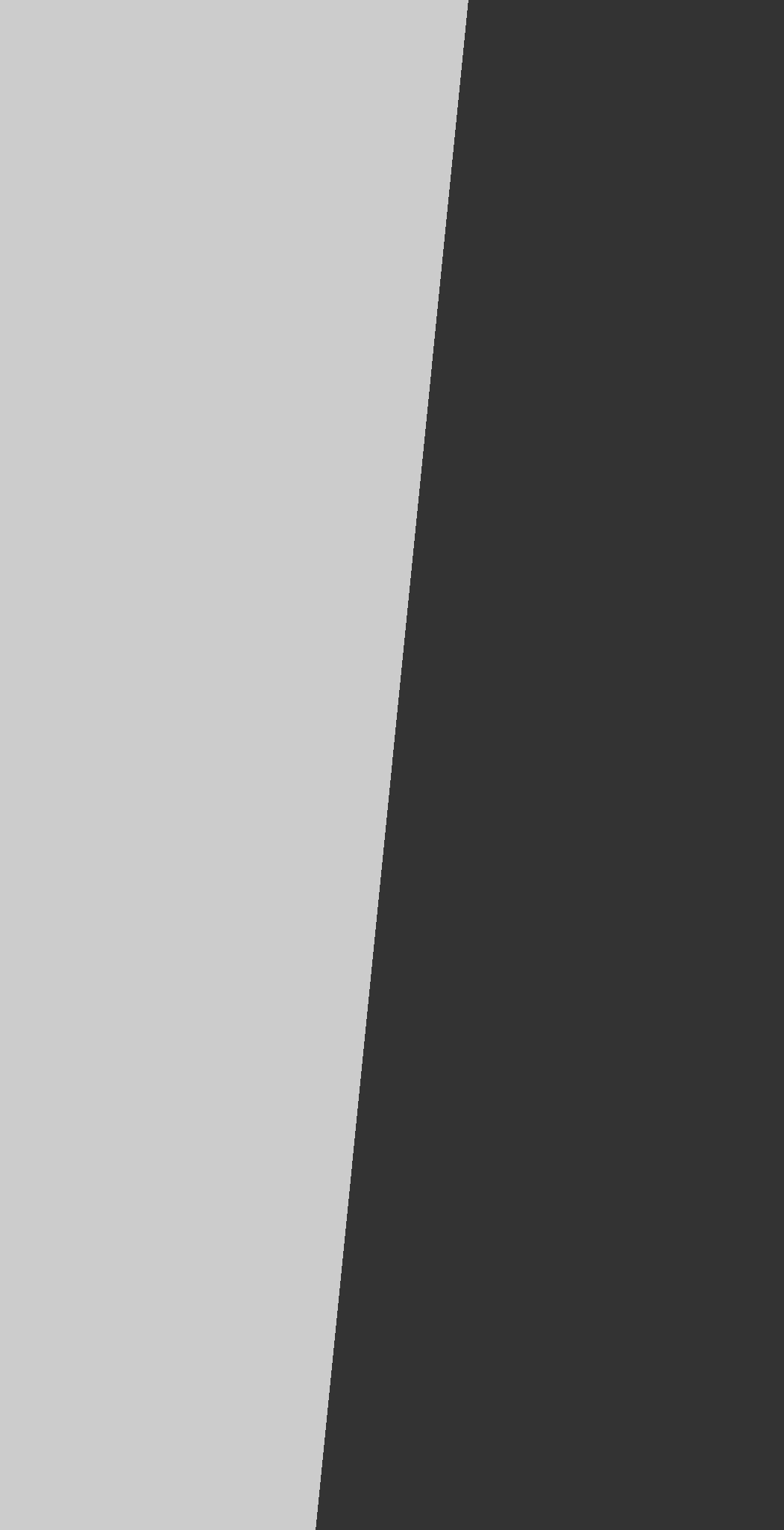 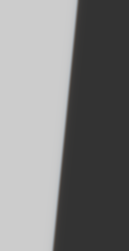 Slanted Edge Target
Optics
Optically Blurred Slanted Edge
CFA image of Slanted Edge
Color Filtering 
+ 
Sampling
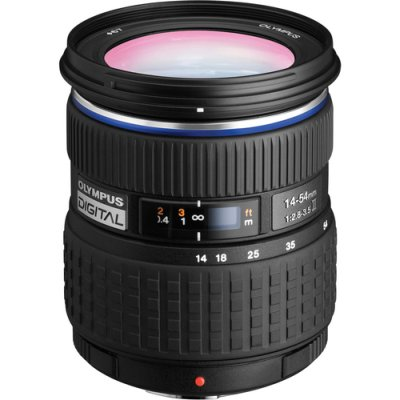 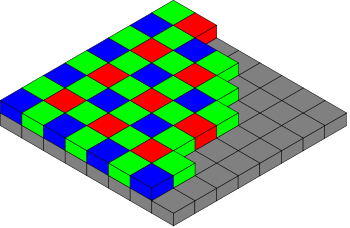 SFR estimates
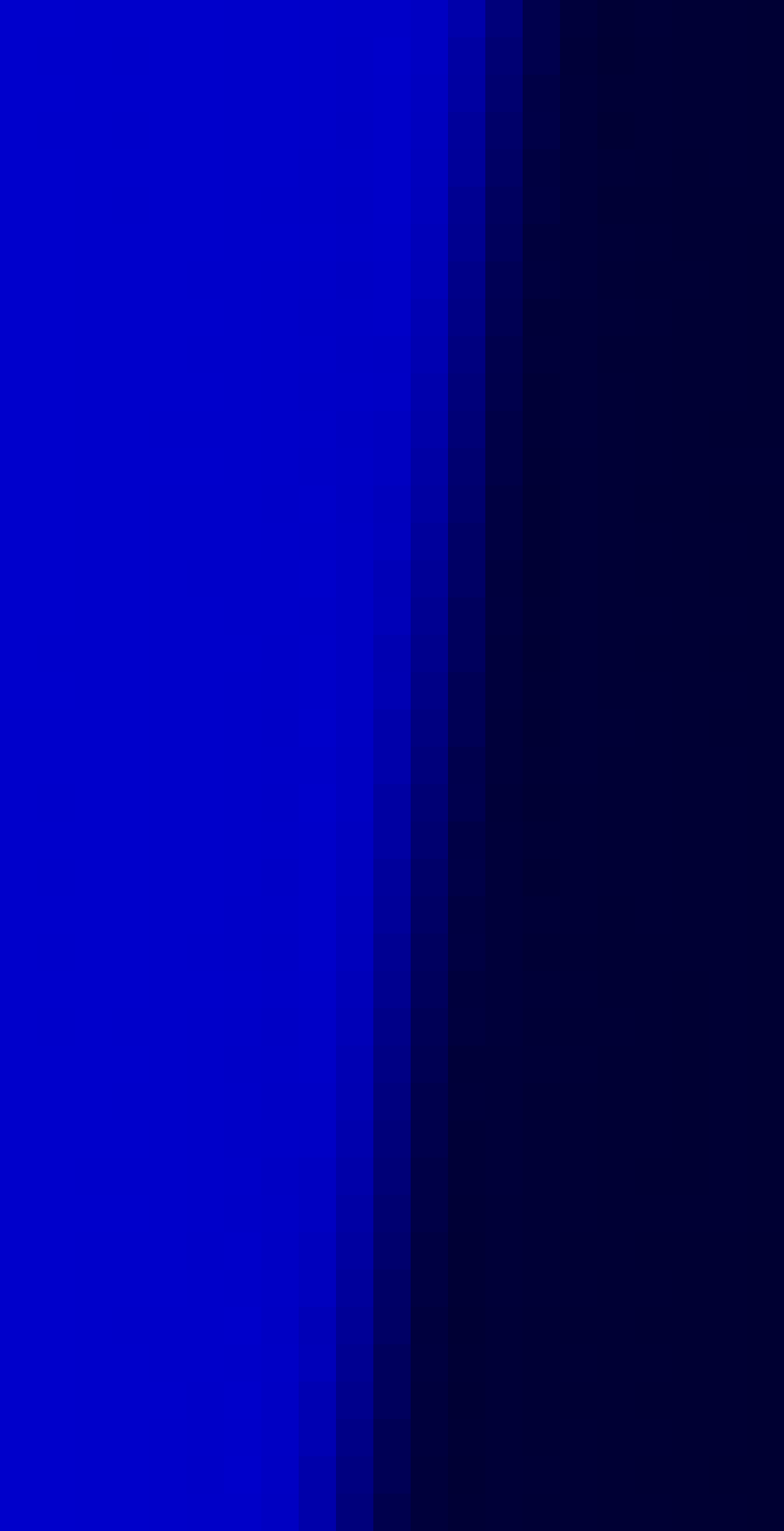 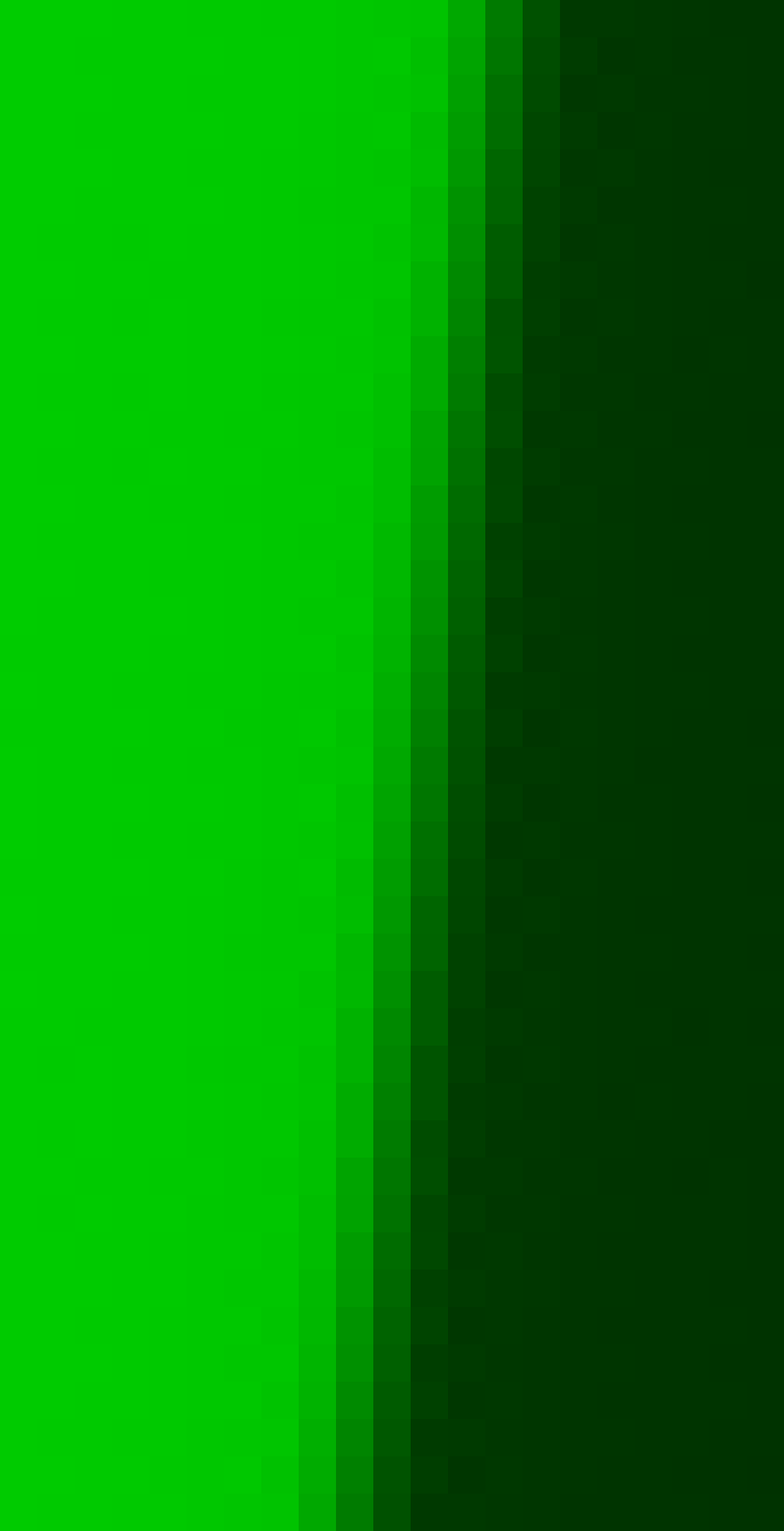 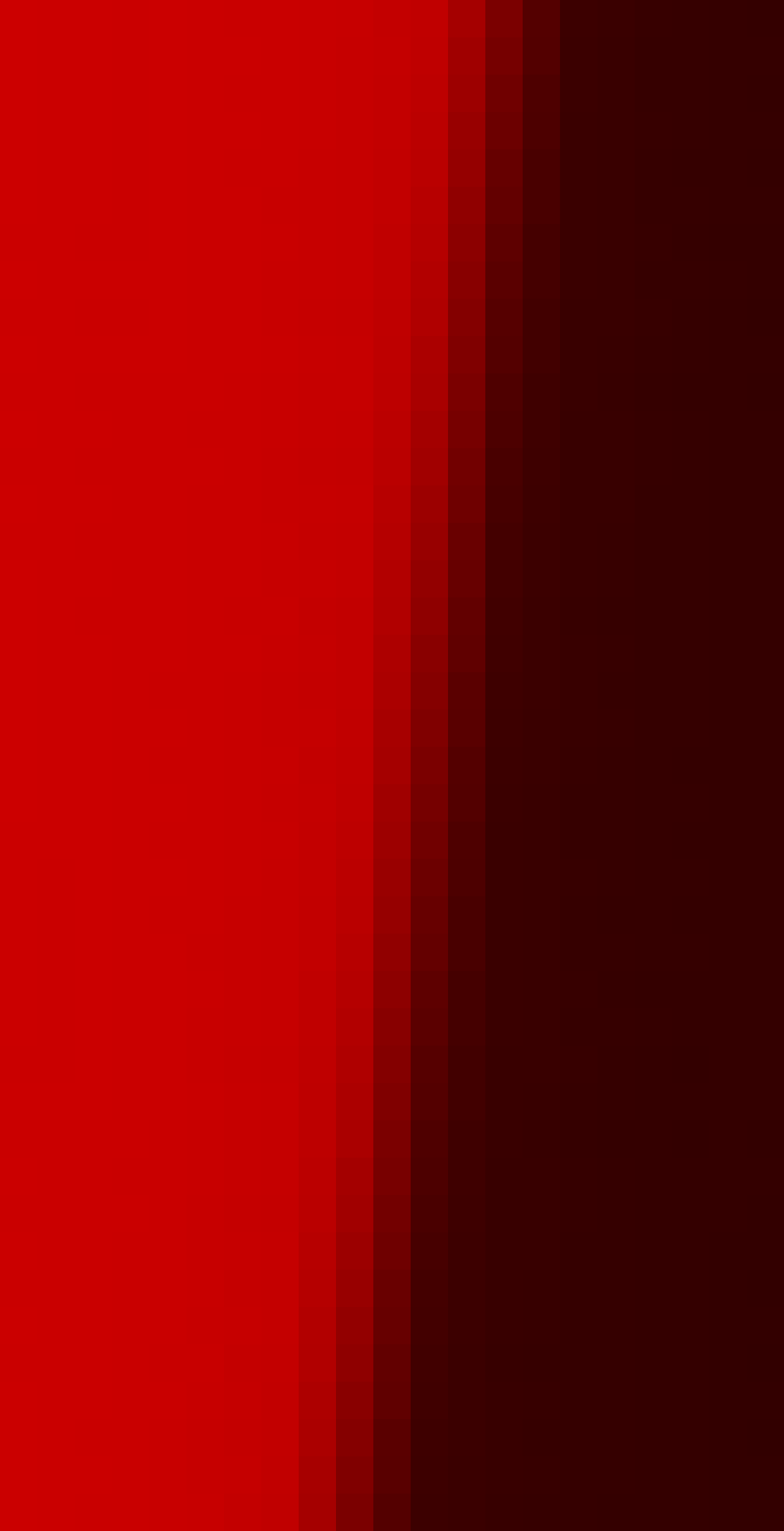 Demosaiced image of Slanted 
Edge
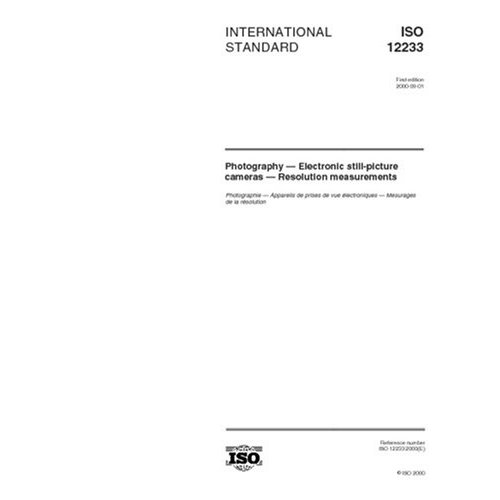 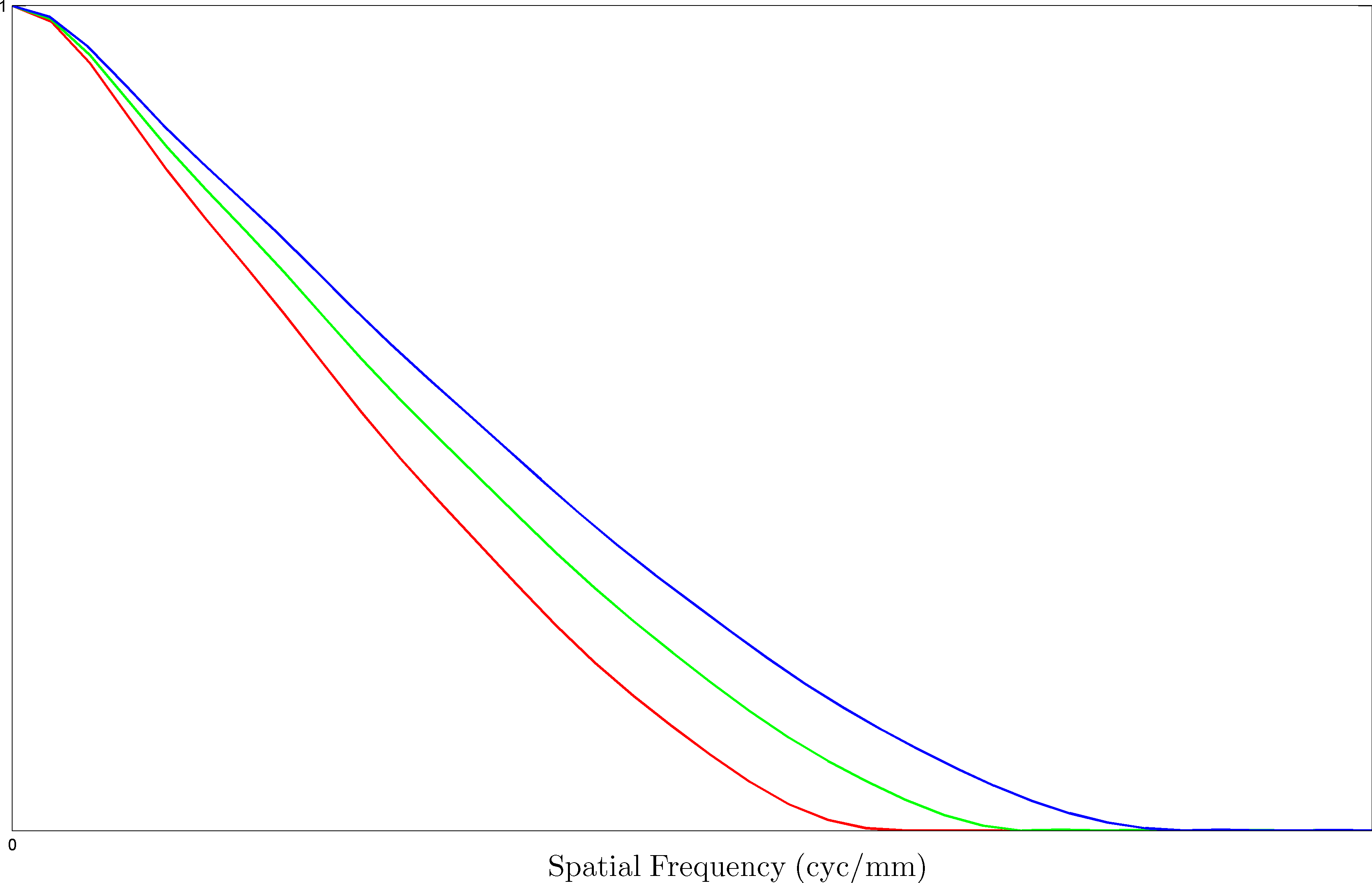 Slanted Edge SFR Estimation
[Speaker Notes: http://i-cdn.apartmenttherapy.com/uimages/unplggd/021411_cameramovie.jpg
http://www.canon.com/technology/canon_tech/explanation/images/cp_tech_ph021.jpg]
Example of SFR estimation using ISO12233
zoomed-in view of region-of-interest (ROI)
Color Filter Array image
VNG
PPG
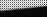 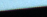 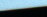 DCB
AHD
Modified AHD
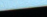 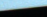 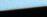 VCD
AFD 5 Pass
VCD + AHD
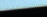 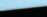 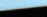 ROI 60 rows x 180 columns
Images demosaiced using
LMMSE
Linear Interpolation
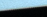 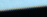 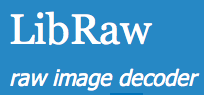 [Speaker Notes: LIN,VNG,PPG
AHD,DCB,MOD_AHD
AFD_5PASS,VCD,VCD+AHD
LMMSE]
Example of SFR estimation using ISO12233
Red channel SFR
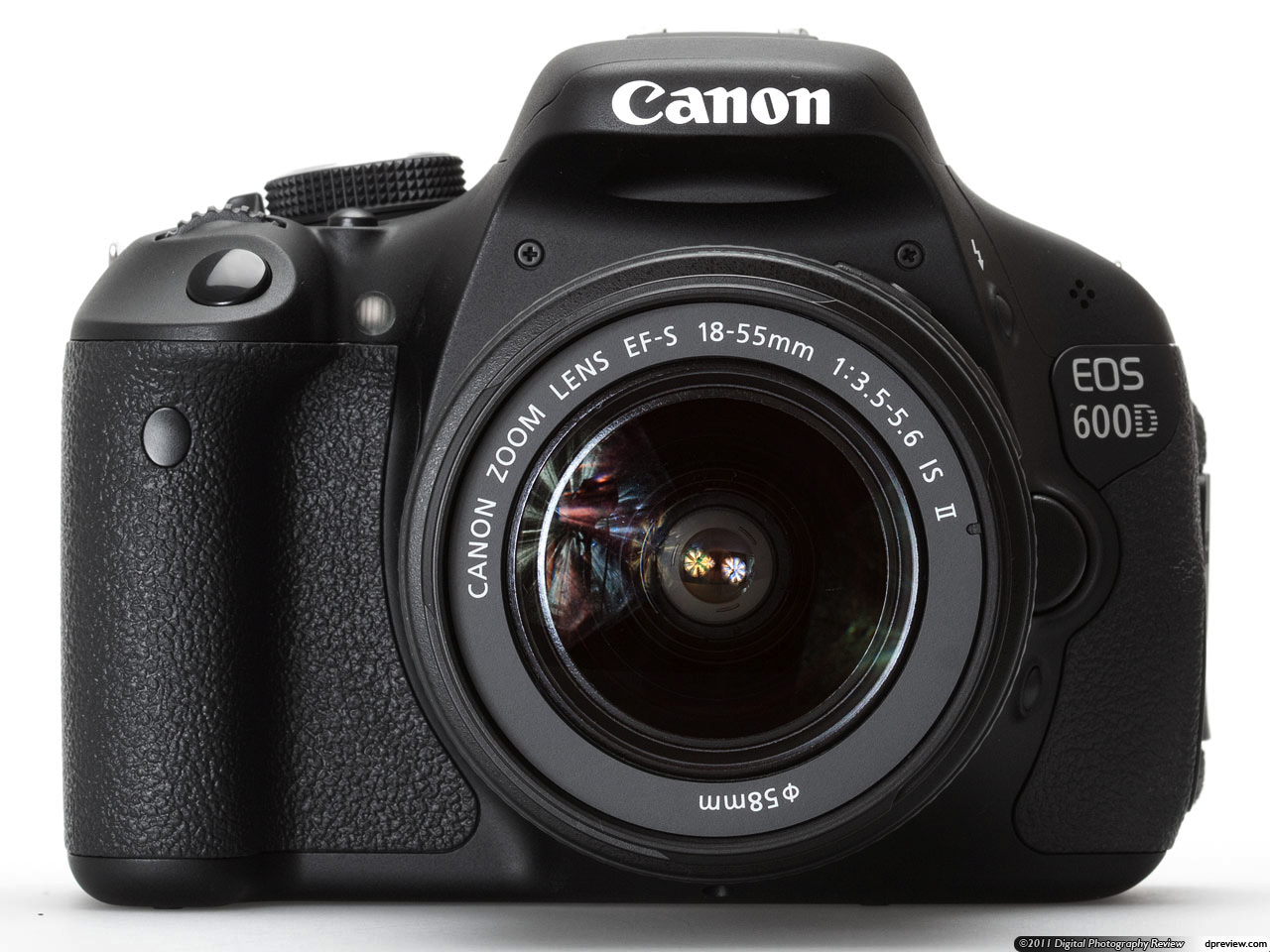 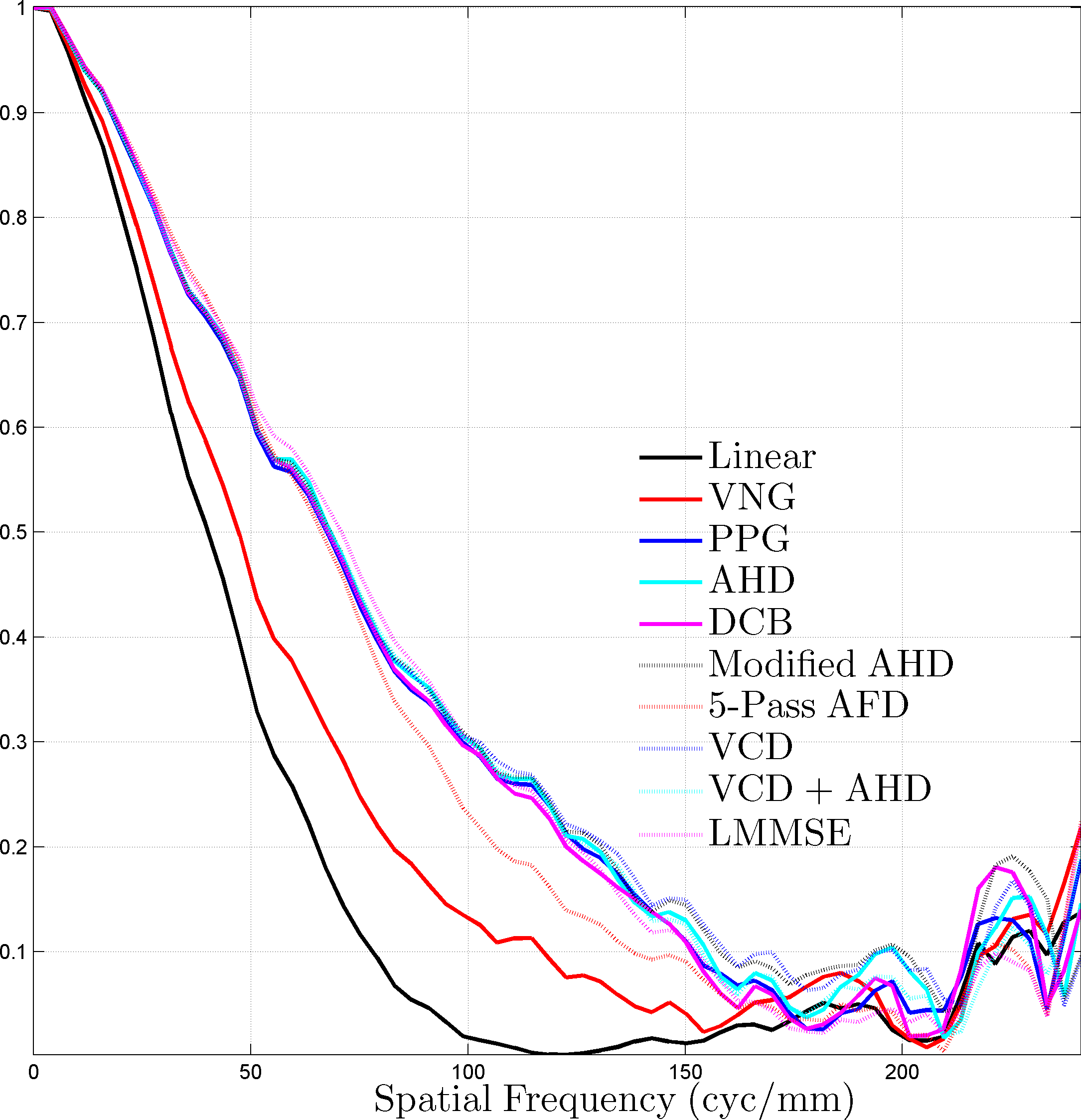 Demosaicing affects the SFR
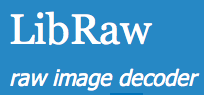 Parameters
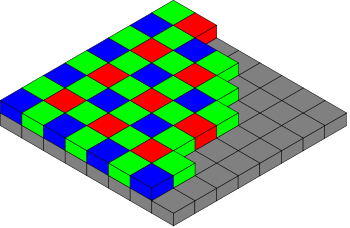 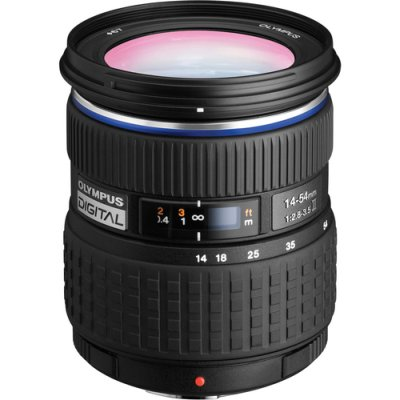 18mm
F/# = 5.6
ISO 100
SFR was estimated using tool recommended by International Imaging Industry Association
availabe for download @ http://losburns.com/imaging/software/SFRedge/index.htm
[Speaker Notes: Message @ the bottom
Insert msg “estimated using sfrmat”]
Example of SFR estimation using ISO12233
Green channel SFR
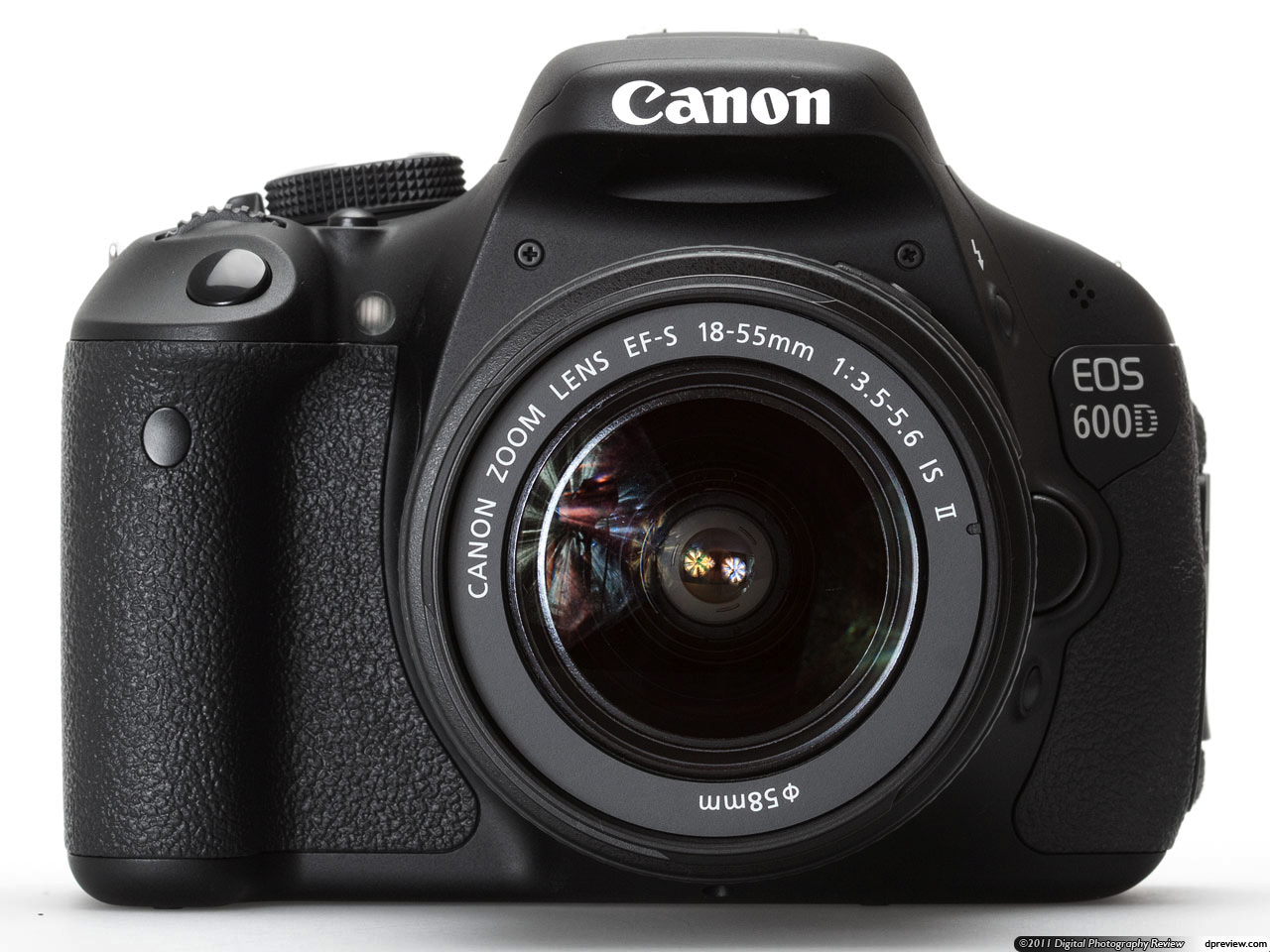 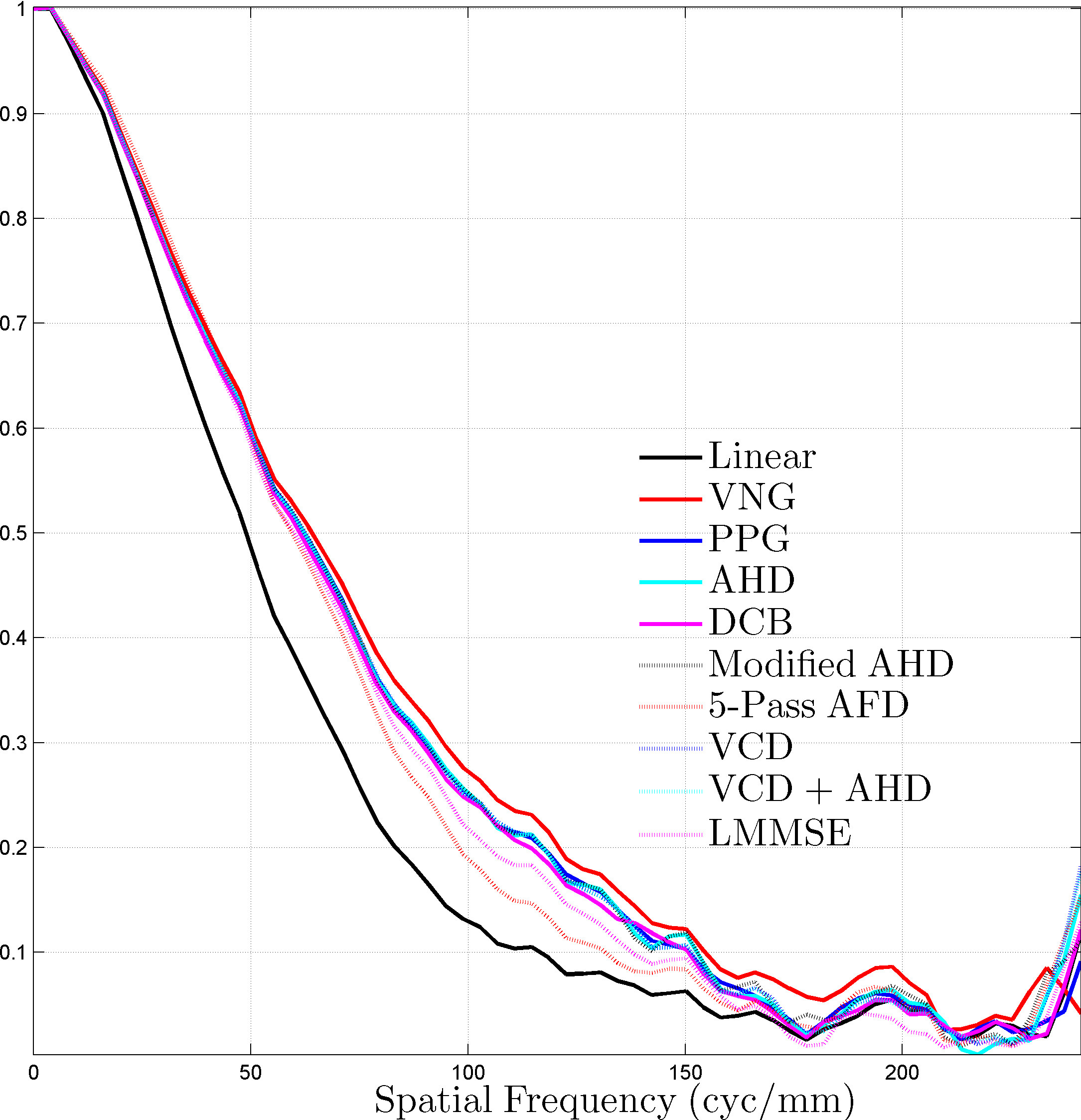 Demosaicing affects the SFR
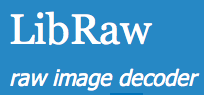 Parameters
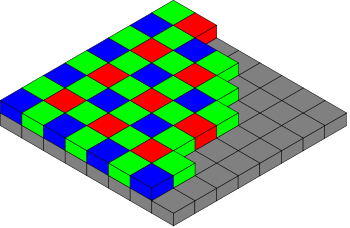 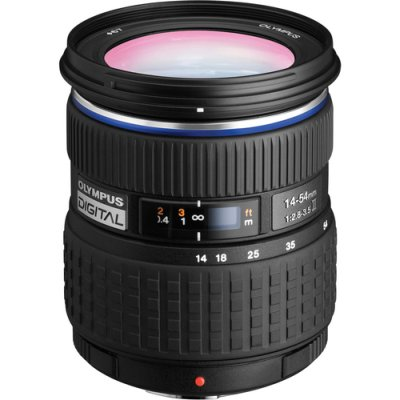 18mm
F/# = 5.6
ISO 100
SFR was estimated using tool recommended by International Imaging Industry Association
availabe for download @ http://losburns.com/imaging/software/SFRedge/index.htm
[Speaker Notes: LMMSE]
Example of SFR estimation using ISO12233
Blue channel SFR
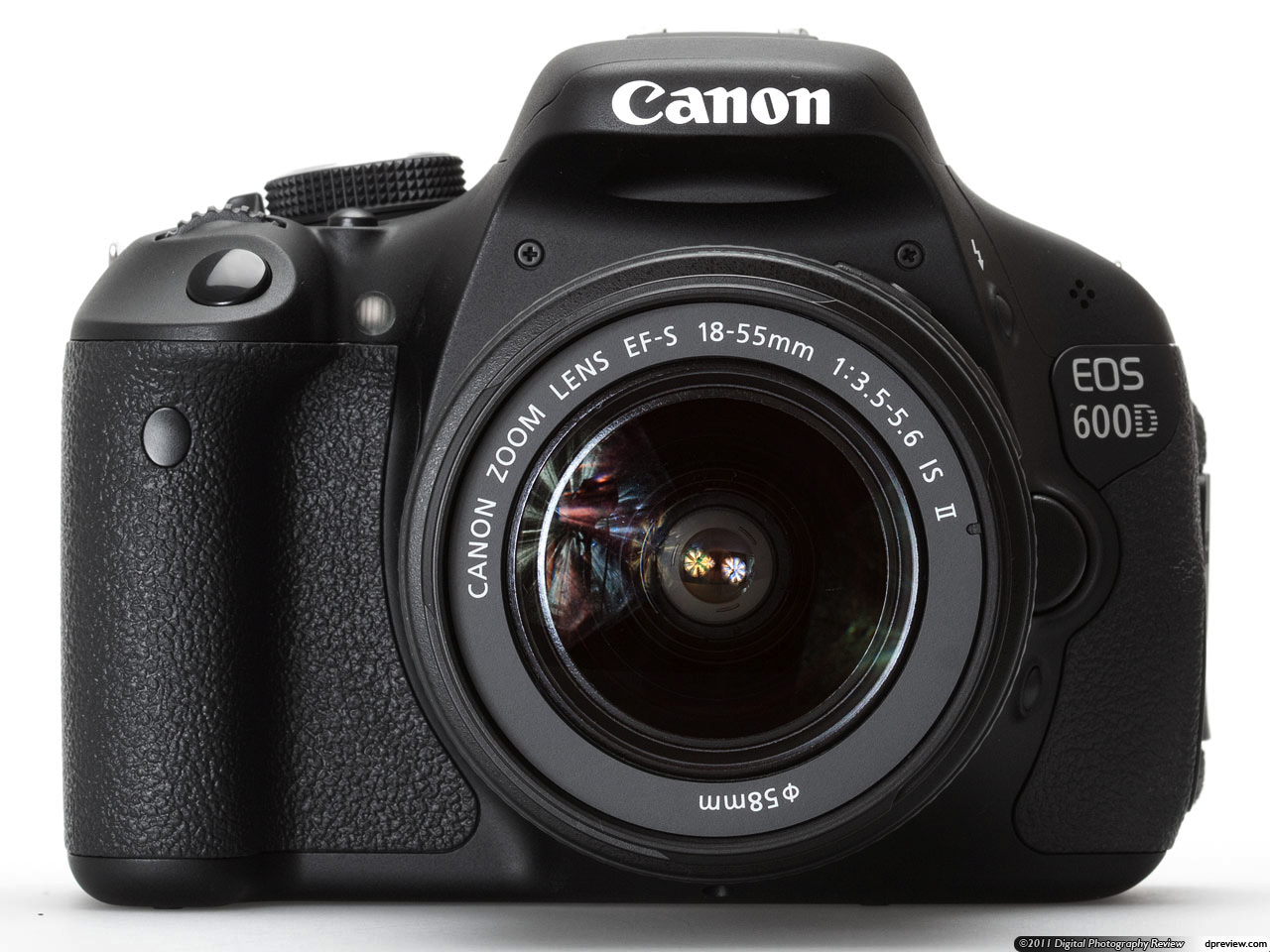 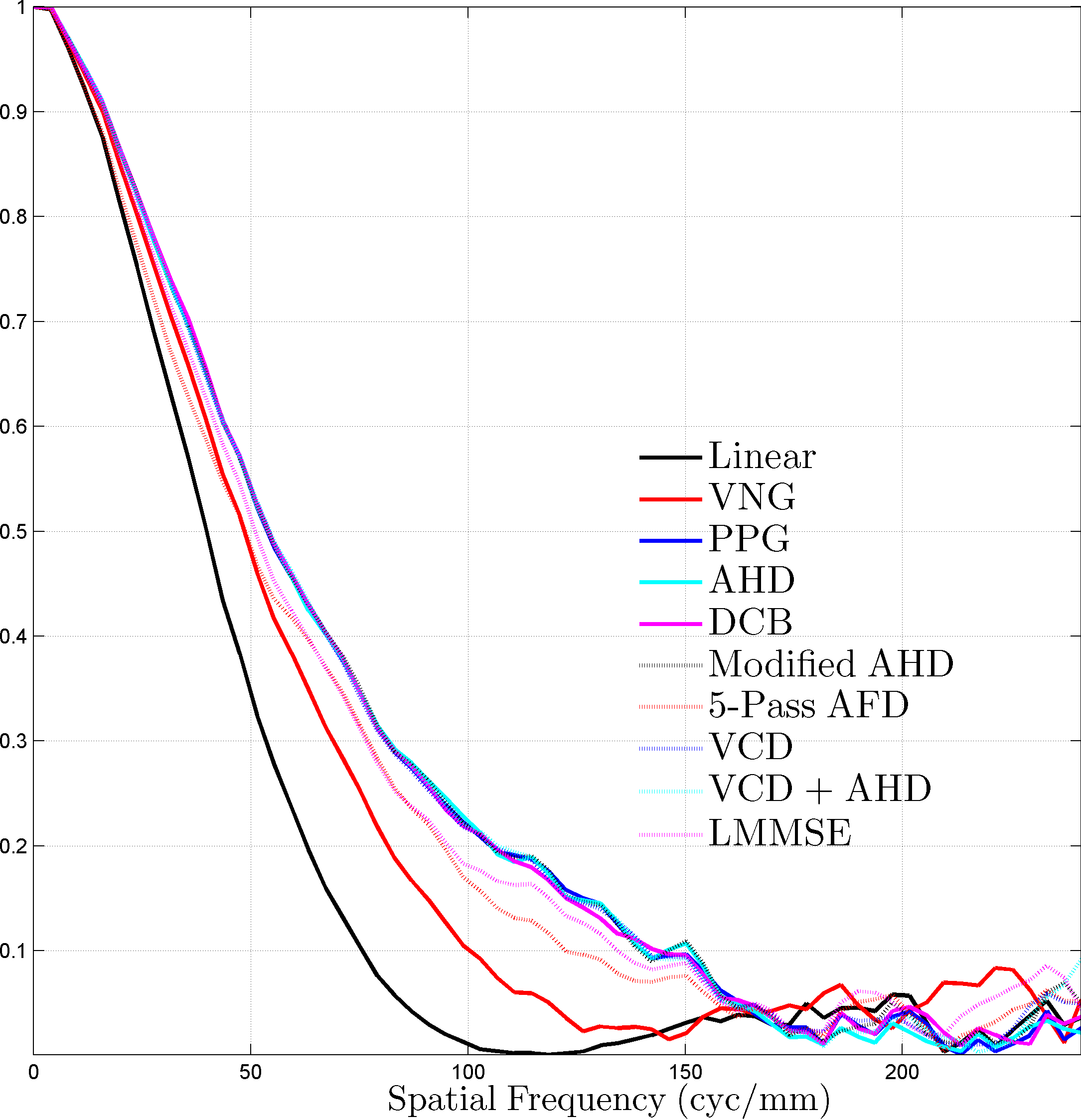 Demosaicing affects the SFR
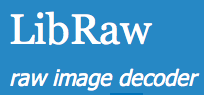 Parameters
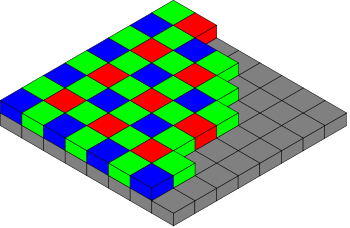 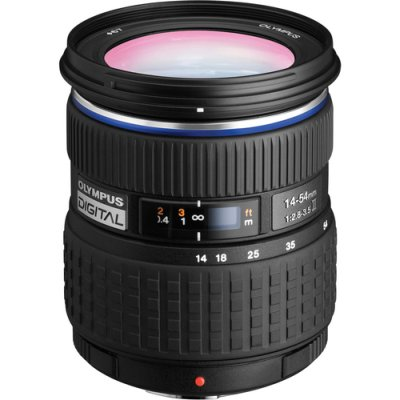 18mm
F/# = 5.6
ISO 100
SFR was estimated using tool recommended by International Imaging Industry Association
availabe for download @ http://losburns.com/imaging/software/SFRedge/index.htm
[Speaker Notes: LMMSE]
Demosaicing affects the SFR & assessment of image quality
Problem 



Proposed Solution
Estimate SFR directly from the color filter array samples
SFR Estimation – Proposed Workflow
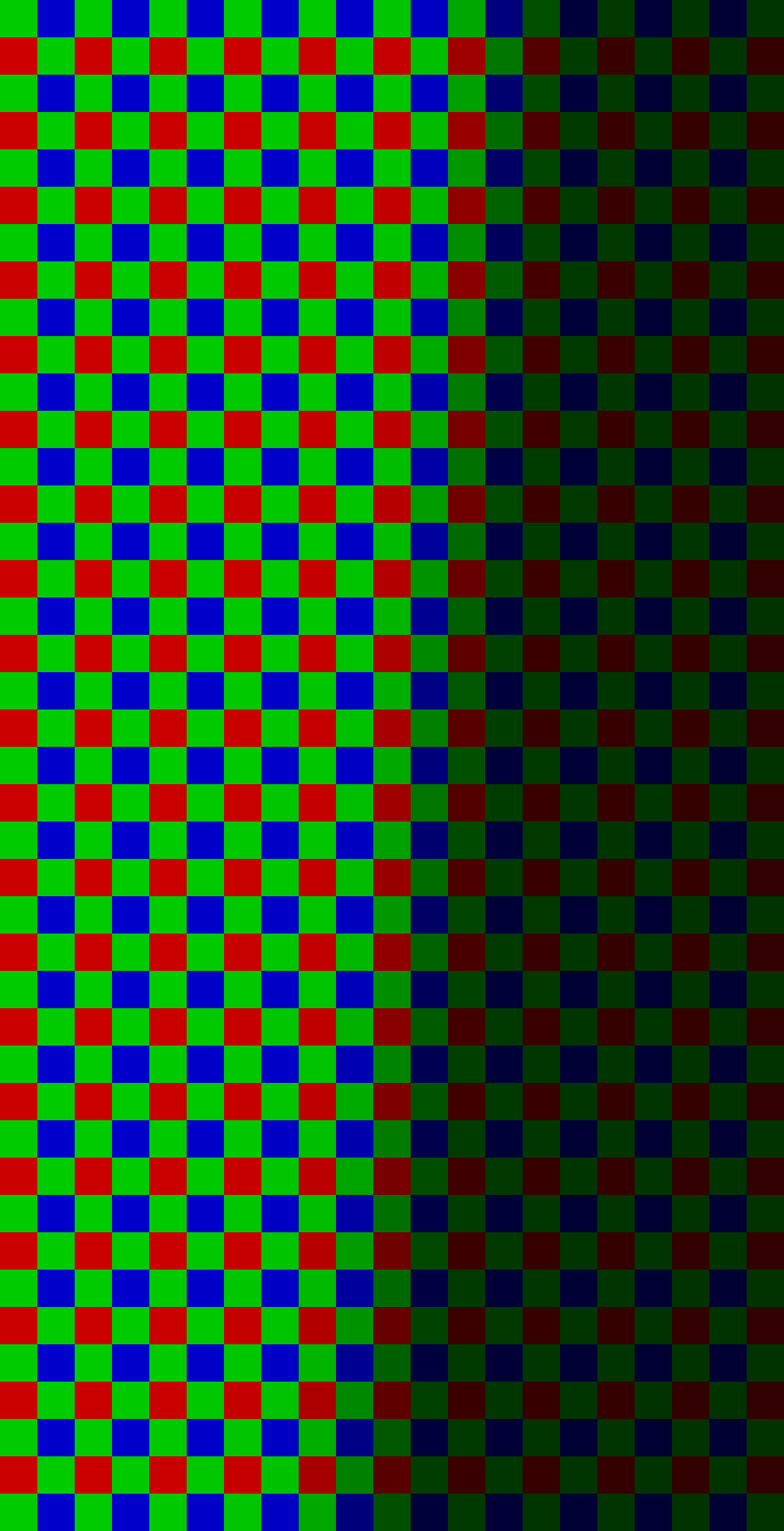 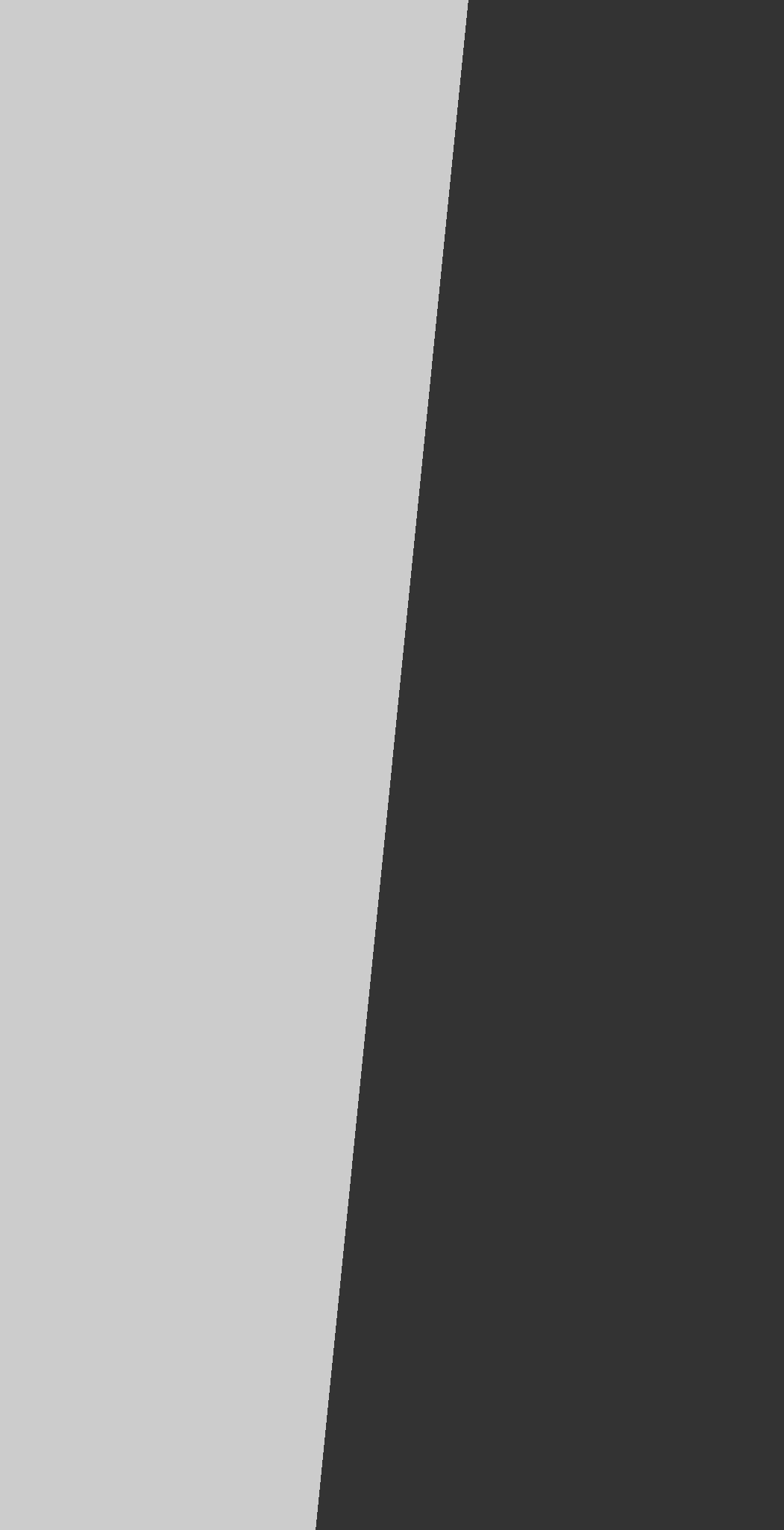 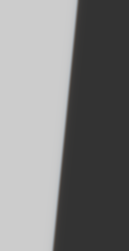 Slanted Edge Target
Optics
Optically Blurred Slanted Edge
CFA image of Slanted Edge
Color Filtering 
+ 
Sampling
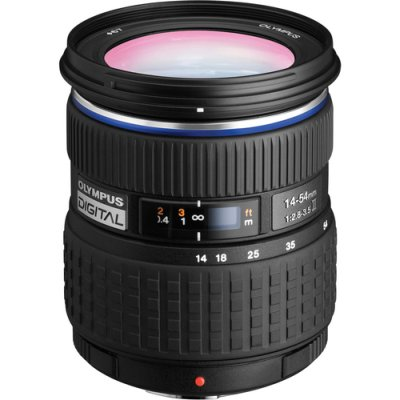 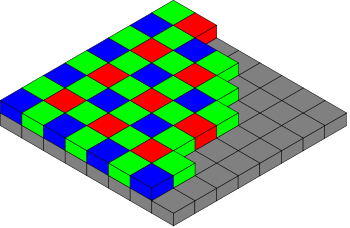 SFR estimates
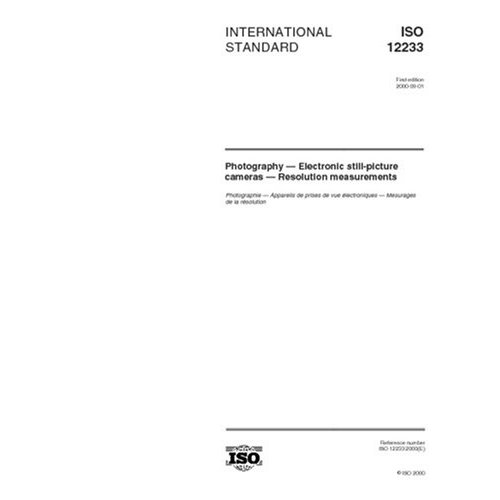 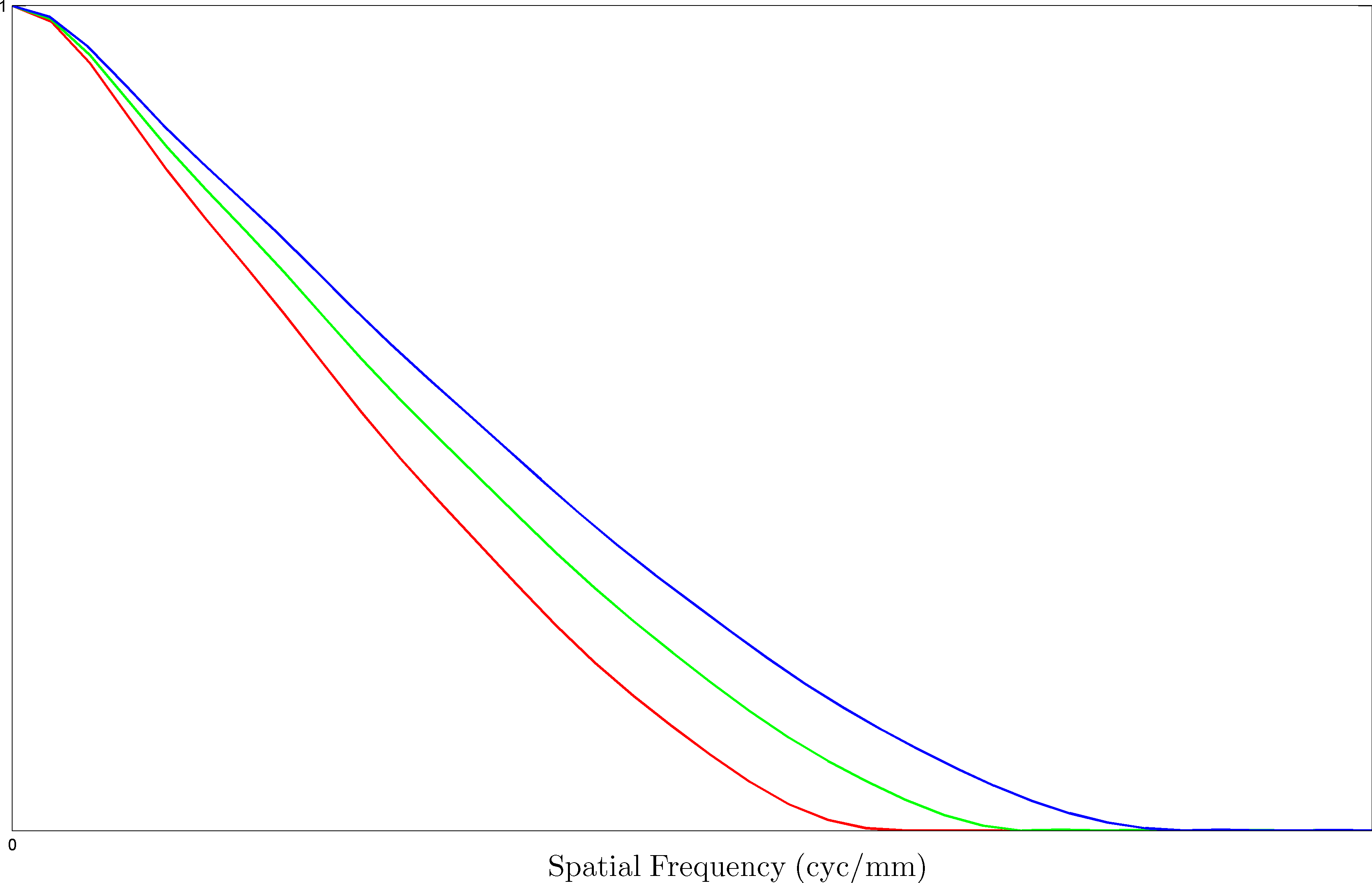 Proposed Extension to CFA images
[Speaker Notes: http://i-cdn.apartmenttherapy.com/uimages/unplggd/021411_cameramovie.jpg
http://www.canon.com/technology/canon_tech/explanation/images/cp_tech_ph021.jpg]
SFR Estimation – Proposed Method
Slanted edge detection  
CFA edgedetection
LS line fitting
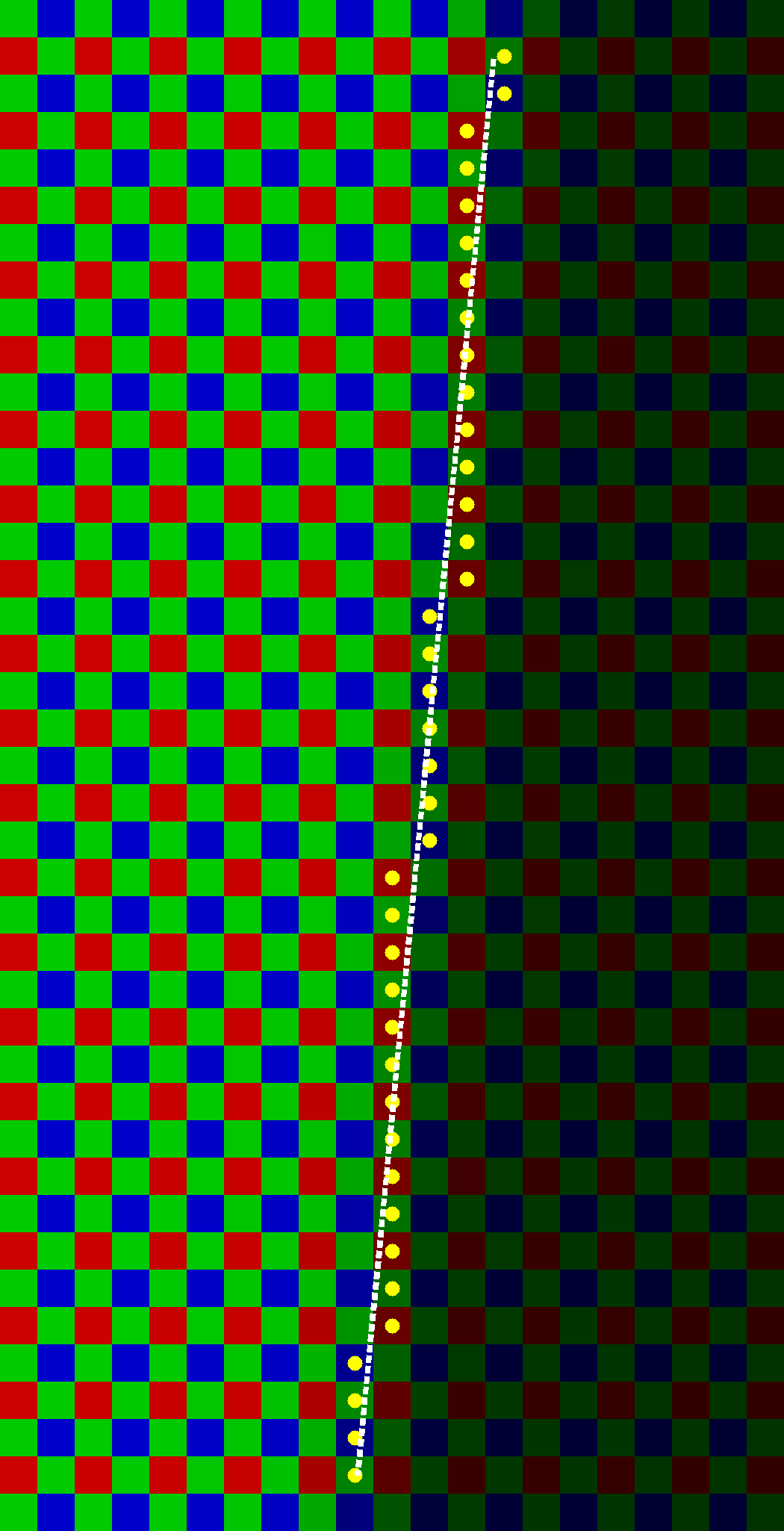 CFA image of Slanted Edge
Reference
Edge Oriented Directional Color Filter Interpolation 
Ibrahim Pekkucuksen, Yucel Altunbasak Proceedings of ICASSP 2011
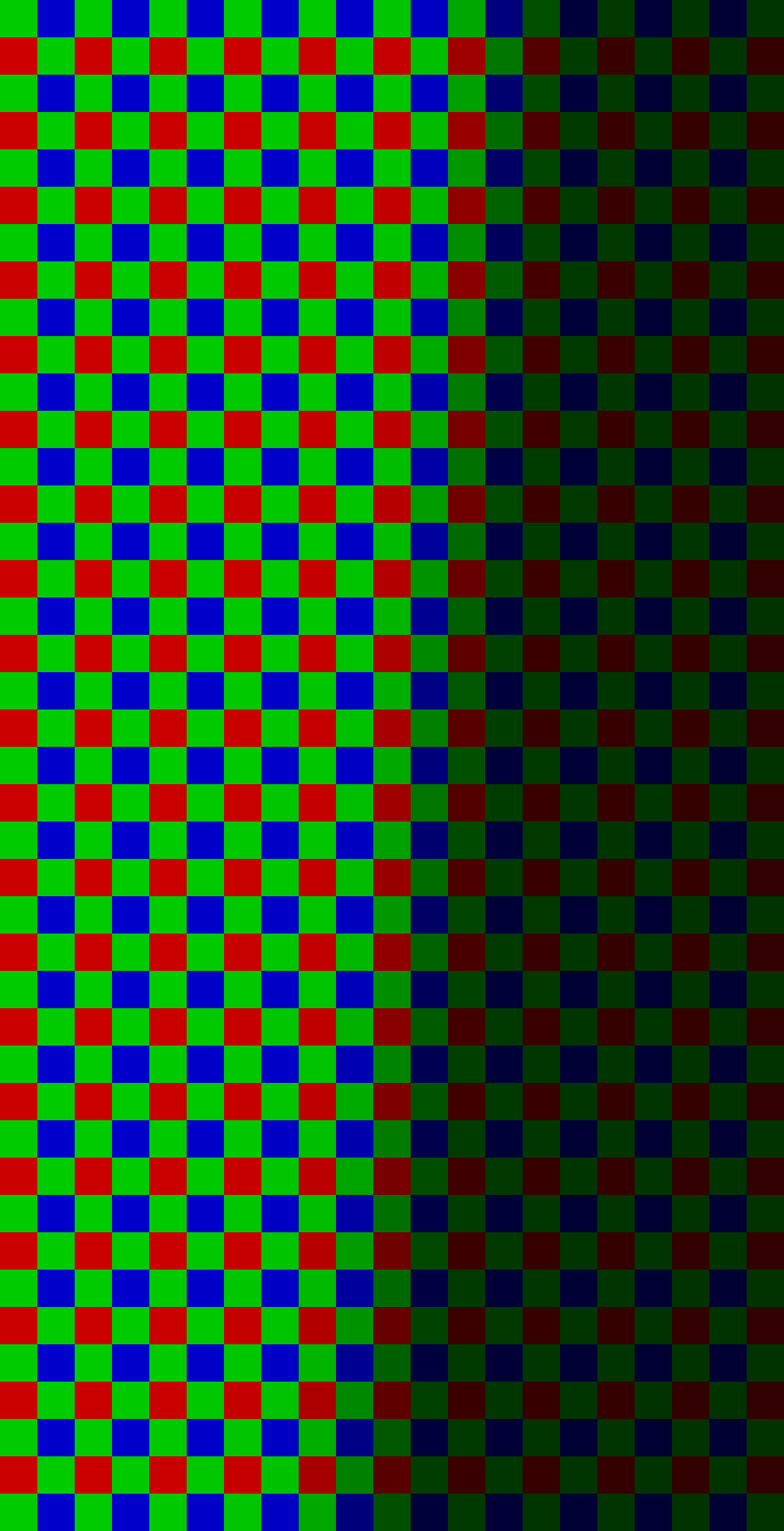 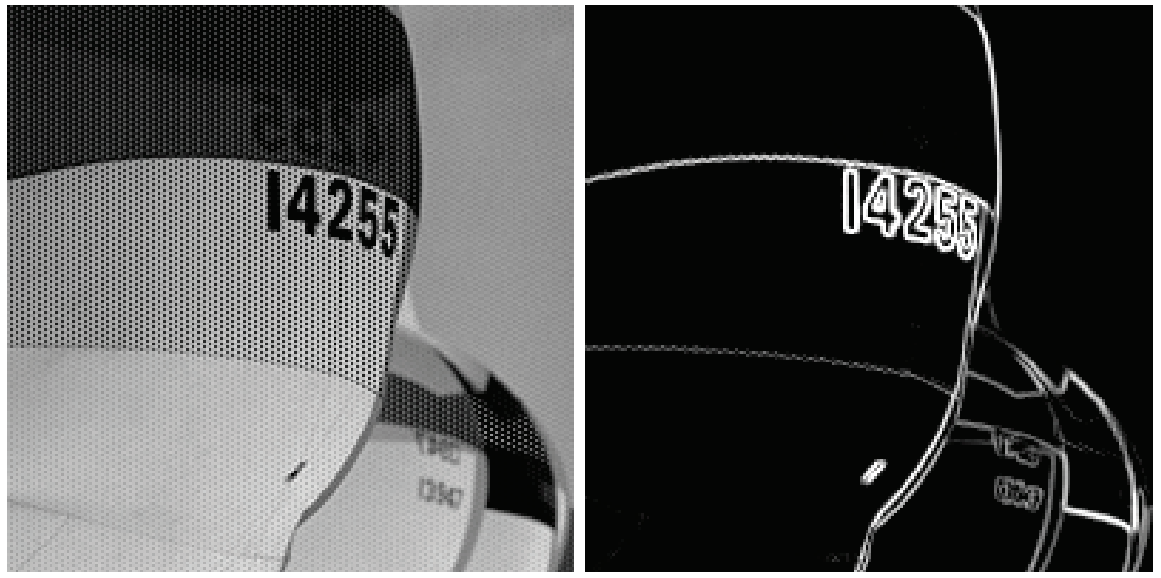 CFA image
Edge image
SFR Estimation – Proposed Method
Slanted edge detection  
CFA edgedetection
LS line fitting
Identify super-sampled edge spread function  for each color channel
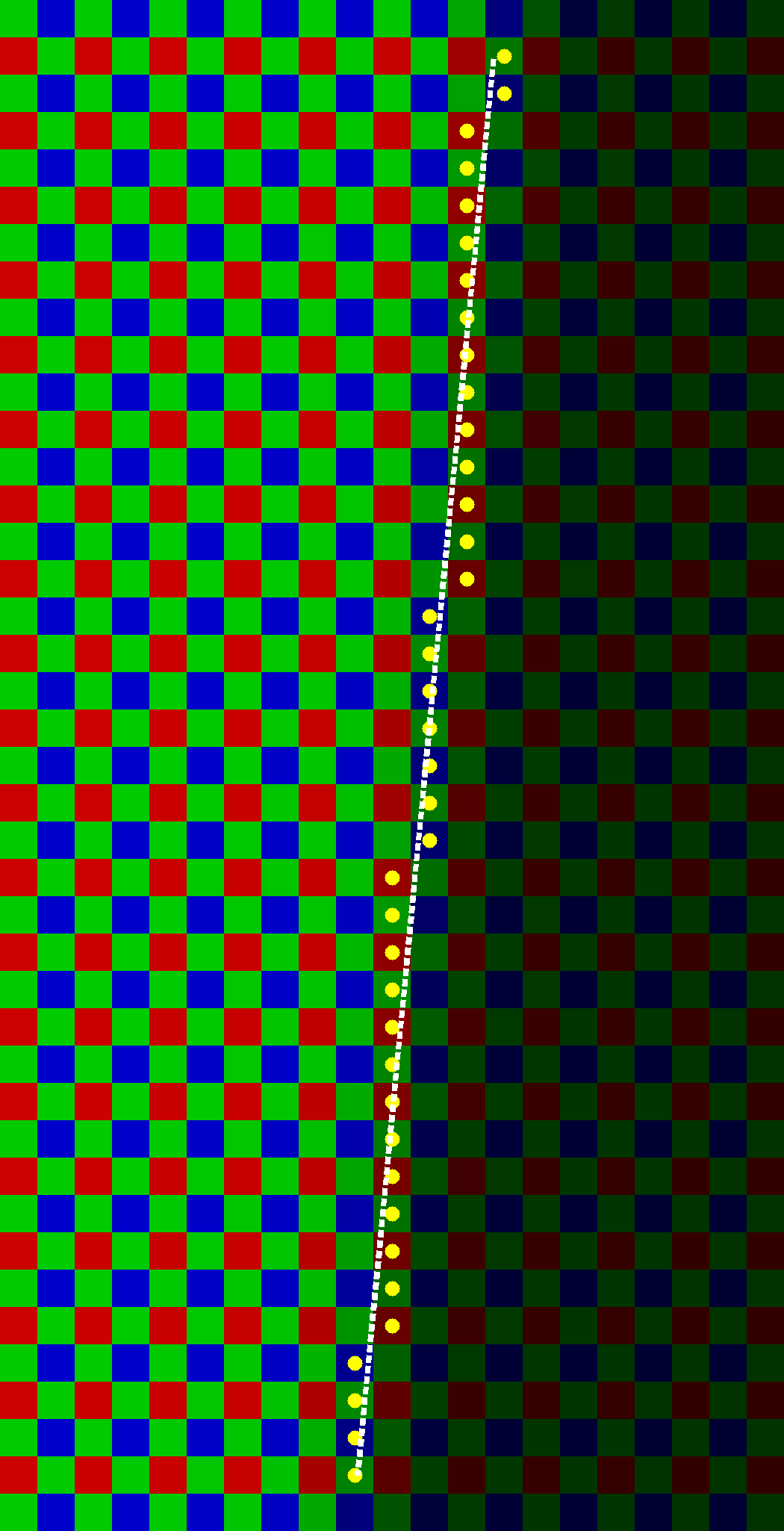 CFA image of Slanted Edge
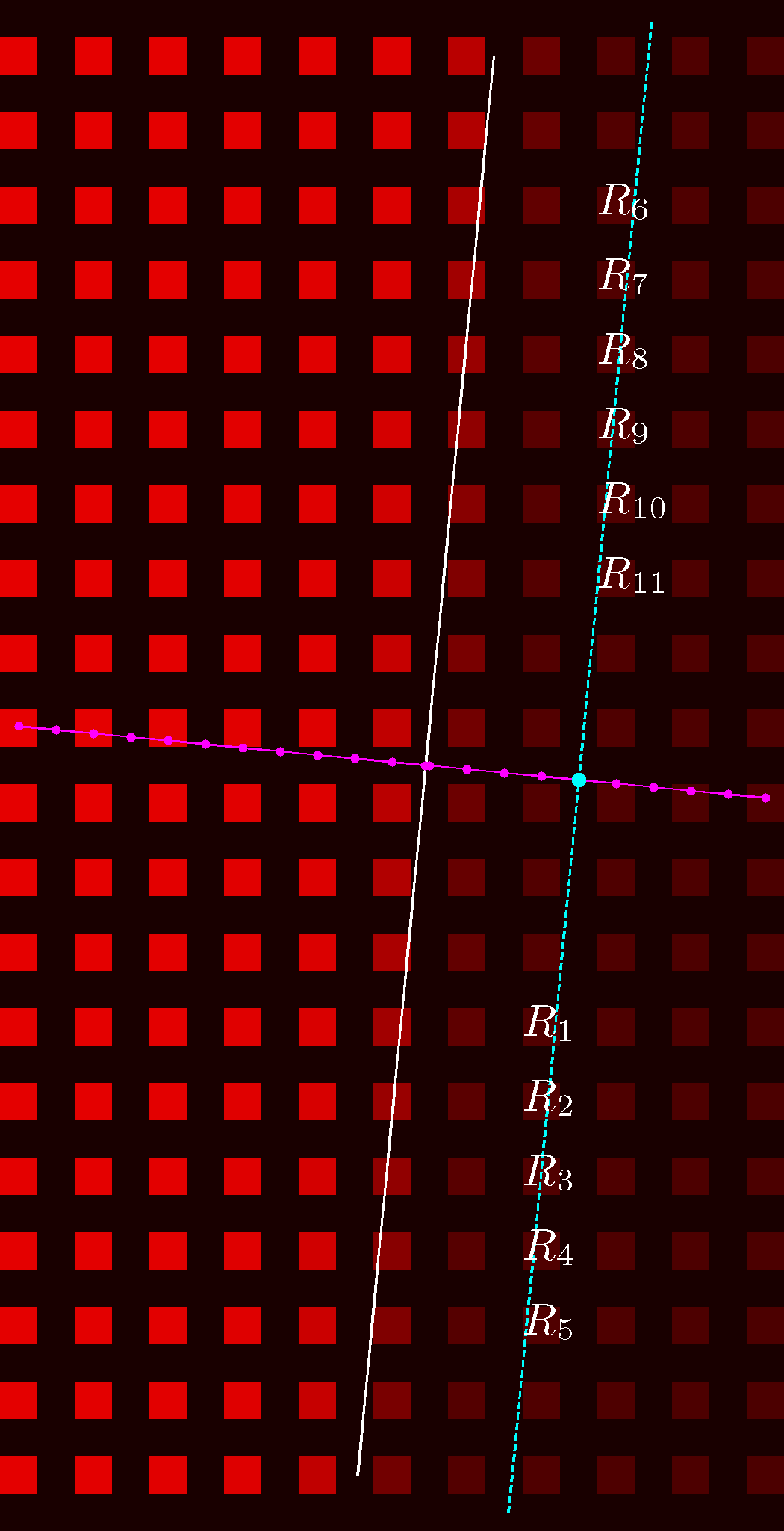 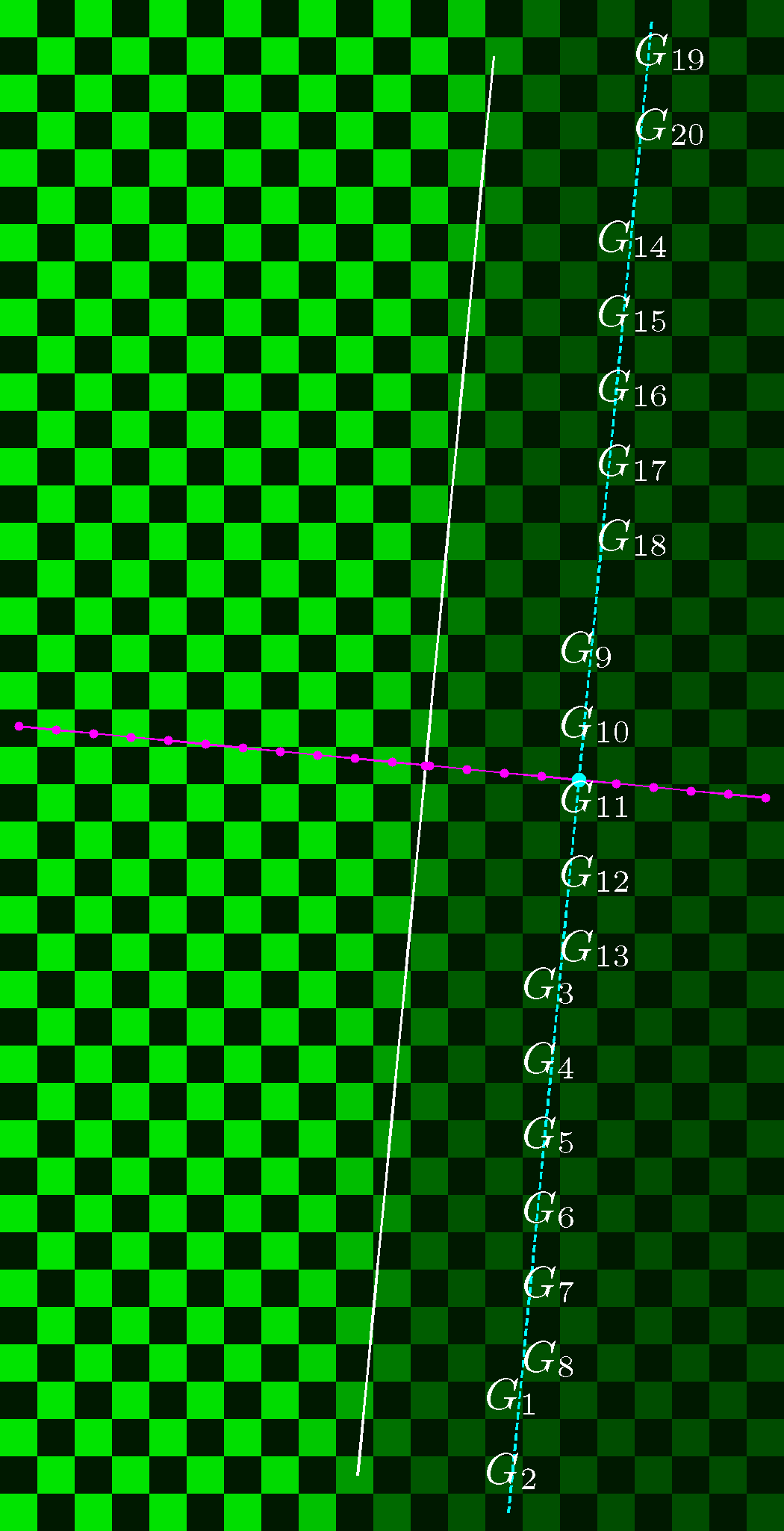 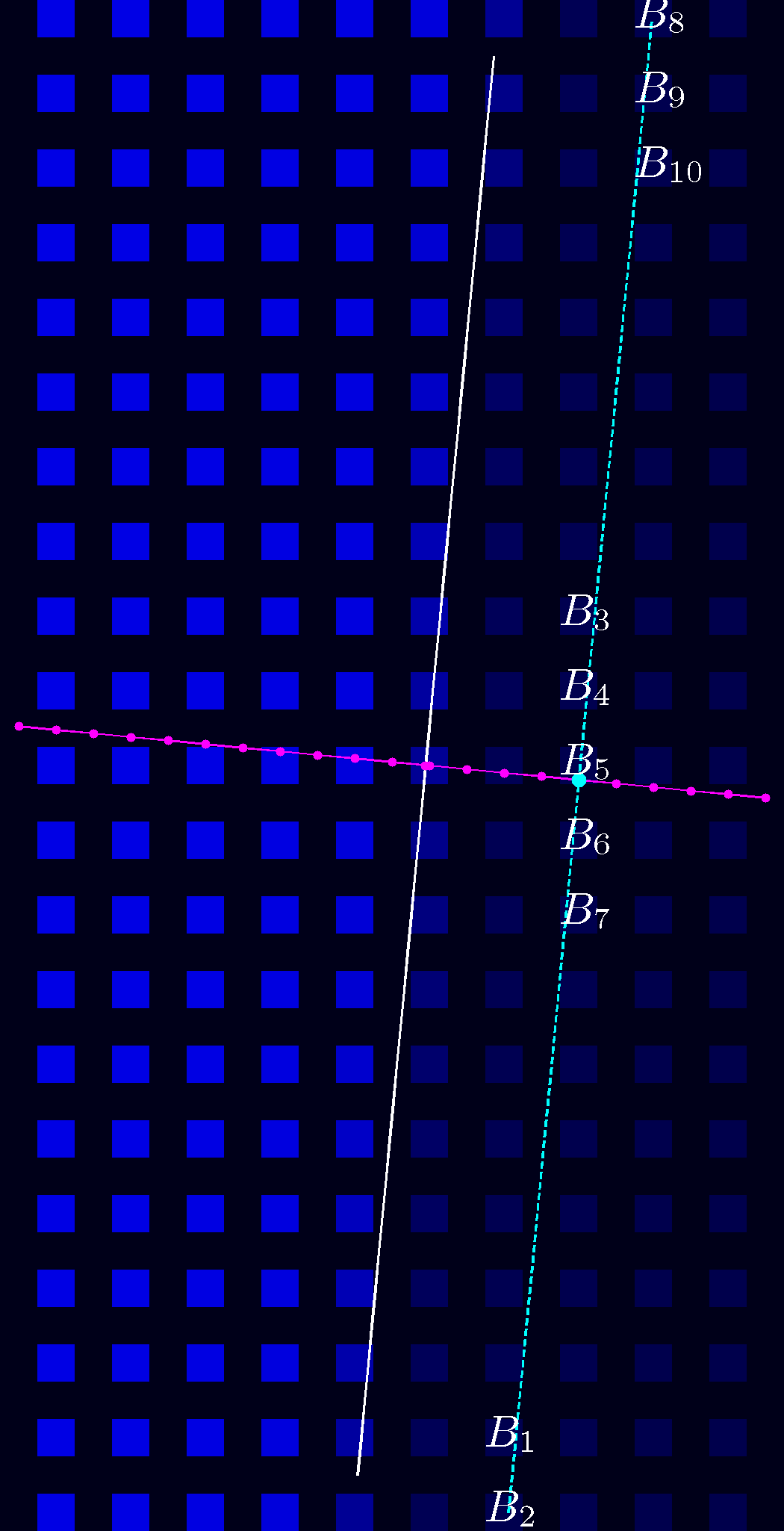 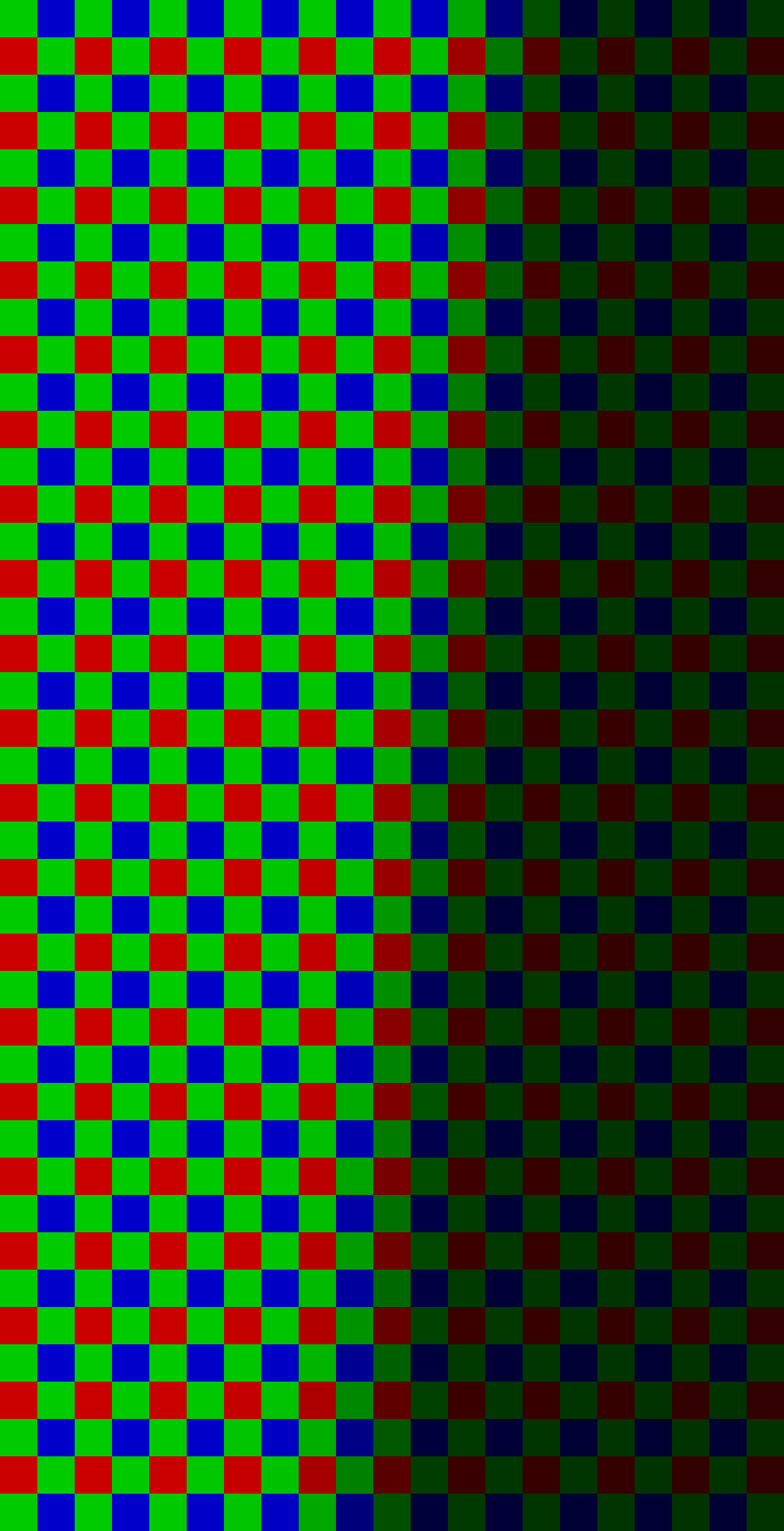 [Speaker Notes: http://i-cdn.apartmenttherapy.com/uimages/unplggd/021411_cameramovie.jpg
http://www.canon.com/technology/canon_tech/explanation/images/cp_tech_ph021.jpg]
SFR Estimation – Proposed Method
Slanted edge detection  
CFA edgedetection
LS line fitting
Identify super-sampled edge spread function  for each color channel
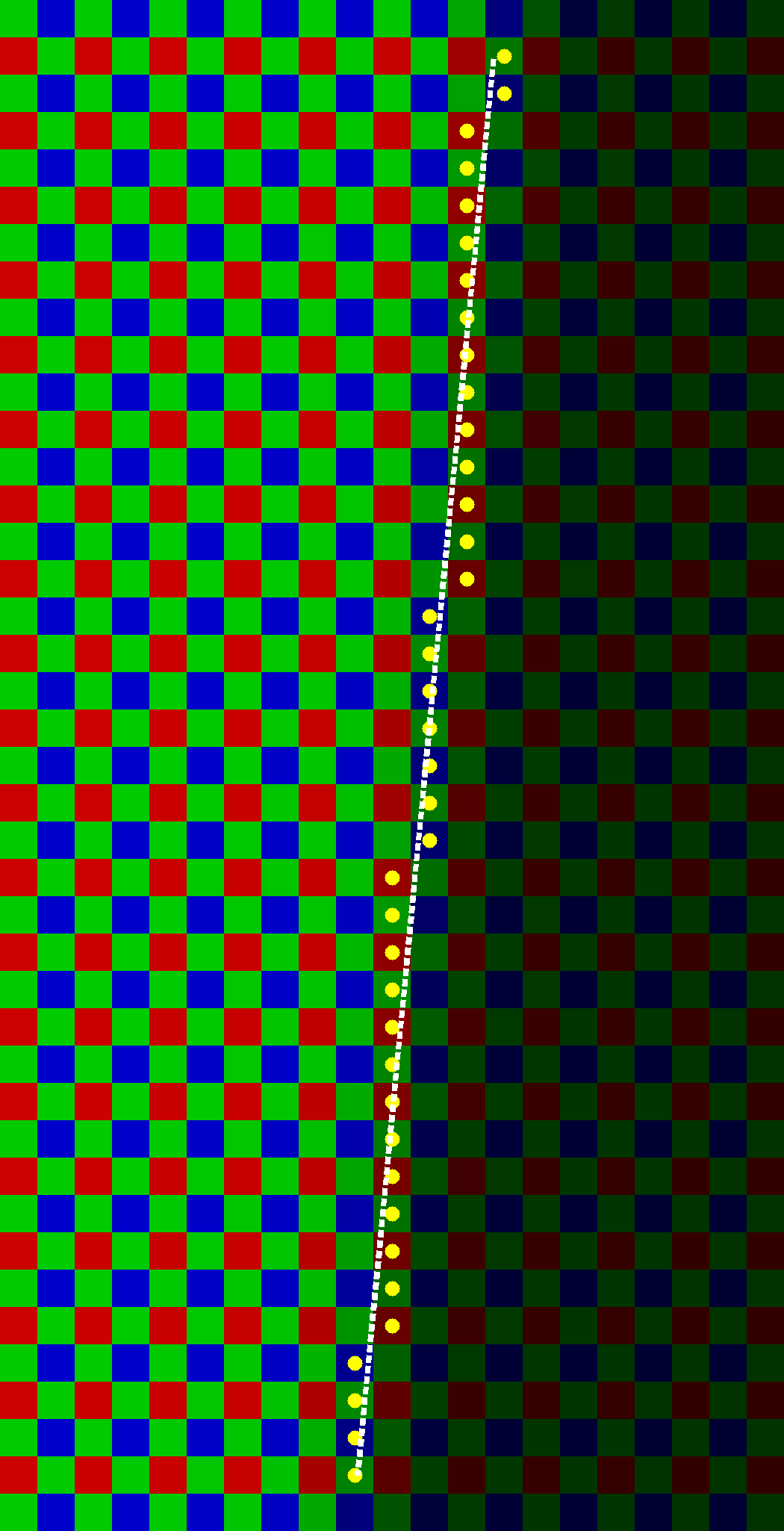 CFA image of Slanted Edge
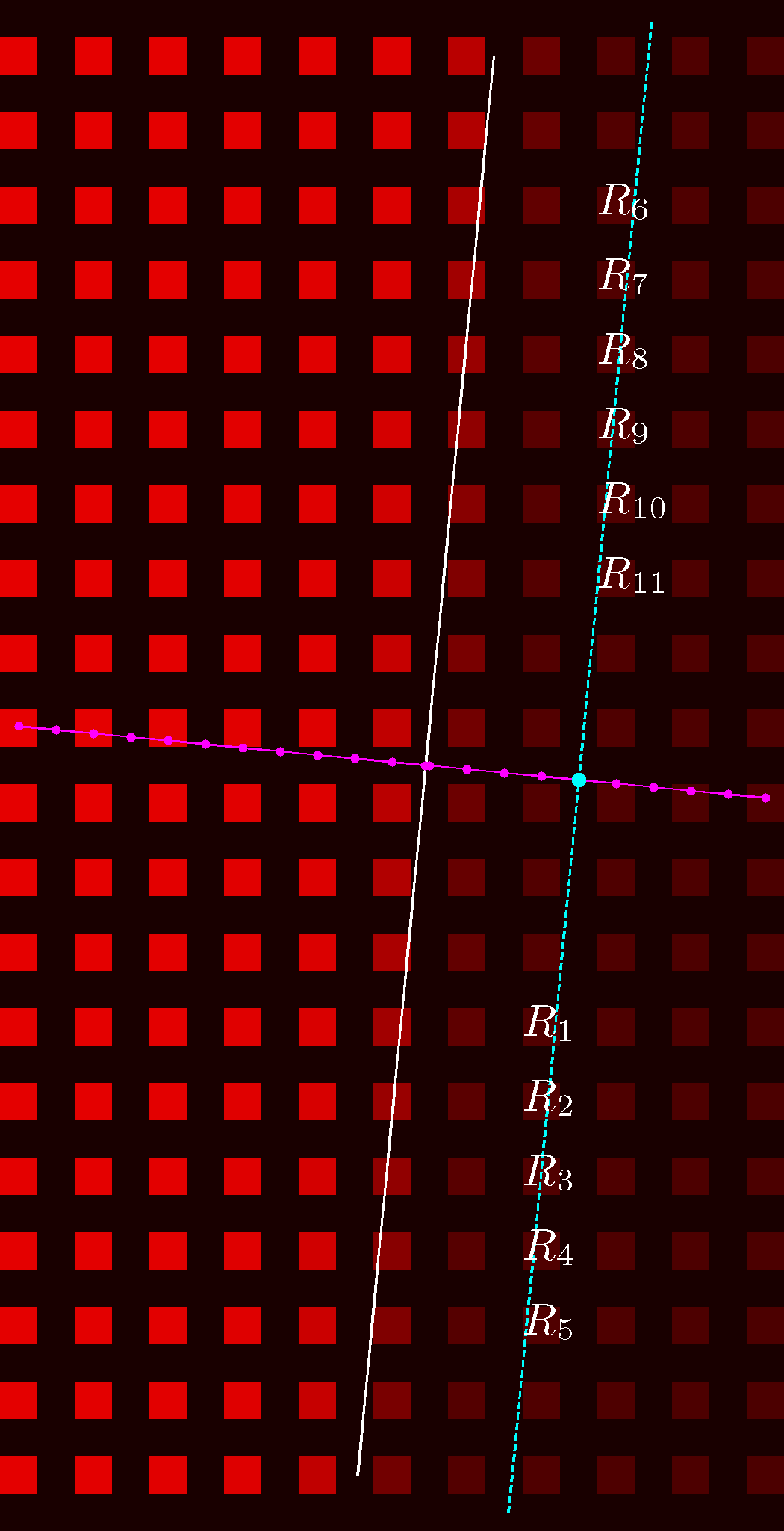 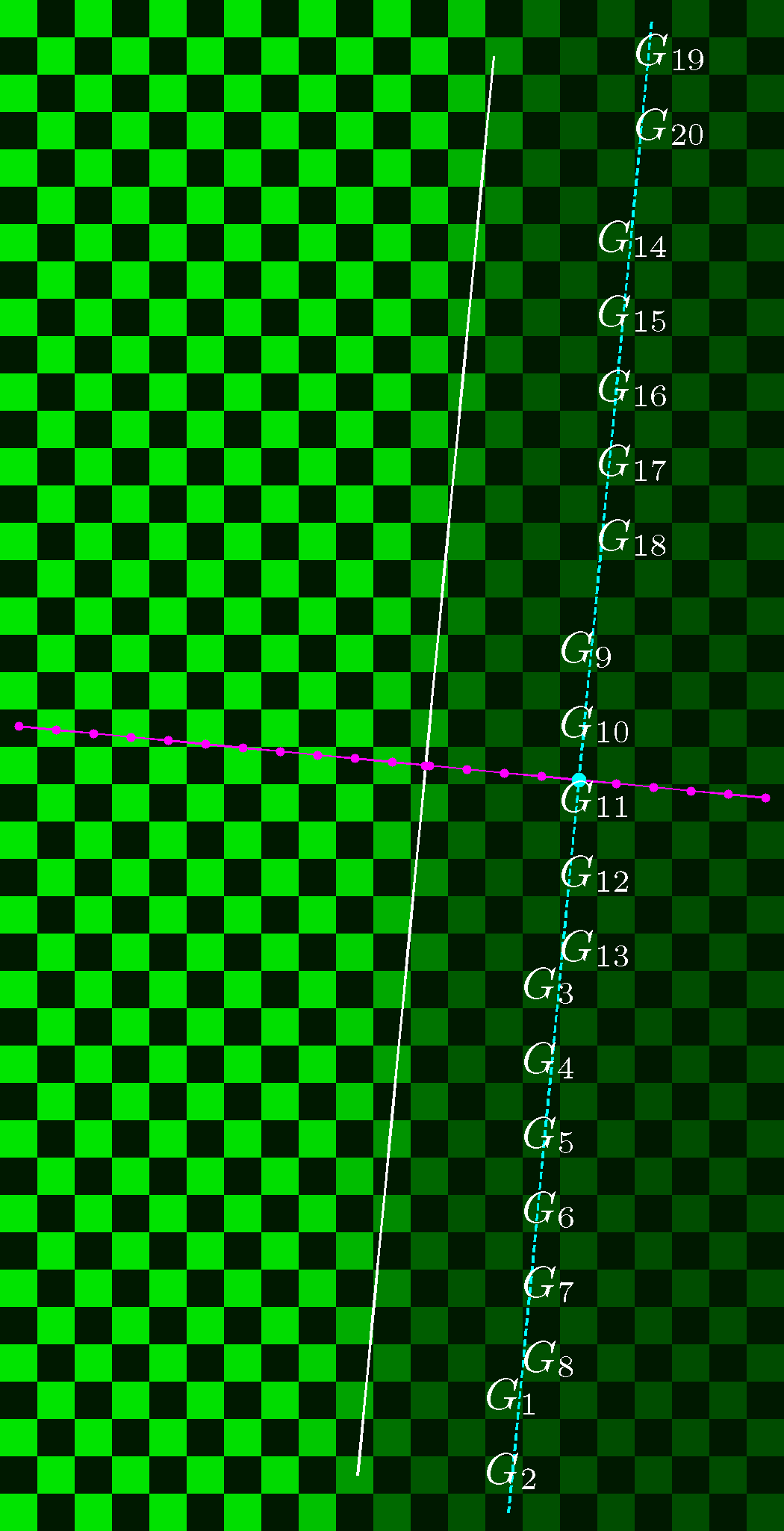 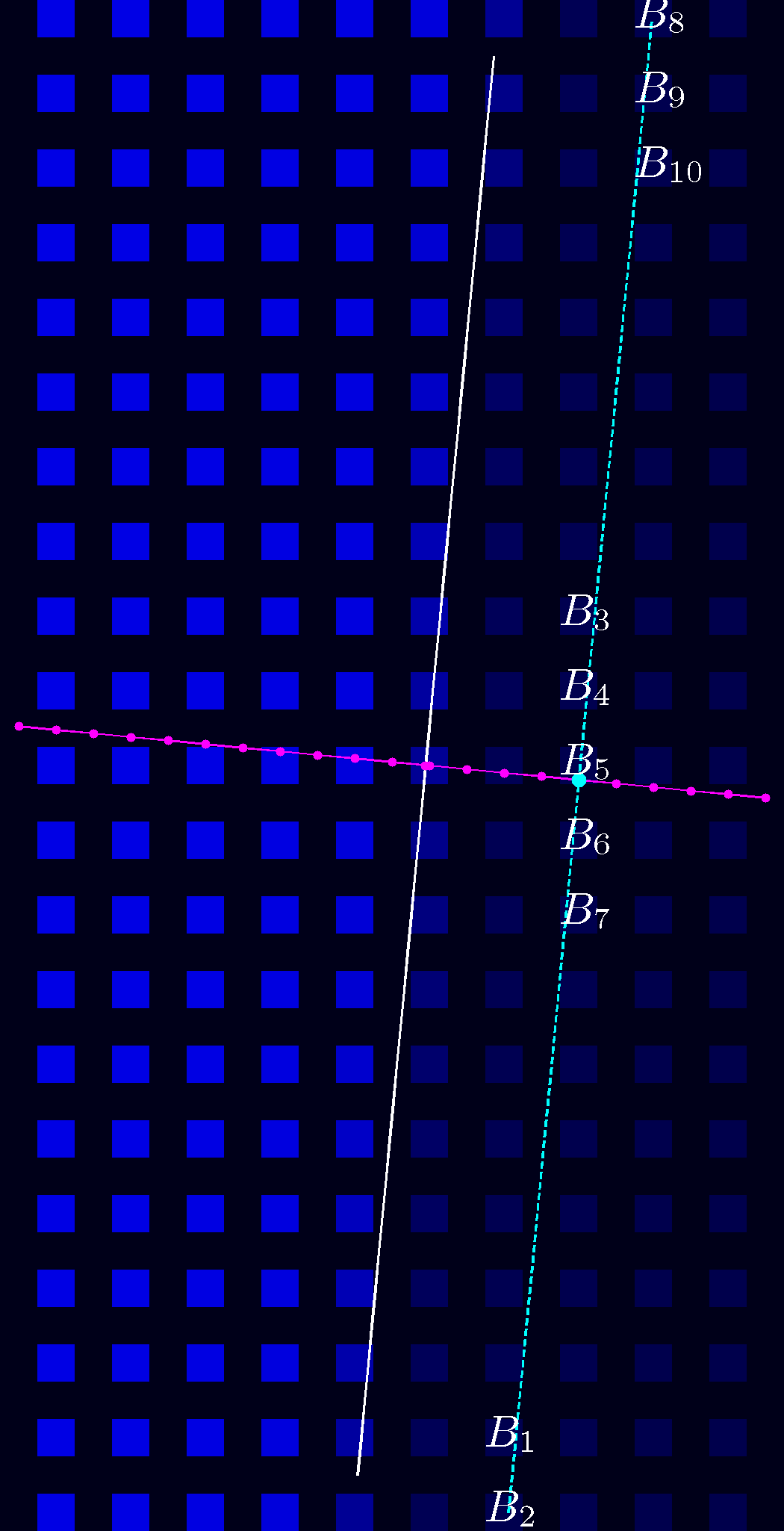 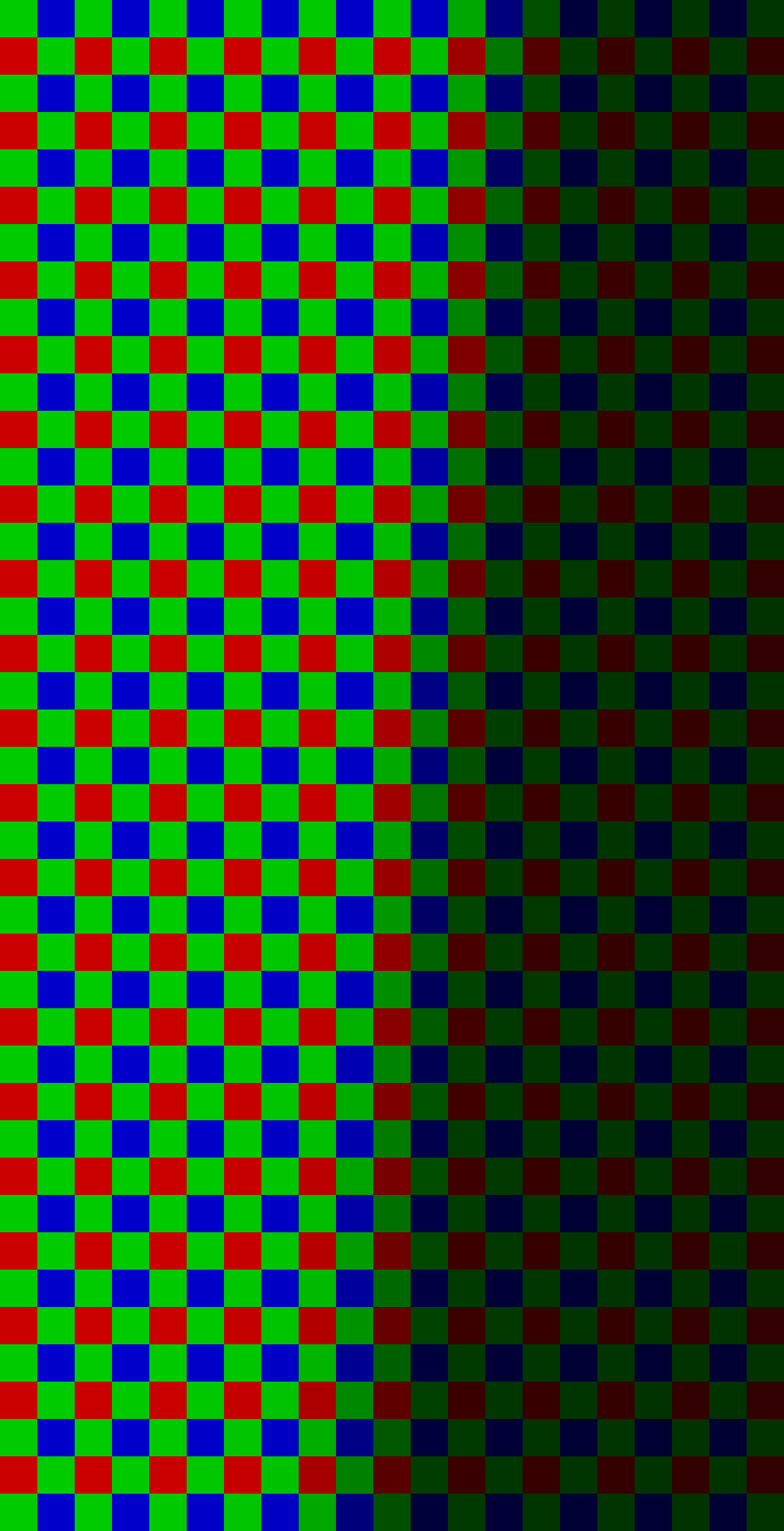 Derivative 
		filtering
Identify SFR
Identify super-sampled line spread function
[Speaker Notes: http://i-cdn.apartmenttherapy.com/uimages/unplggd/021411_cameramovie.jpg
http://www.canon.com/technology/canon_tech/explanation/images/cp_tech_ph021.jpg]
Denoise the super-sampled Edge Spread Function by parametric fitting
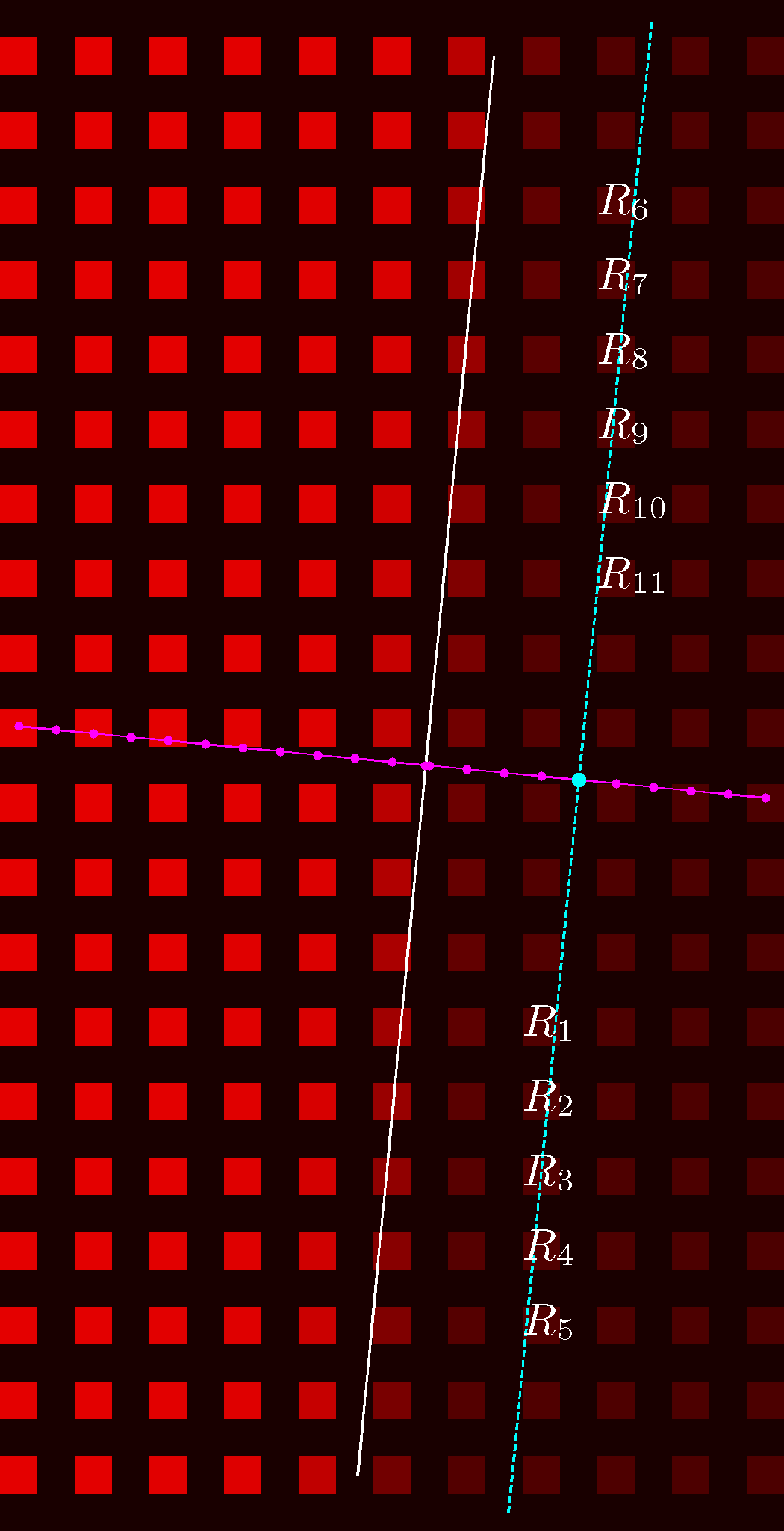 Red component of CFA image of slanted edge
[Speaker Notes: LMMSE]
Proposed Method for identifying the 		super-sampled  Edge Spread Function
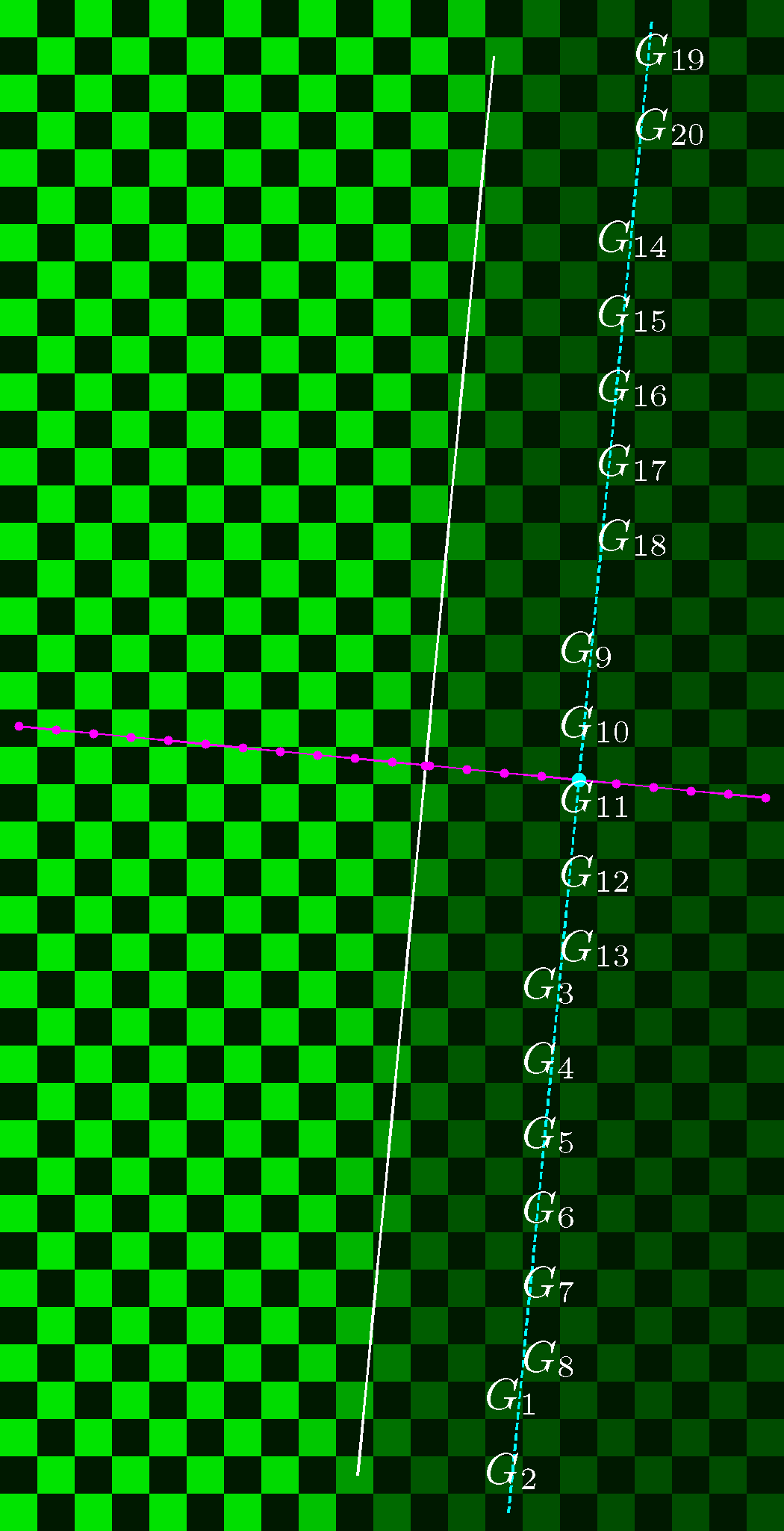 Green component of CFA image of slanted edge
[Speaker Notes: LMMSE]
Proposed Method for identifying the 		super-sampled  Edge Spread Function
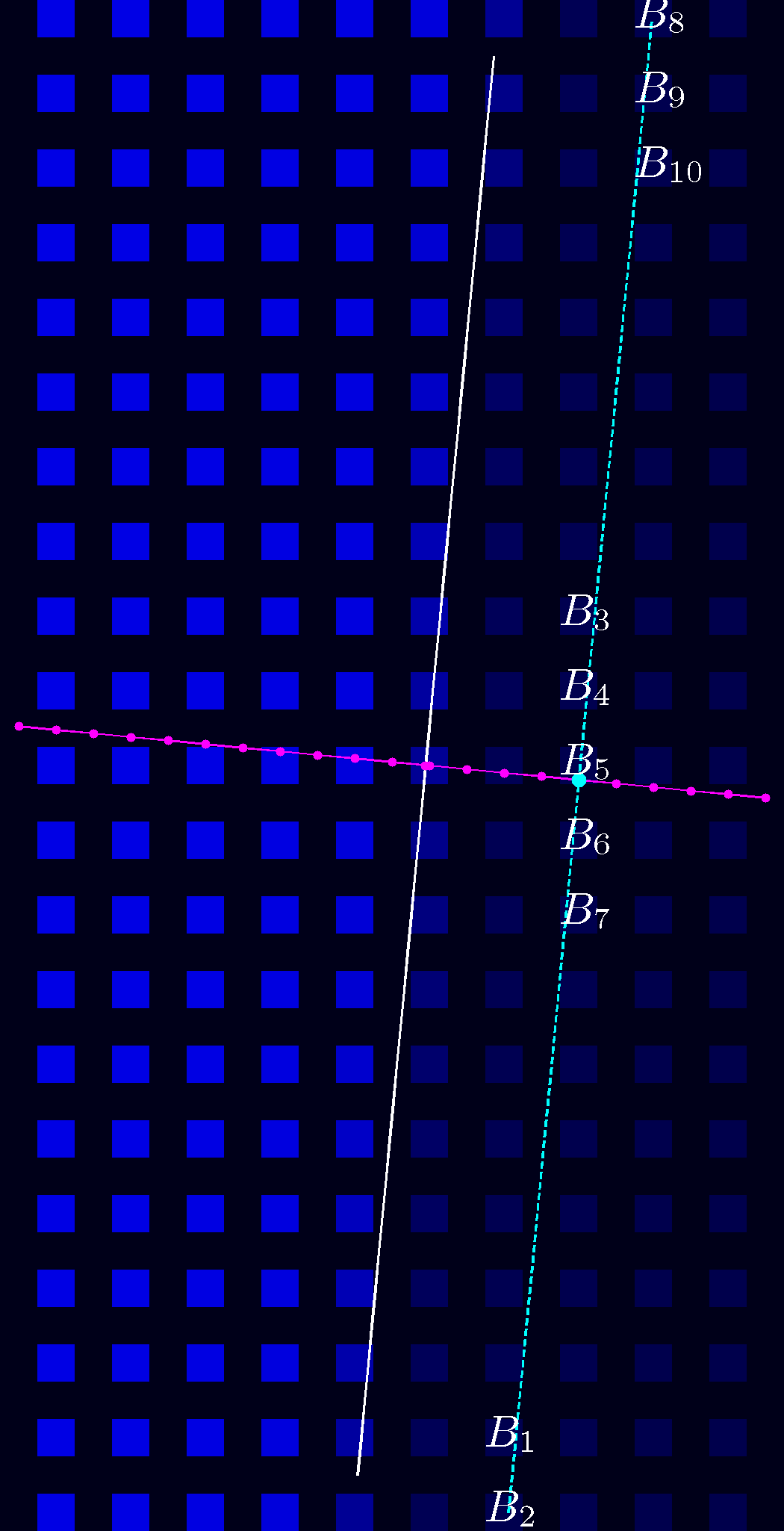 Blue component of CFA image of slanted edge
[Speaker Notes: LMMSE]
Proposed Method for identifying the 		 Spatial Frequency Response
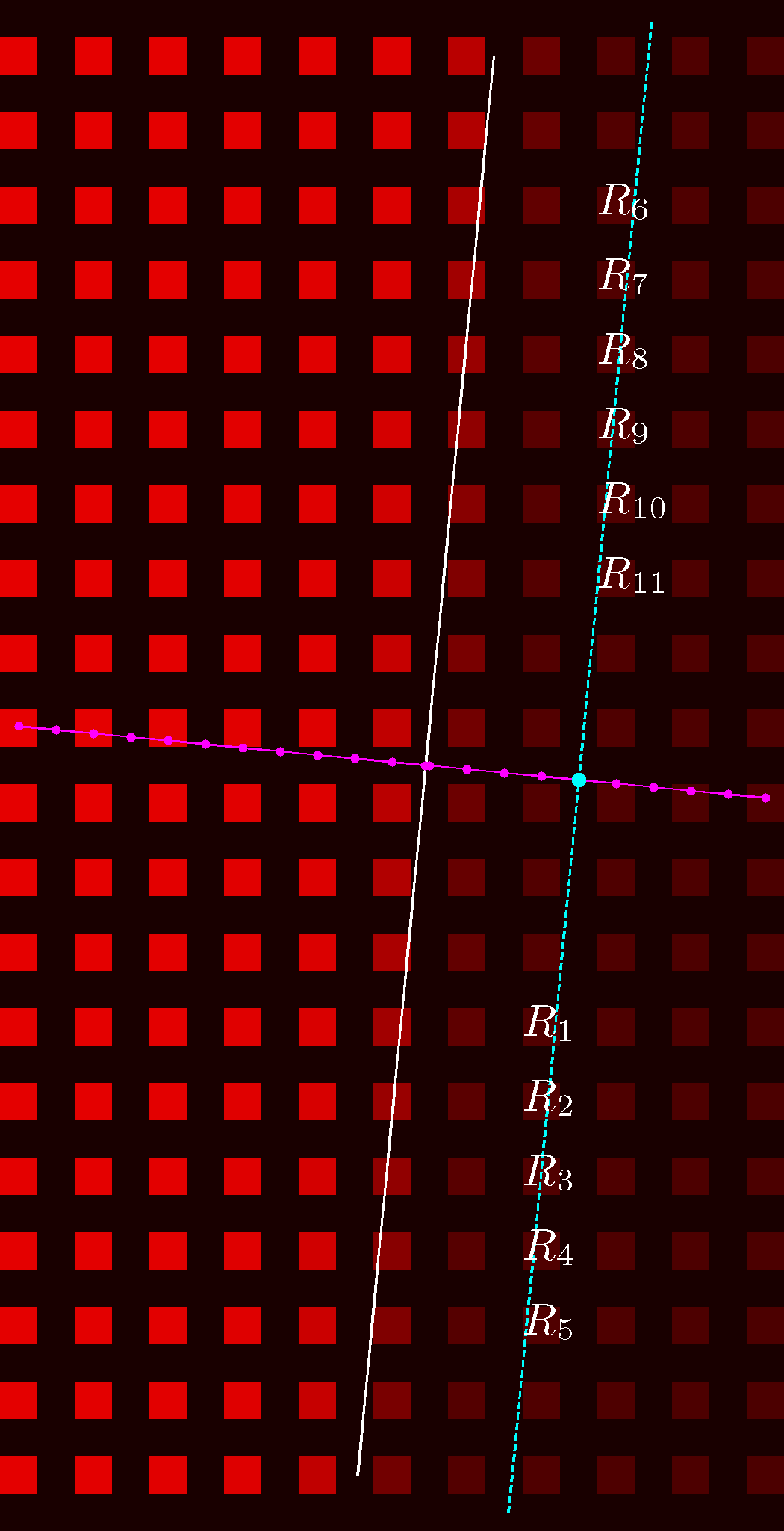 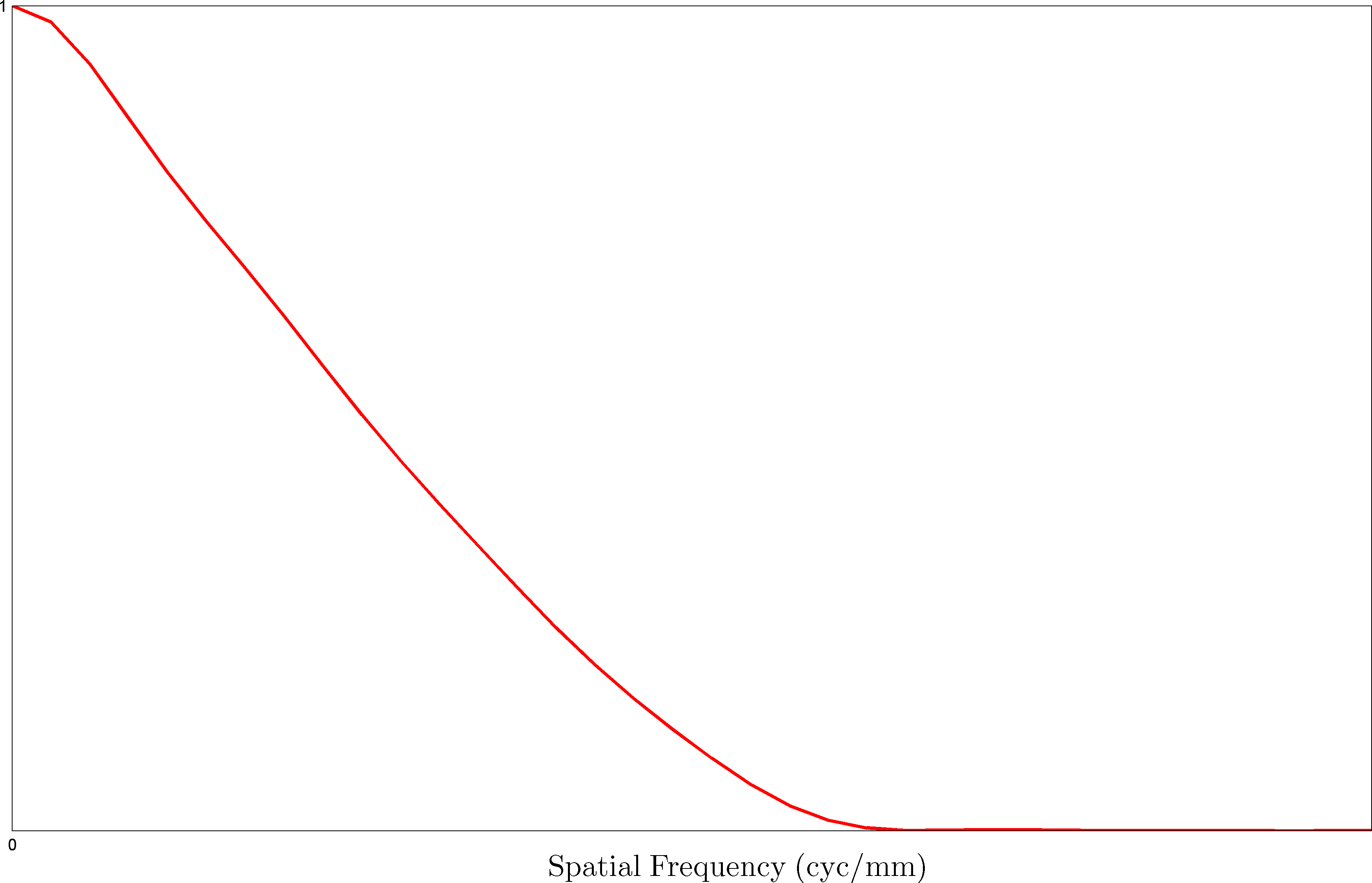 Spatial Frequency Response
Red component of CFA image of slanted edge
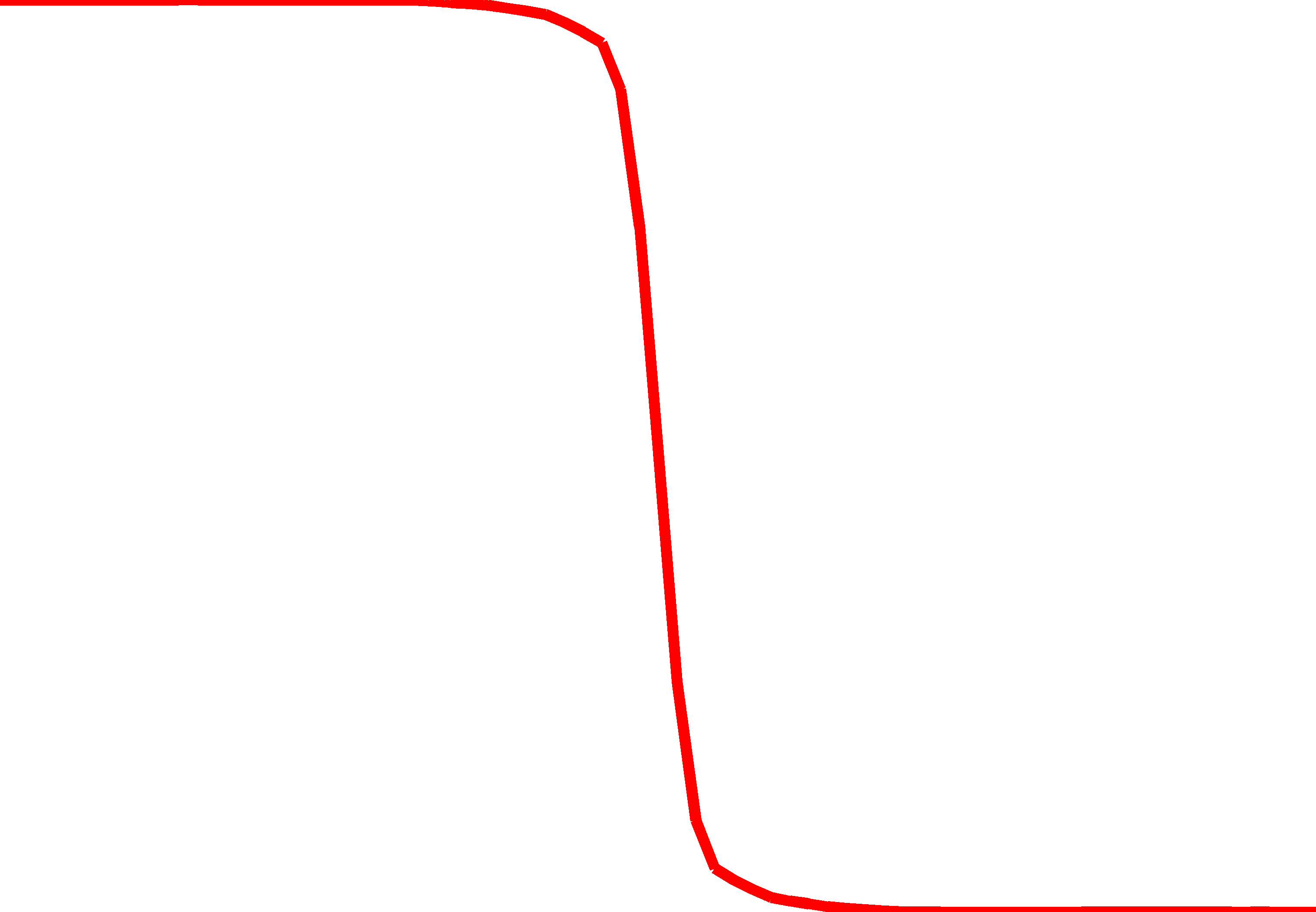 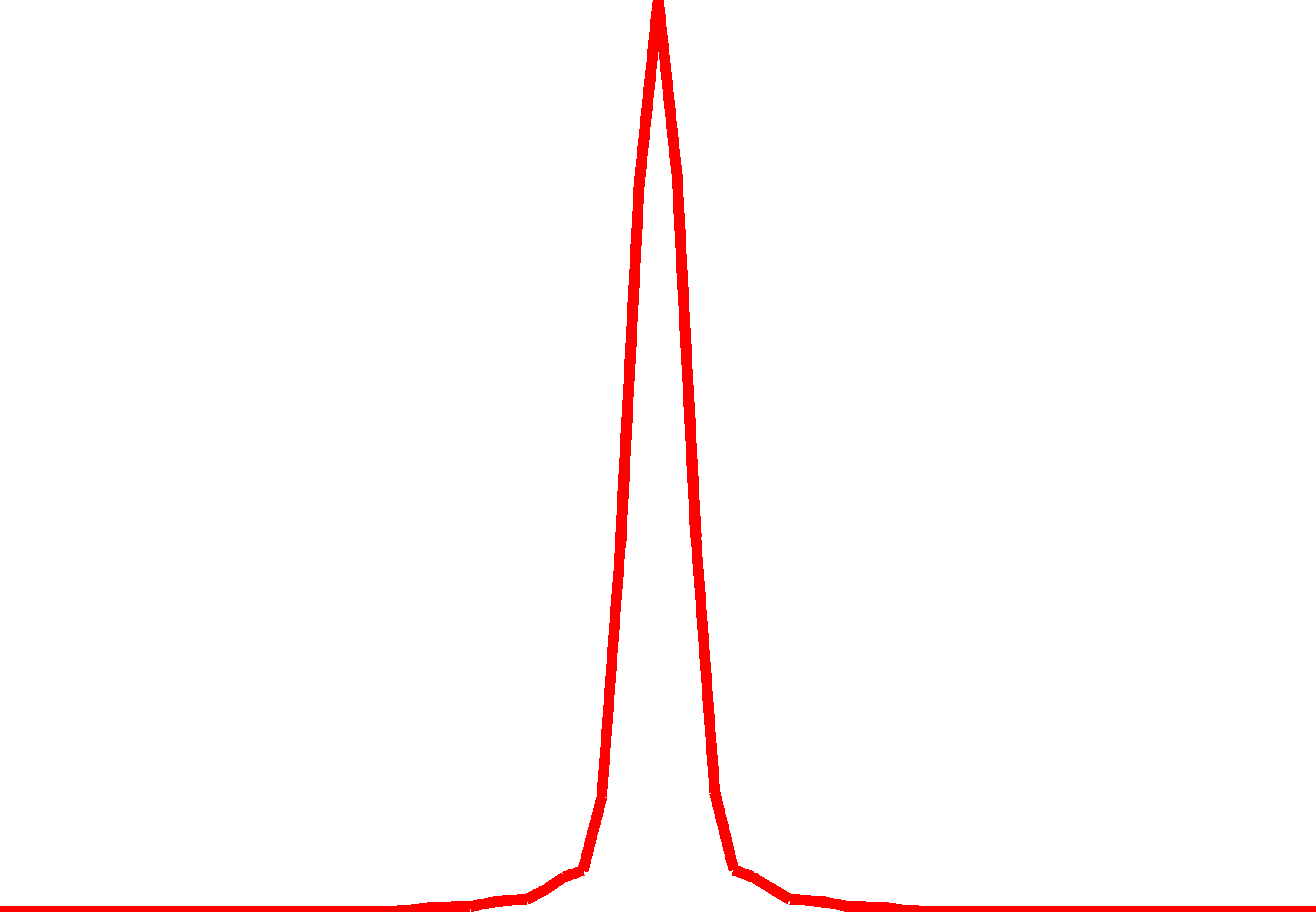 Super-sampled 
Edge Spread Function
Super-sampled 
Line Spread Function
[Speaker Notes: LMMSE]
Proposed Method for identifying the 		 Spatial Frequency Response
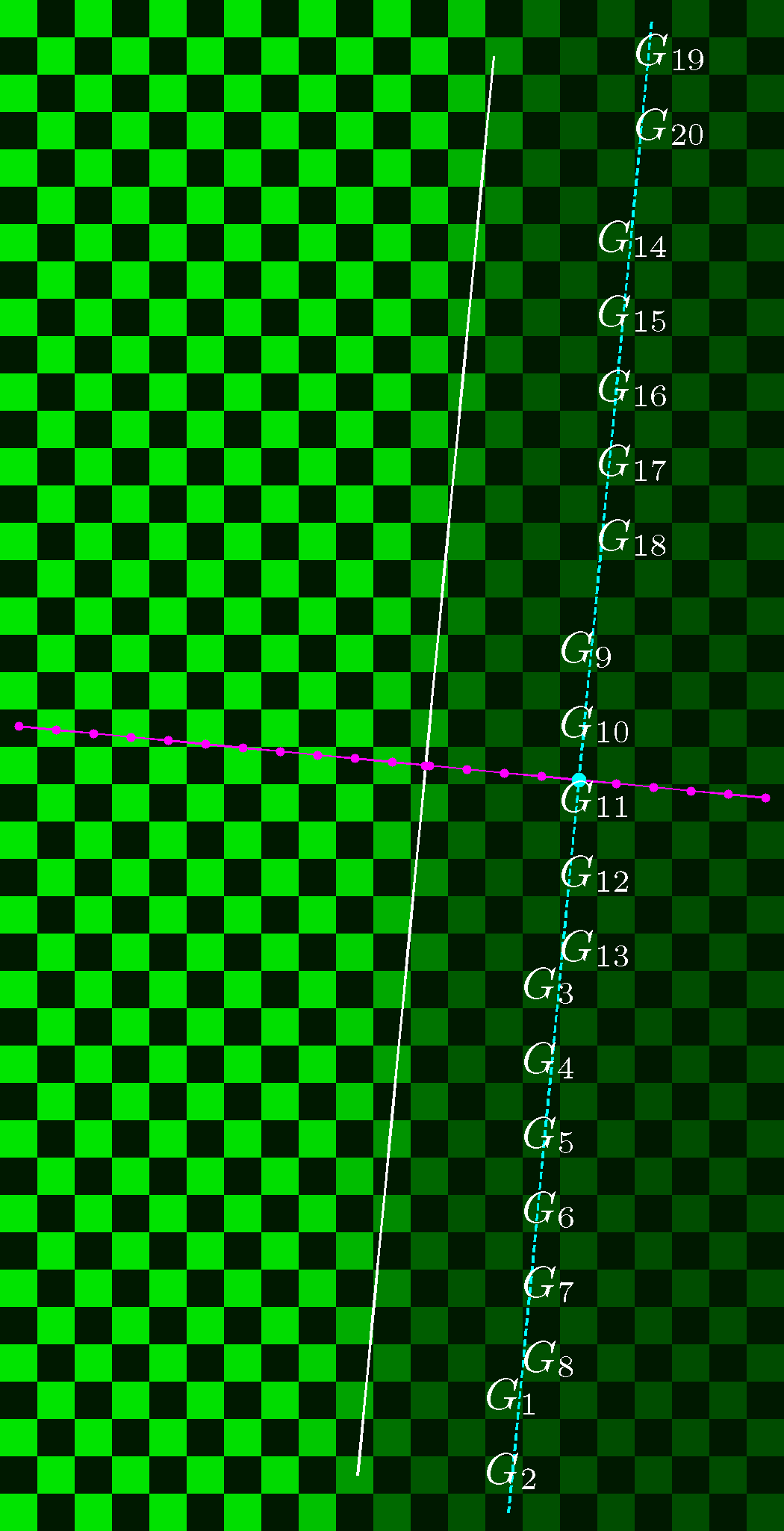 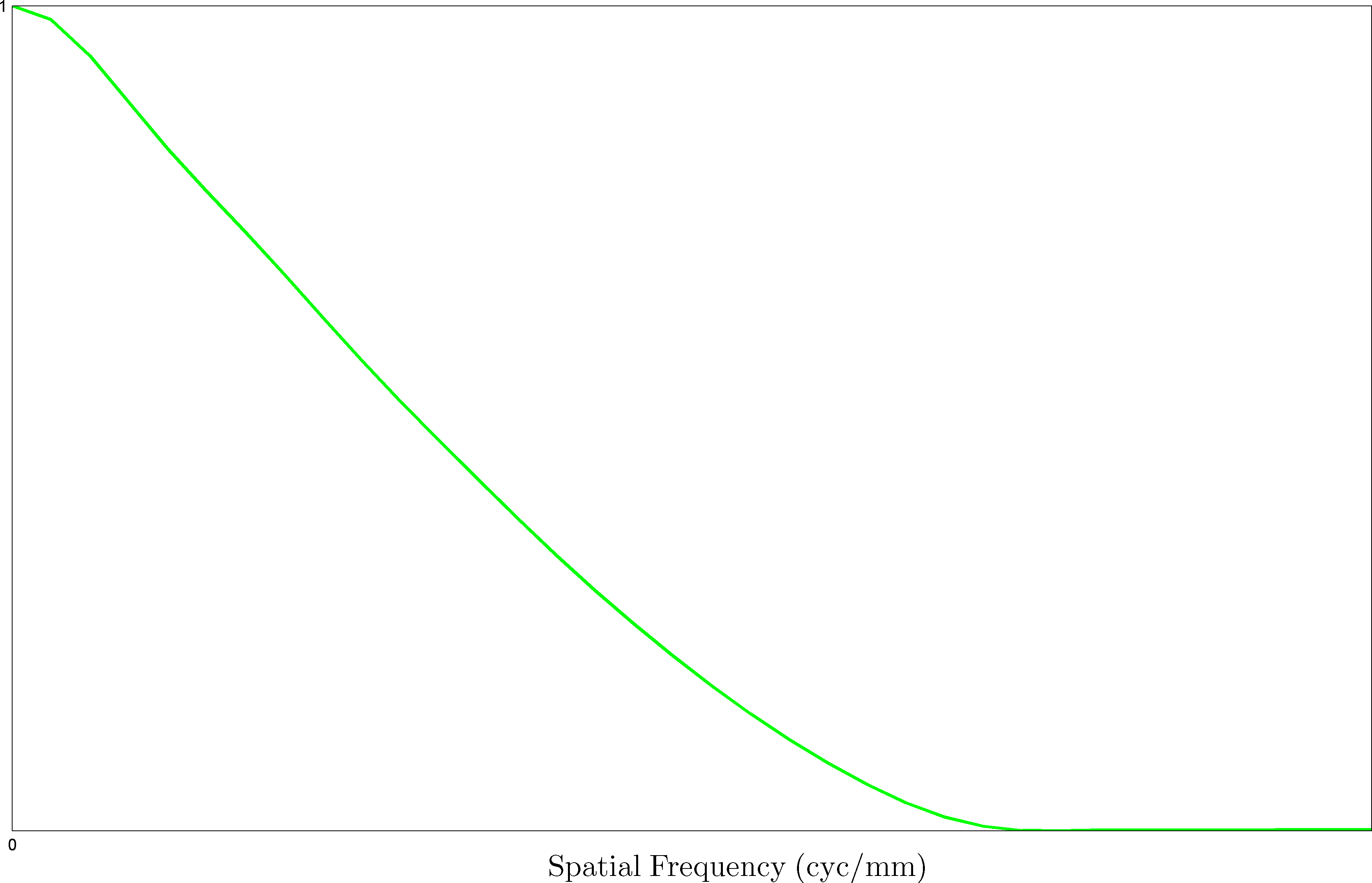 Spatial Frequency Response
Green component of CFA image of slanted edge
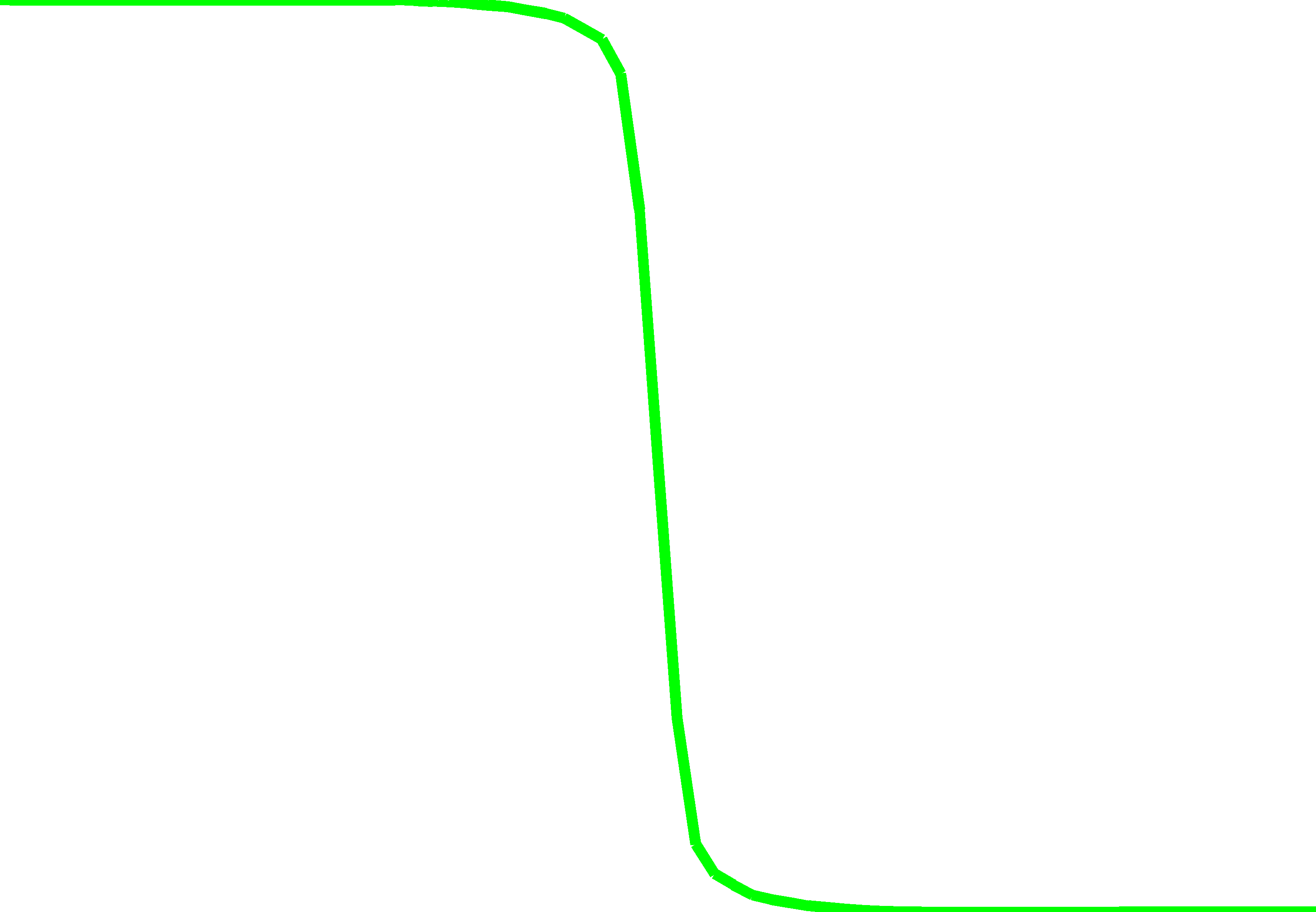 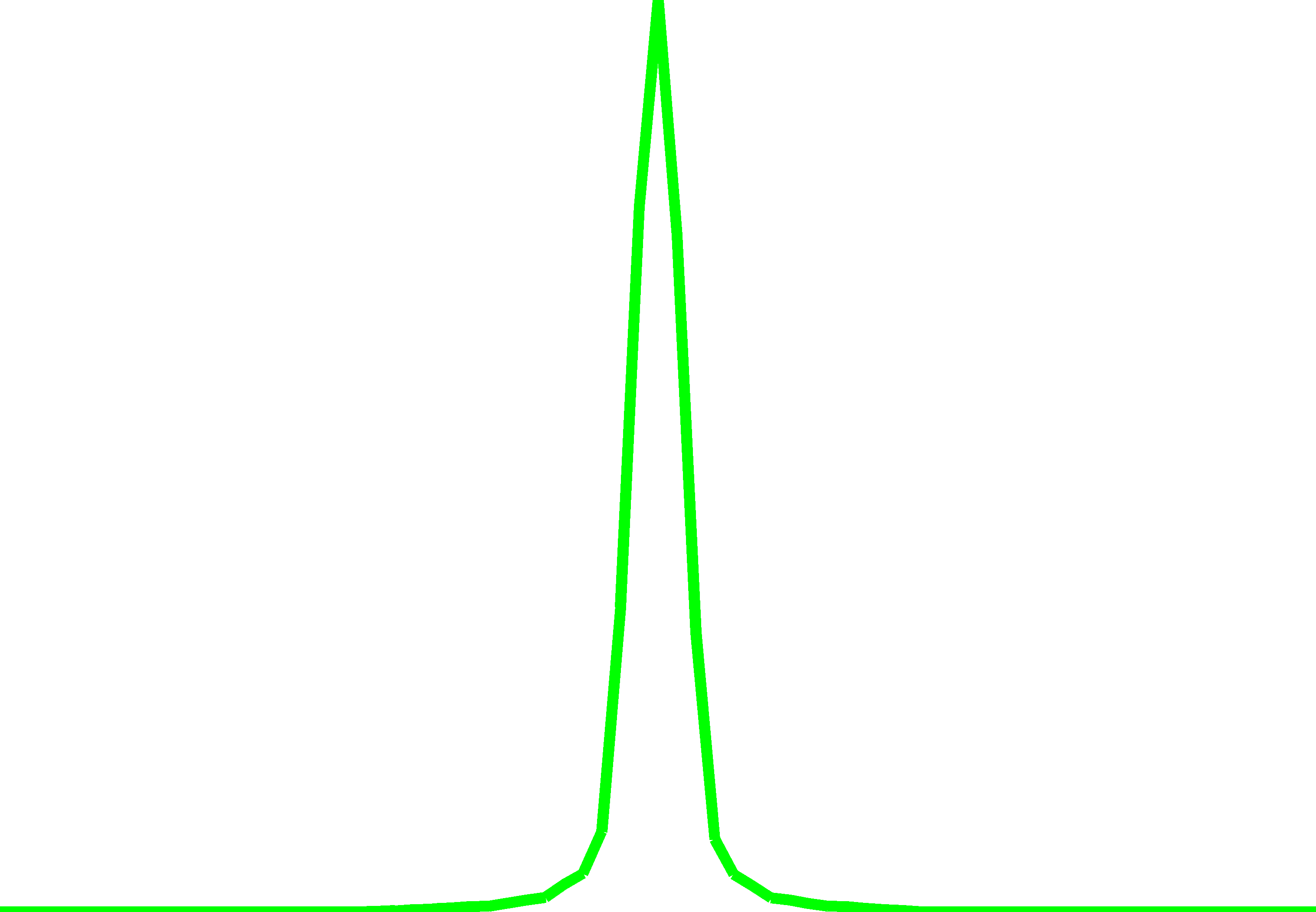 Super-sampled 
Edge Spread Function
Super-sampled 
Line Spread Function
[Speaker Notes: LMMSE]
Proposed Method for identifying the 		 Spatial Frequency Response
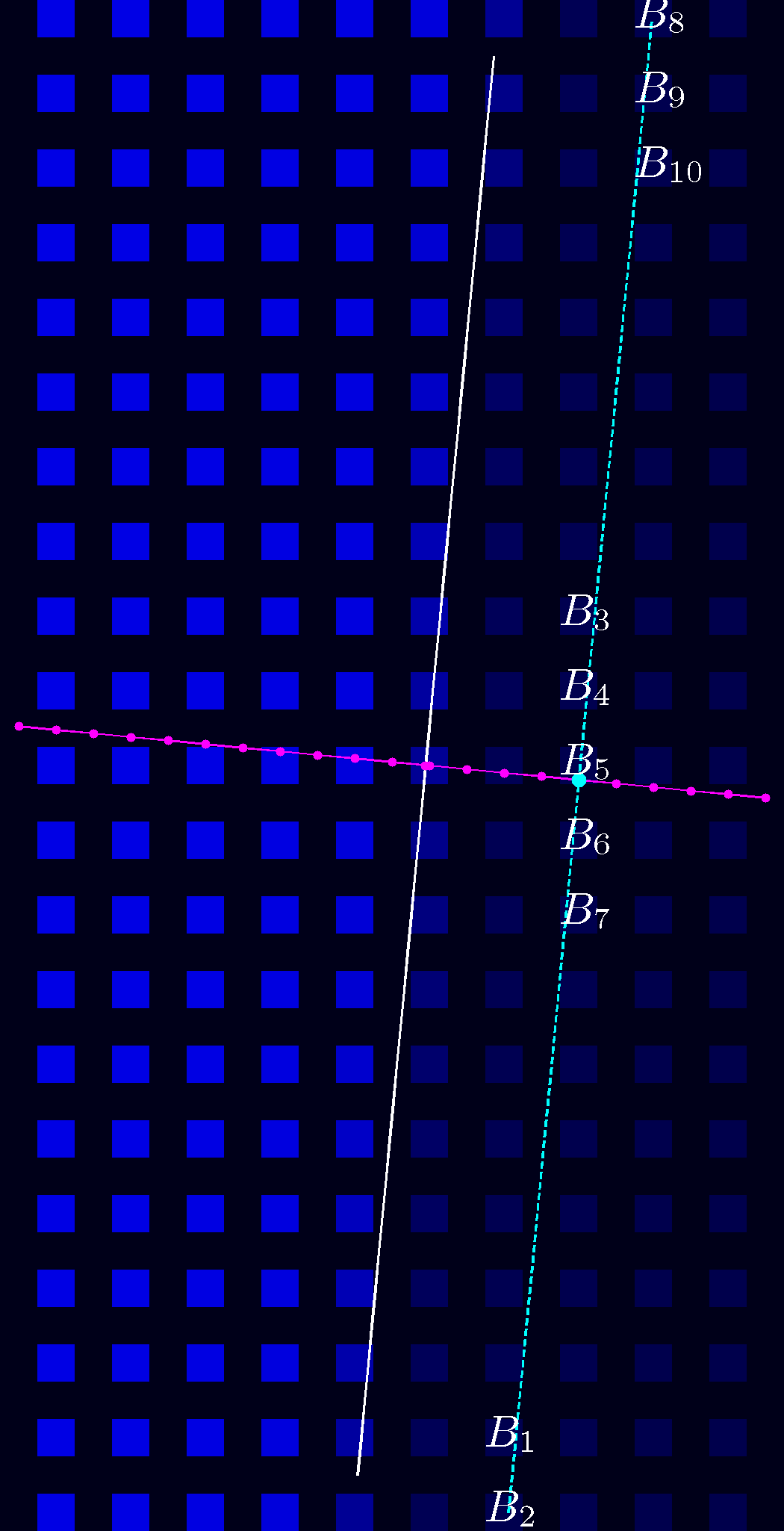 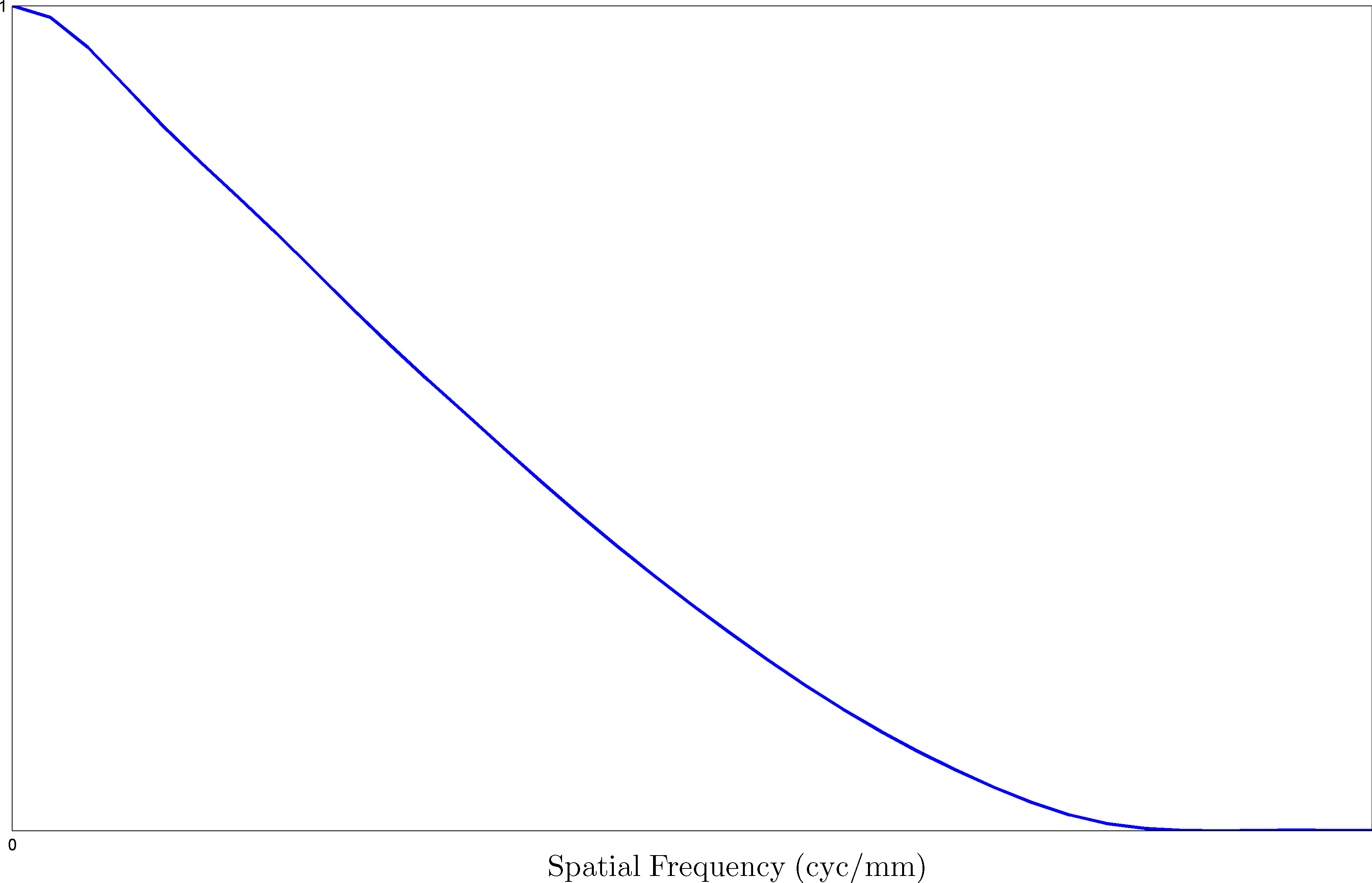 Spatial Frequency Response
Blue component of CFA image of slanted edge
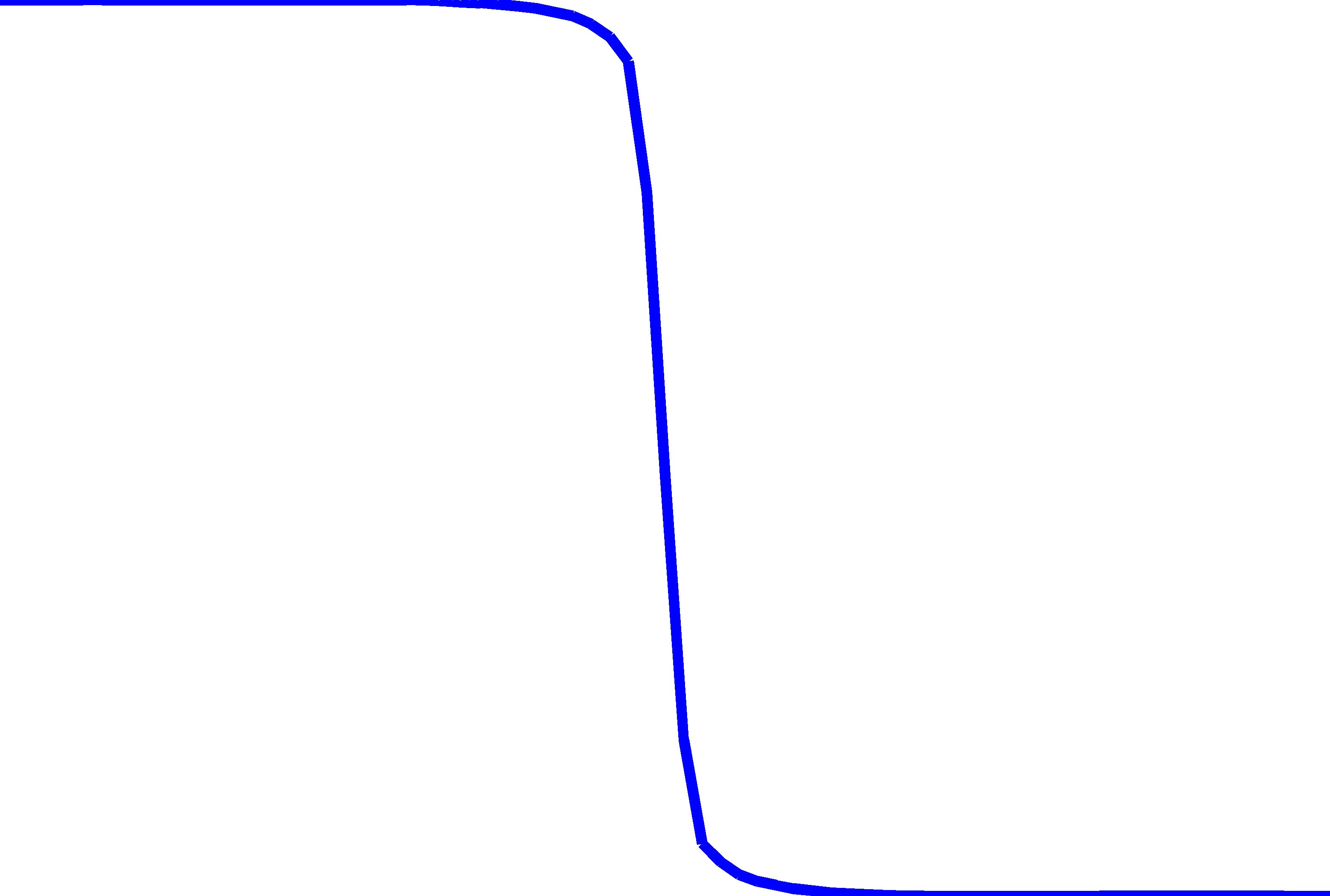 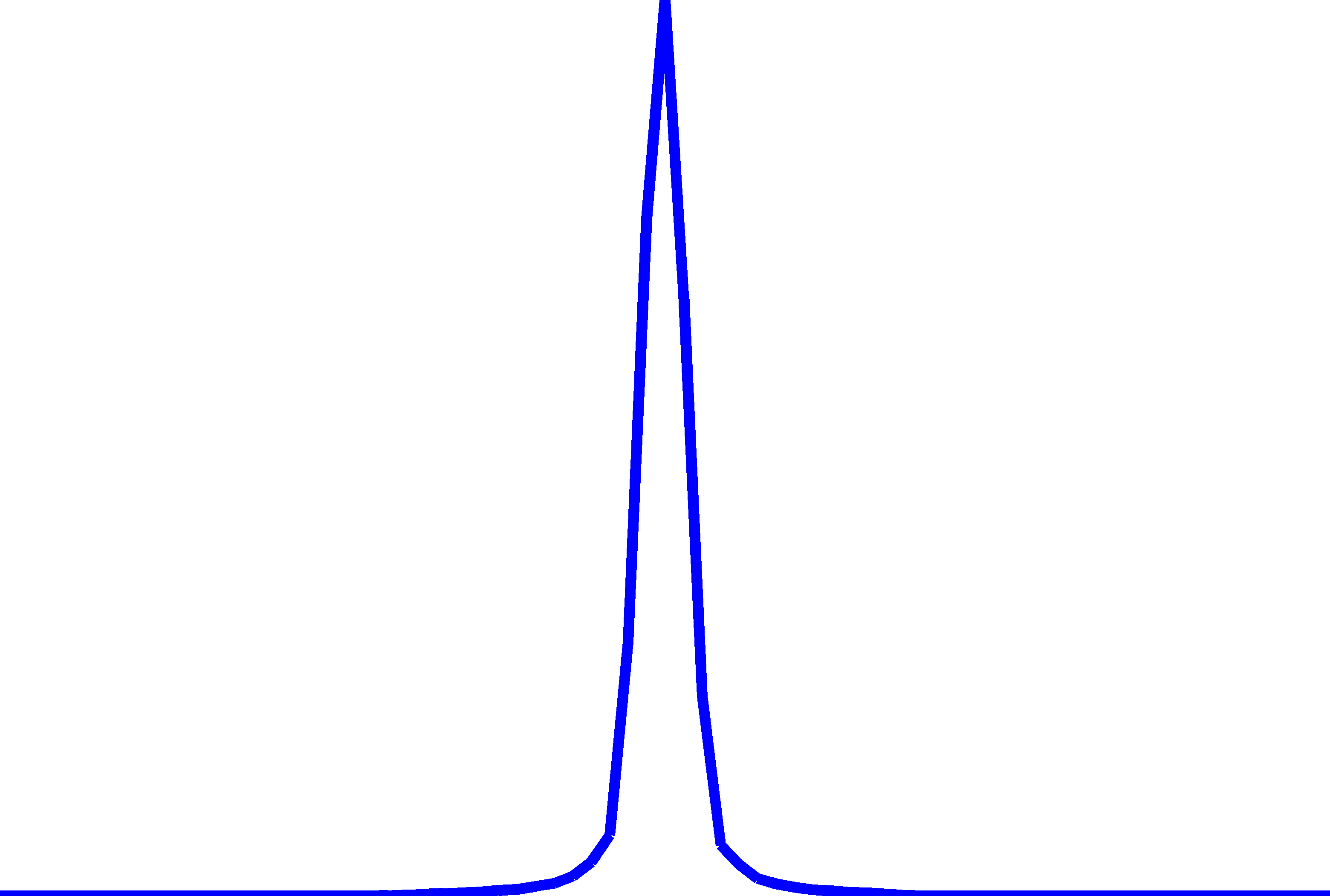 Super-sampled 
Edge Spread Function
Super-sampled 
Line Spread Function
[Speaker Notes: LMMSE]
Proof-of-concept
Simulation
Validation of proposed method using simulated imagery
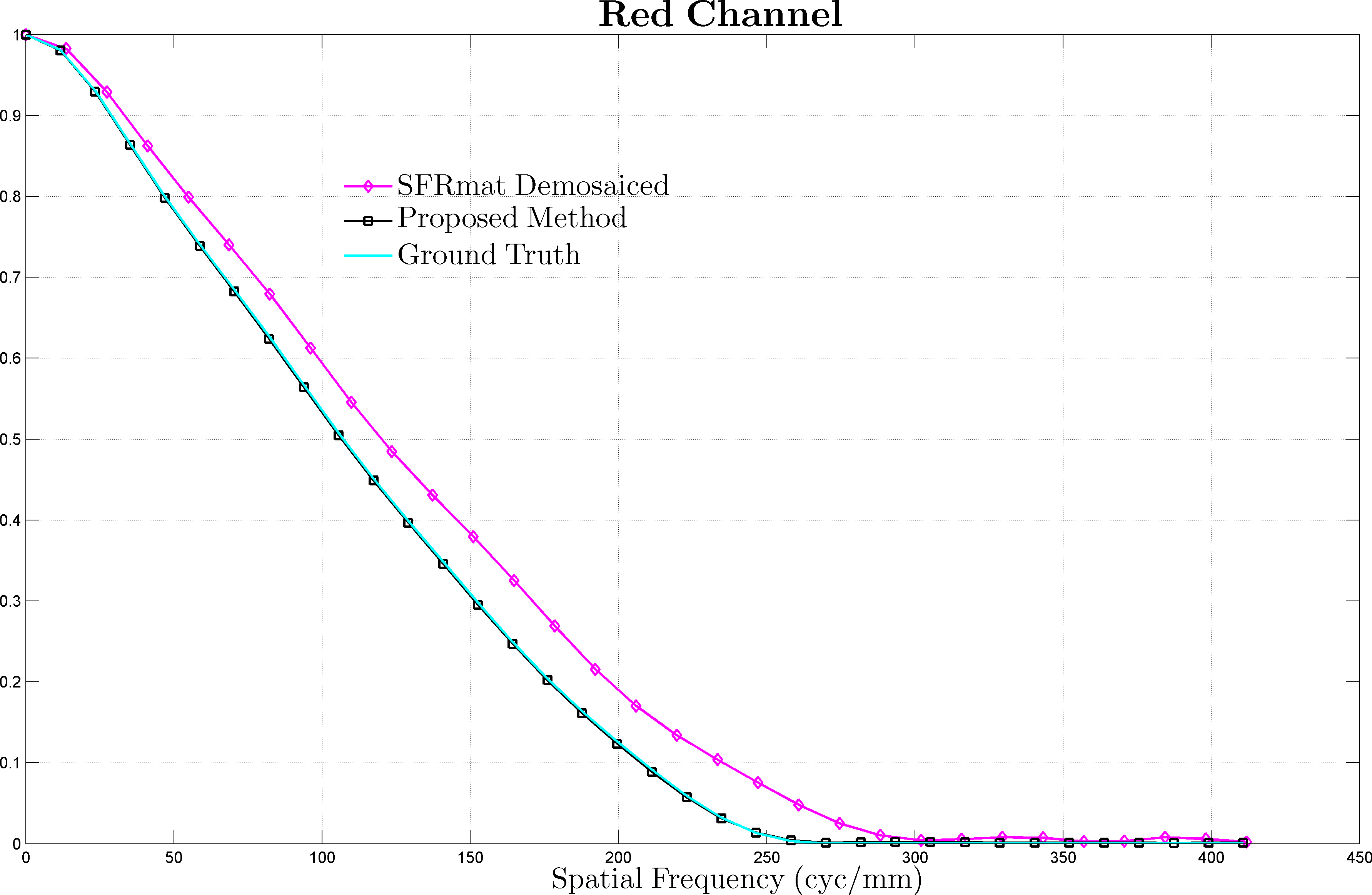 NOTE: The red component of the CFA image is aliased, due to sub-sampling by the Bayer CFA pattern.
Sensor
Optics
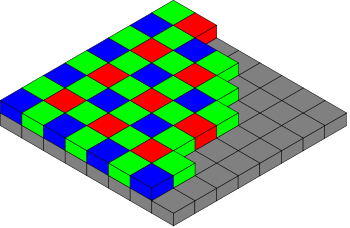 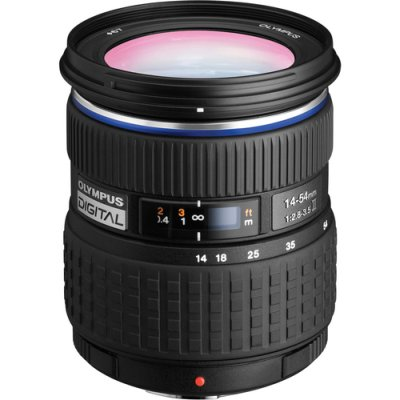 [Speaker Notes: LMMSE]
Validation of proposed method using simulated imagery
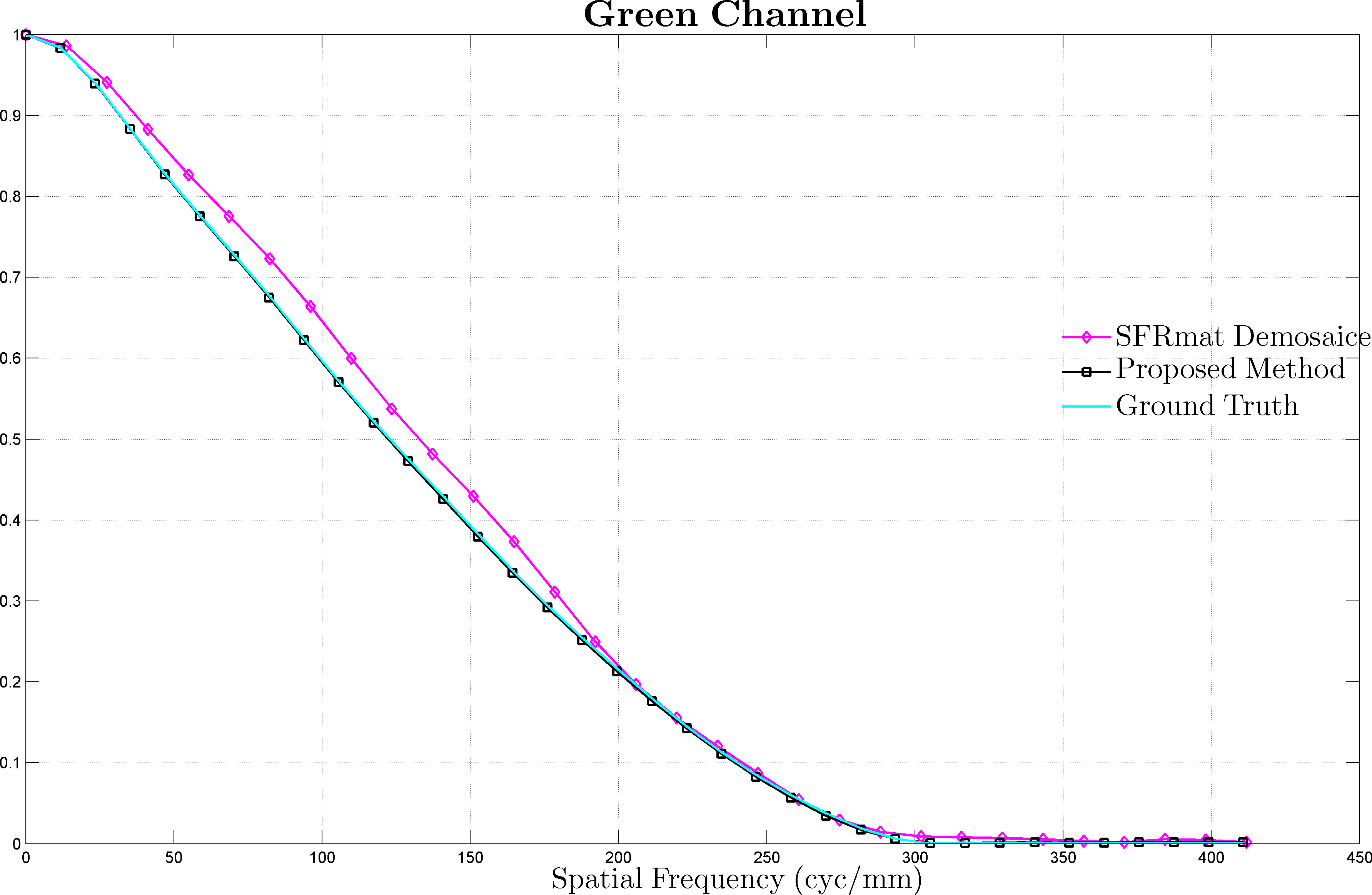 NOTE: The green component of the CFA image is aliased, due to sub-sampling by the Bayer CFA pattern.
Sensor
Optics
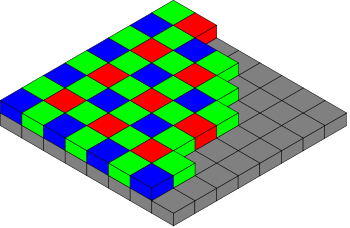 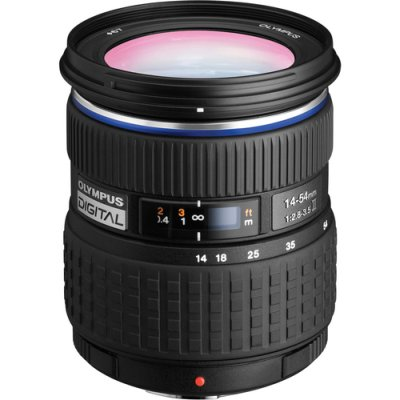 [Speaker Notes: LMMSE]
Validation of proposed method using simulated imagery
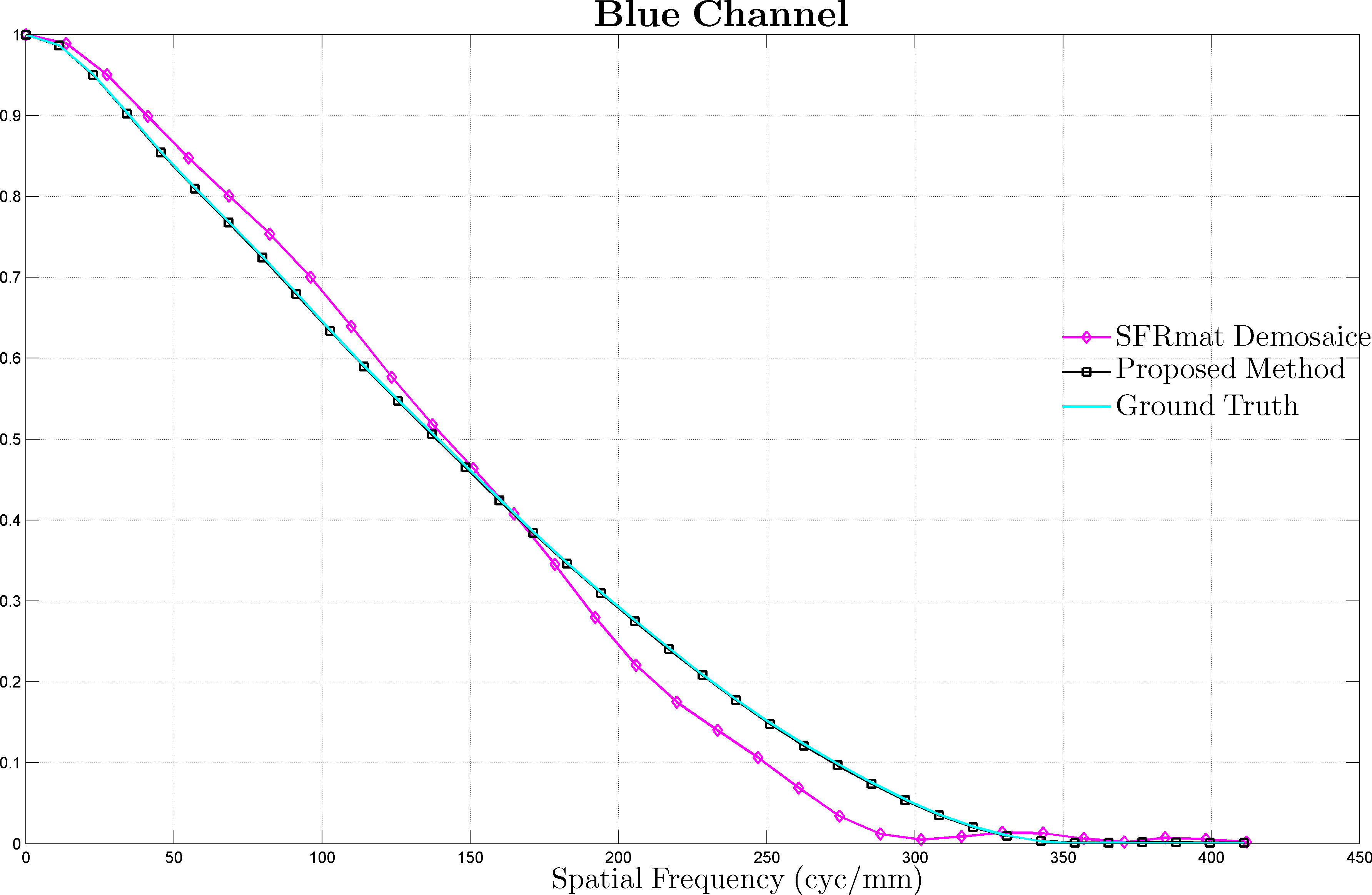 NOTE: The blue component of the CFA image is aliased, due to sub-sampling by the Bayer CFA pattern.
Sensor
Optics
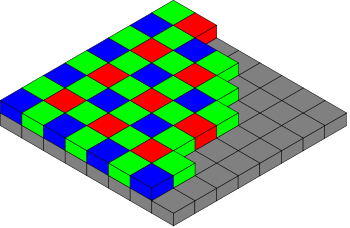 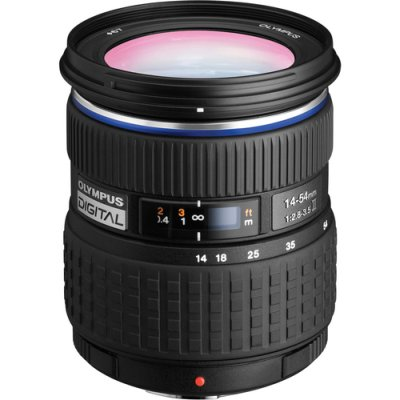 [Speaker Notes: LMMSE]
Experimental Validation
Caveat
The estimates of the ESF & LSF identified using the proposed method are likely to be corrupted by noise
Causes
Noise arising during image capture
Inadequate sampling of the Red/Blue color channels in the CFA image
Inaccuracies in slant angle estimation

Proposed Solution ( 2-step process )
Smooth tails of ESF by fitting sigmoid functions
      This step avoids amplifying noise when computing the derivative of the  super-sampled ESF
Attempt to fit gauss-hermite polynomials to LSF
[Speaker Notes: The tails of the ESF have the most noise as we are averaging the least number of samples]
SFR Estimation – Proposed Method
Identify super-sampled edge spread function  for each color channel
Slanted edge detection  
CFA edgedetection
LS line fitting
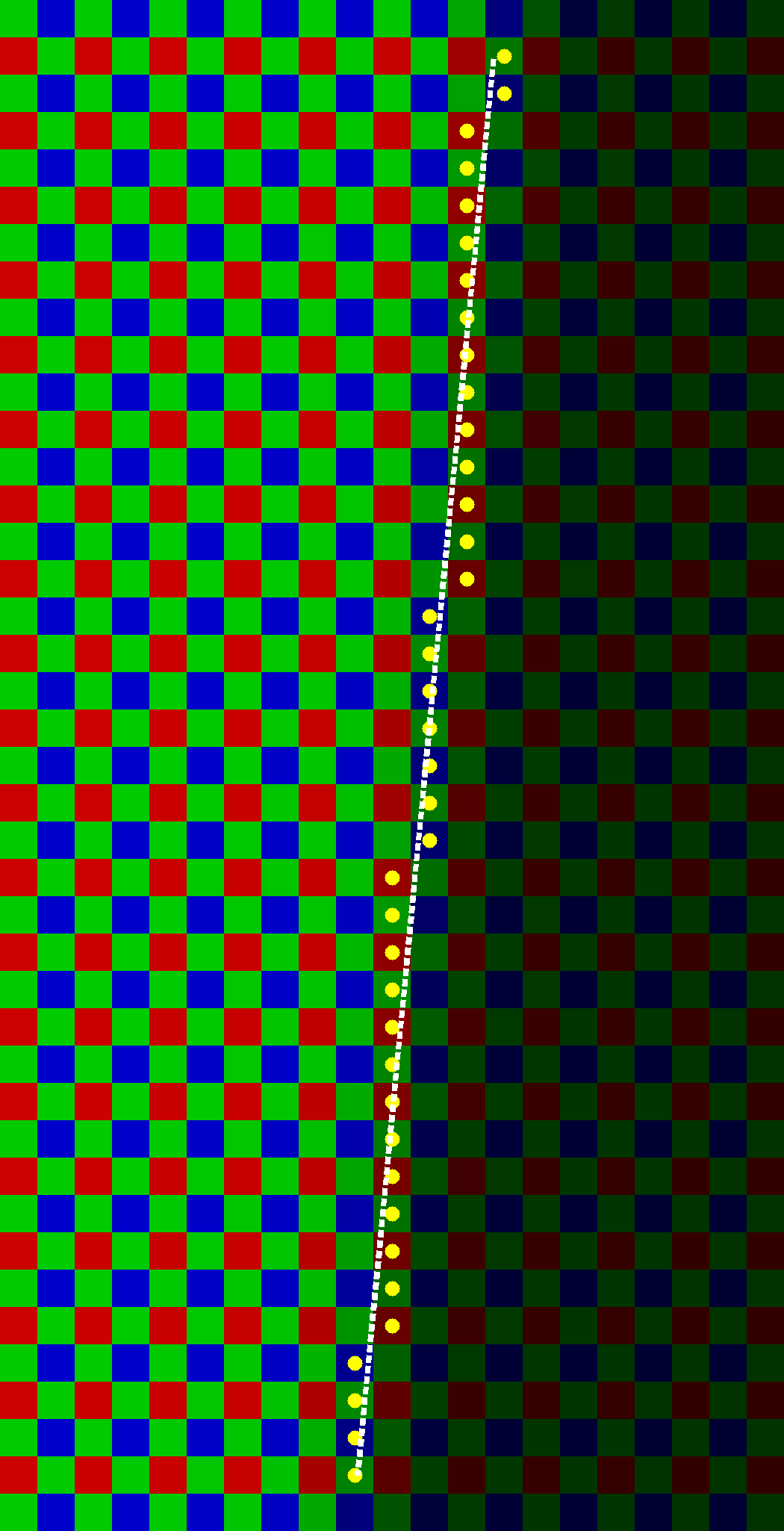 CFA image of Slanted Edge
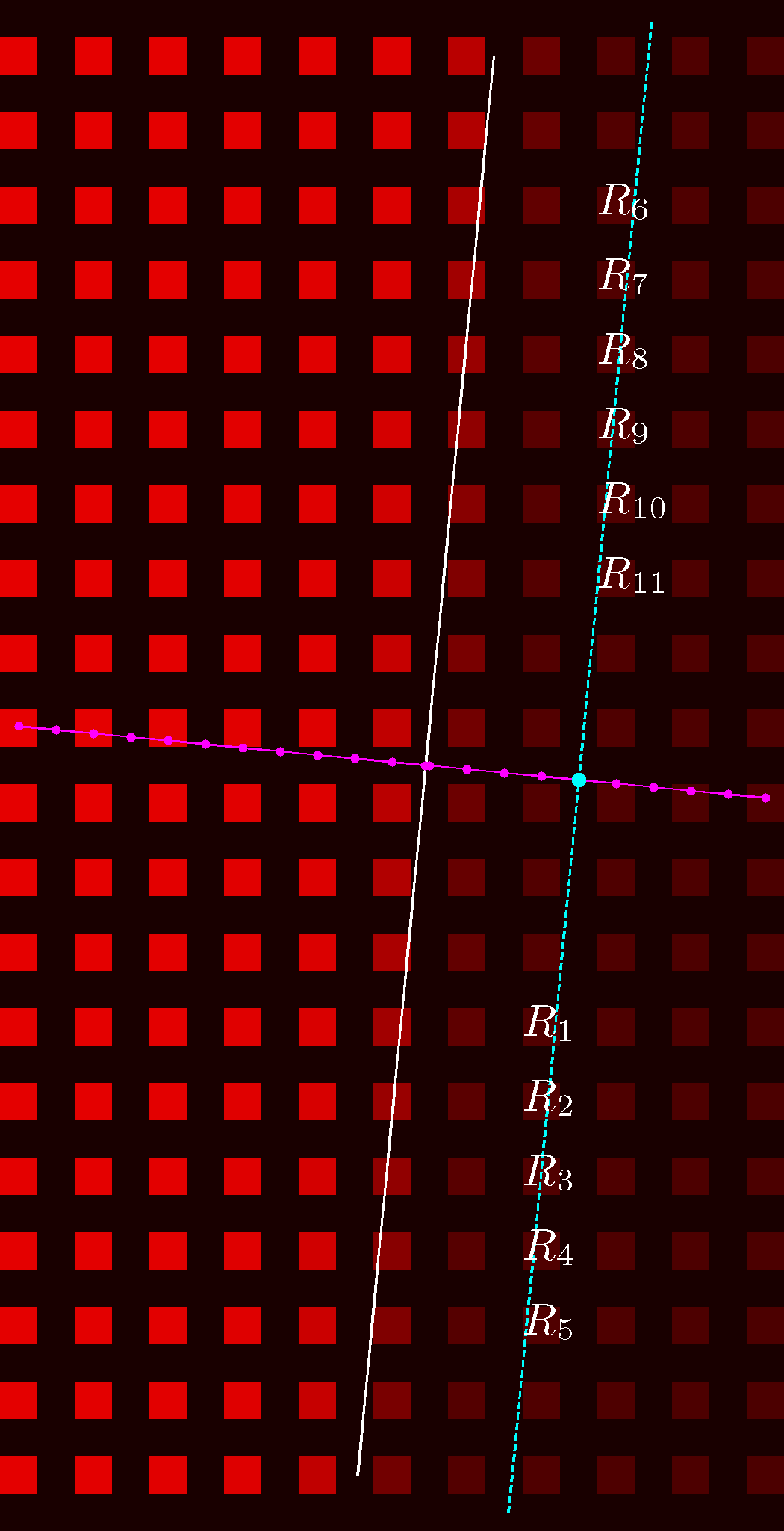 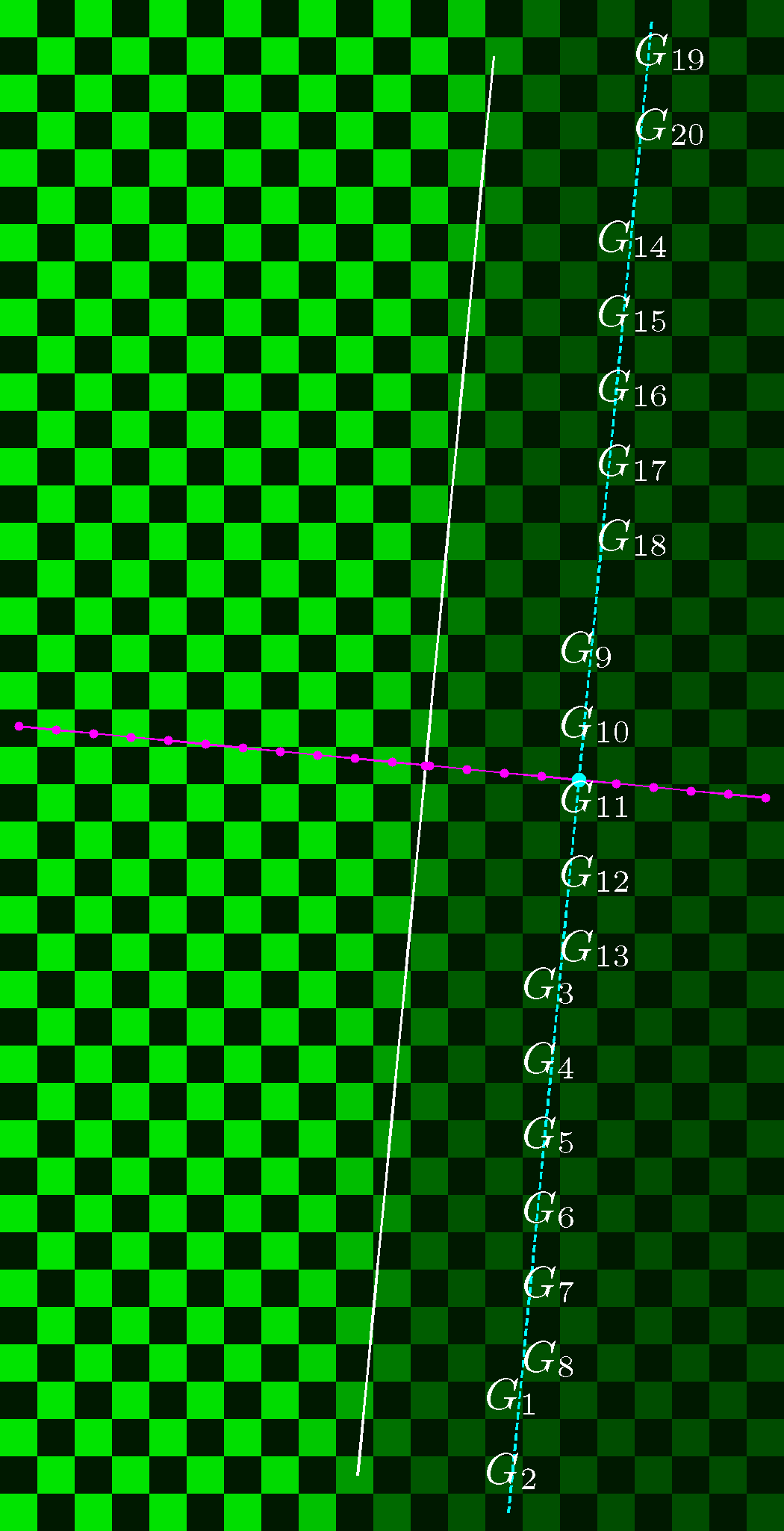 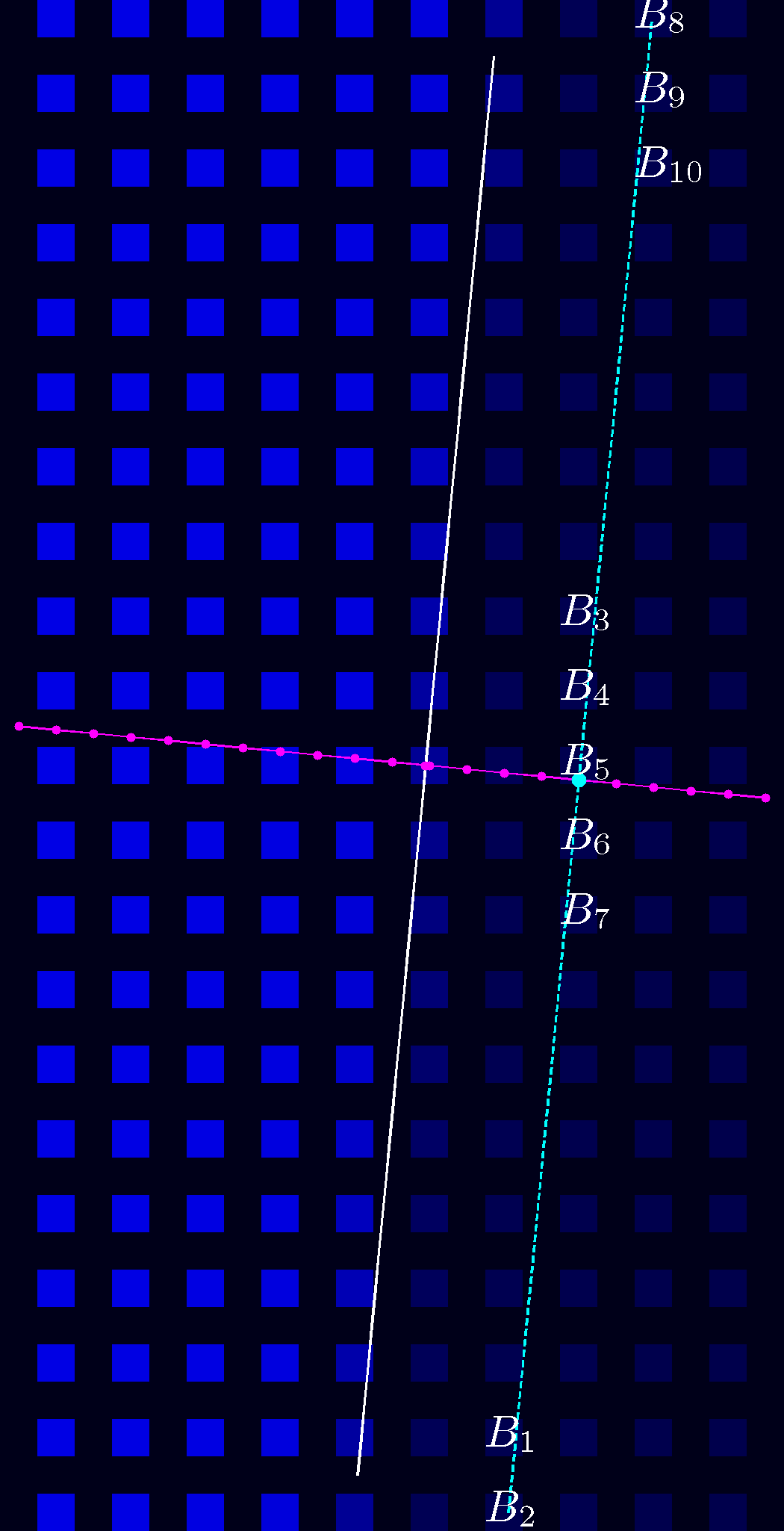 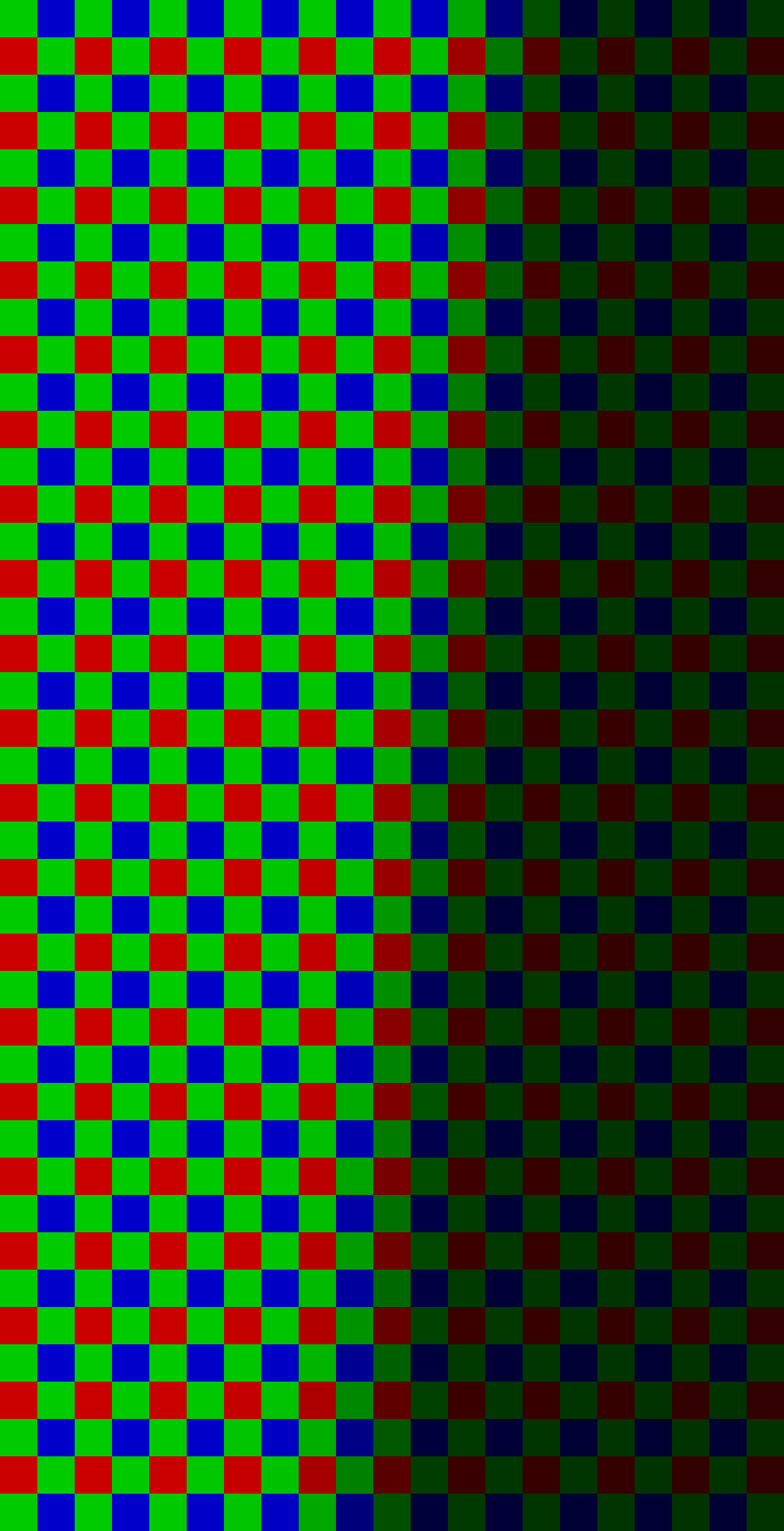 Derivative 
		filtering
Identify SFR
Identify super-sampled line spread function
Denoising the Edge Spread Function
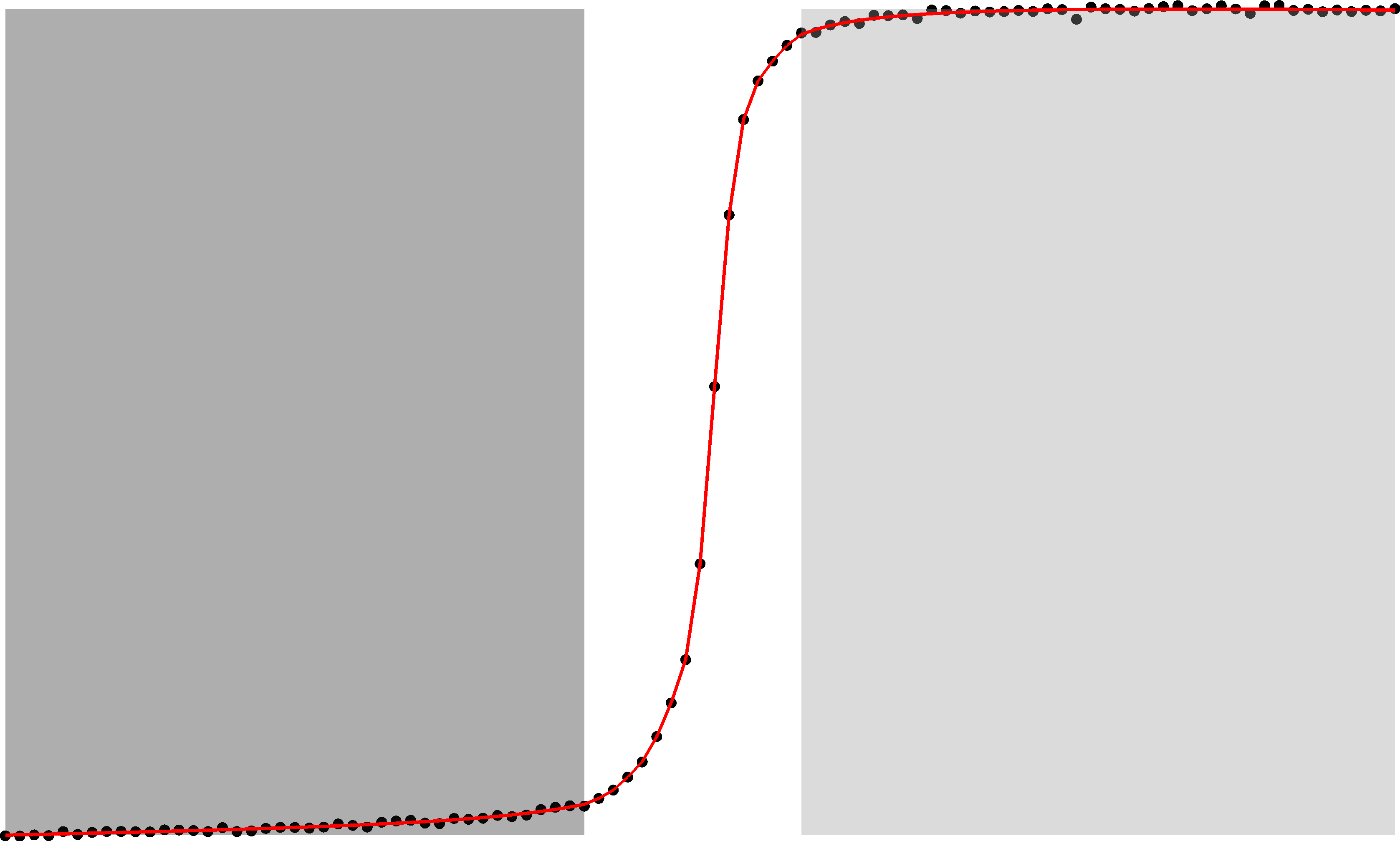 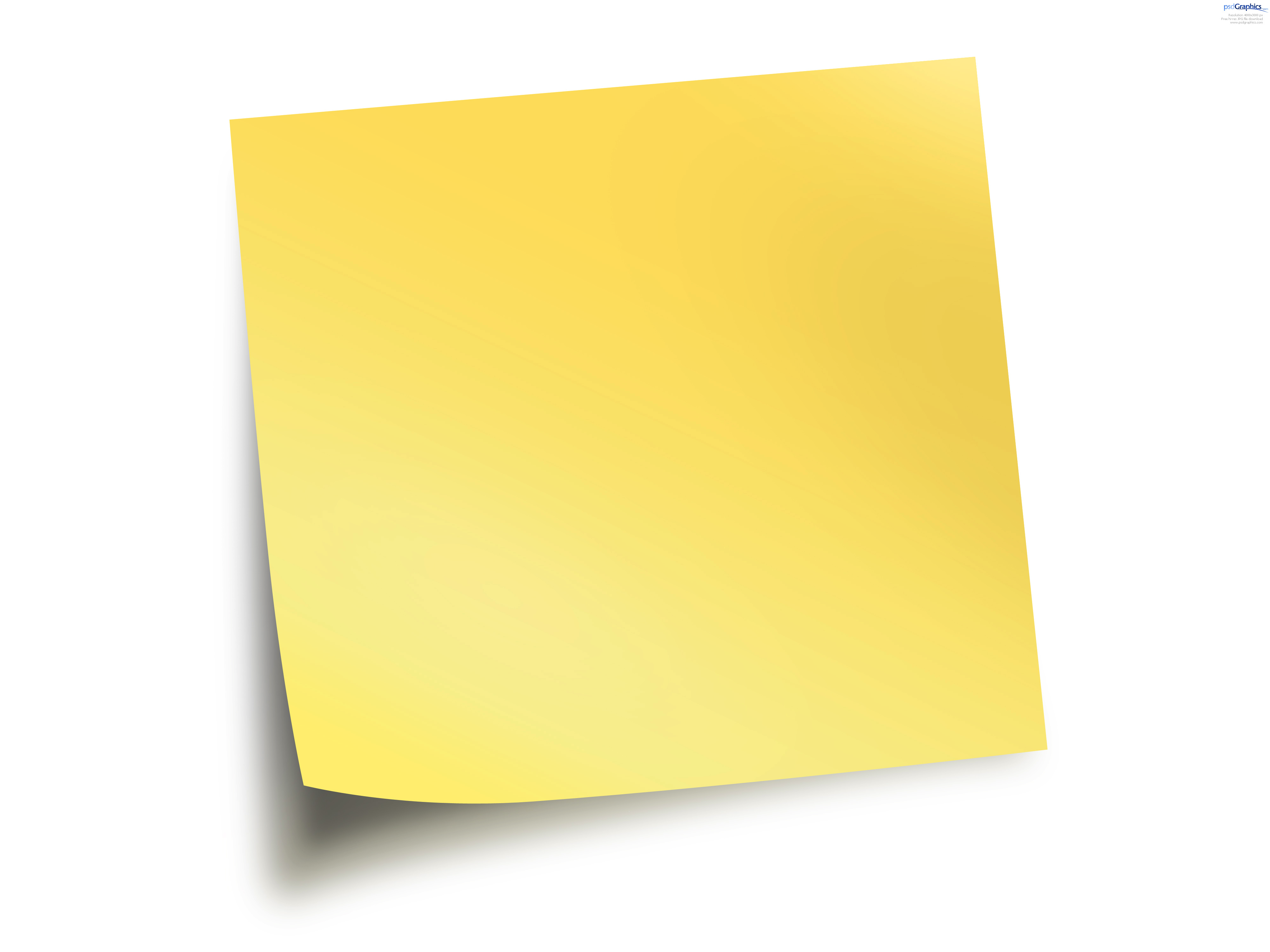 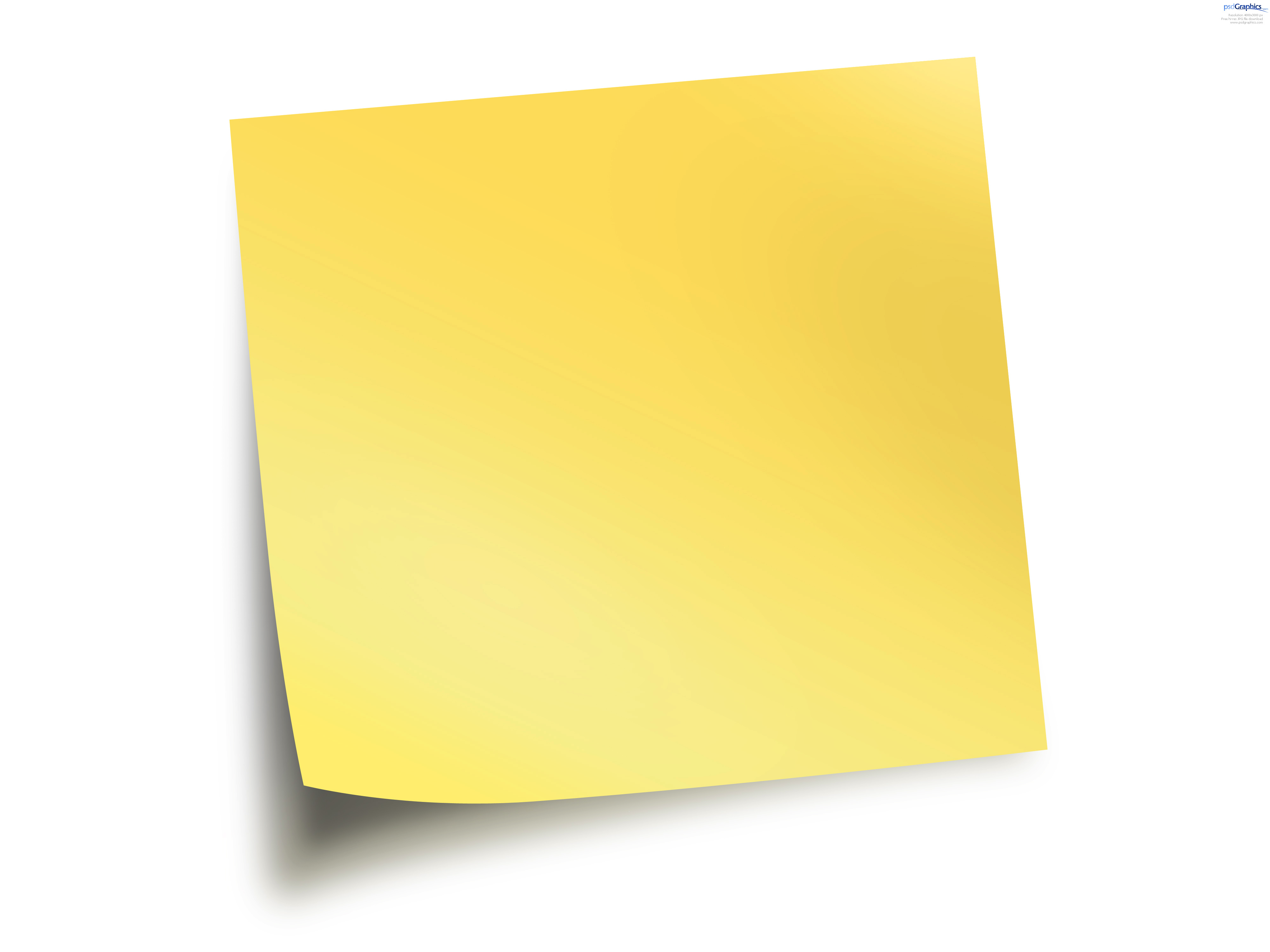 The black points represent samples from the noisy ESF
The solid red line represents the denoised ESF

2 independent sigmoid functions allow us to accommodate asymmetries in the tails of the ESF 
The optimal values of the fitting parameters are identified using non-linear LS minimziation
Parametric fitting of the Line spread function
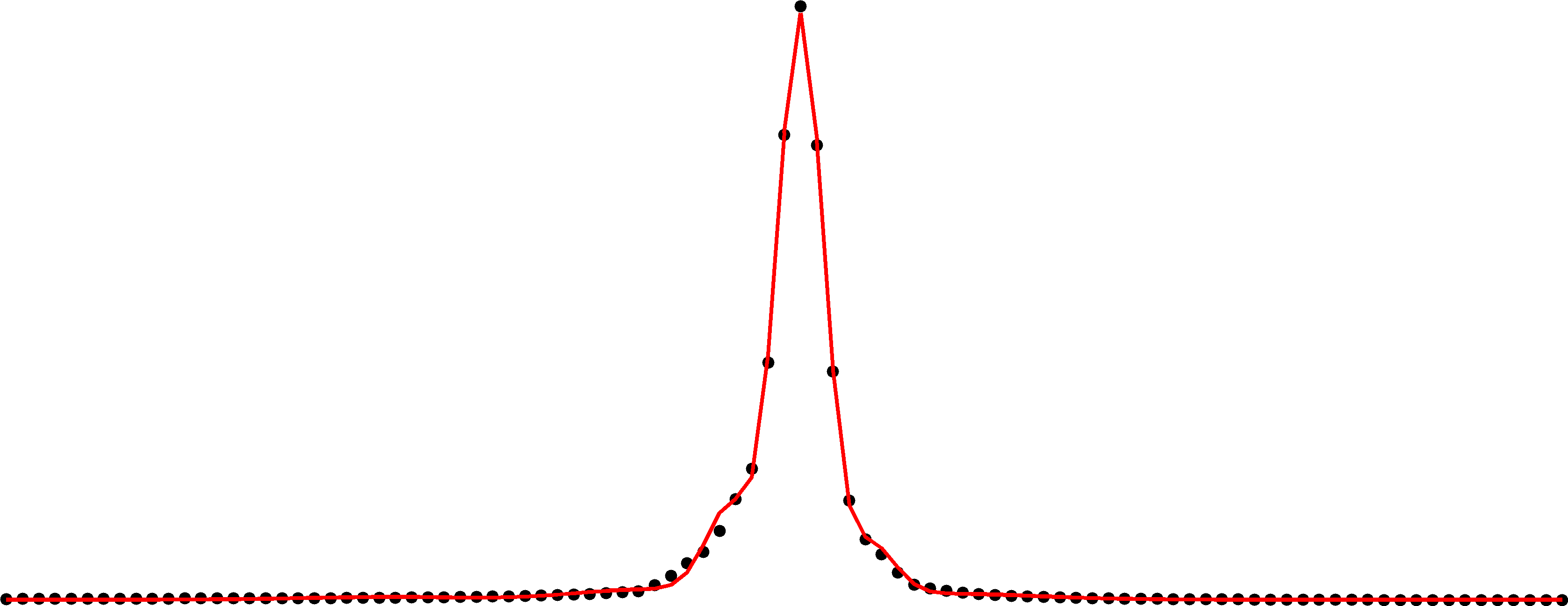 The black points represent samples from the noisy ESF
The solid red line represents the fitted LSF
 
The optimal values of the fitting parameters are identified using non-linear LS minimziation
[Speaker Notes: LMMSE]
Experimental Setup
Target
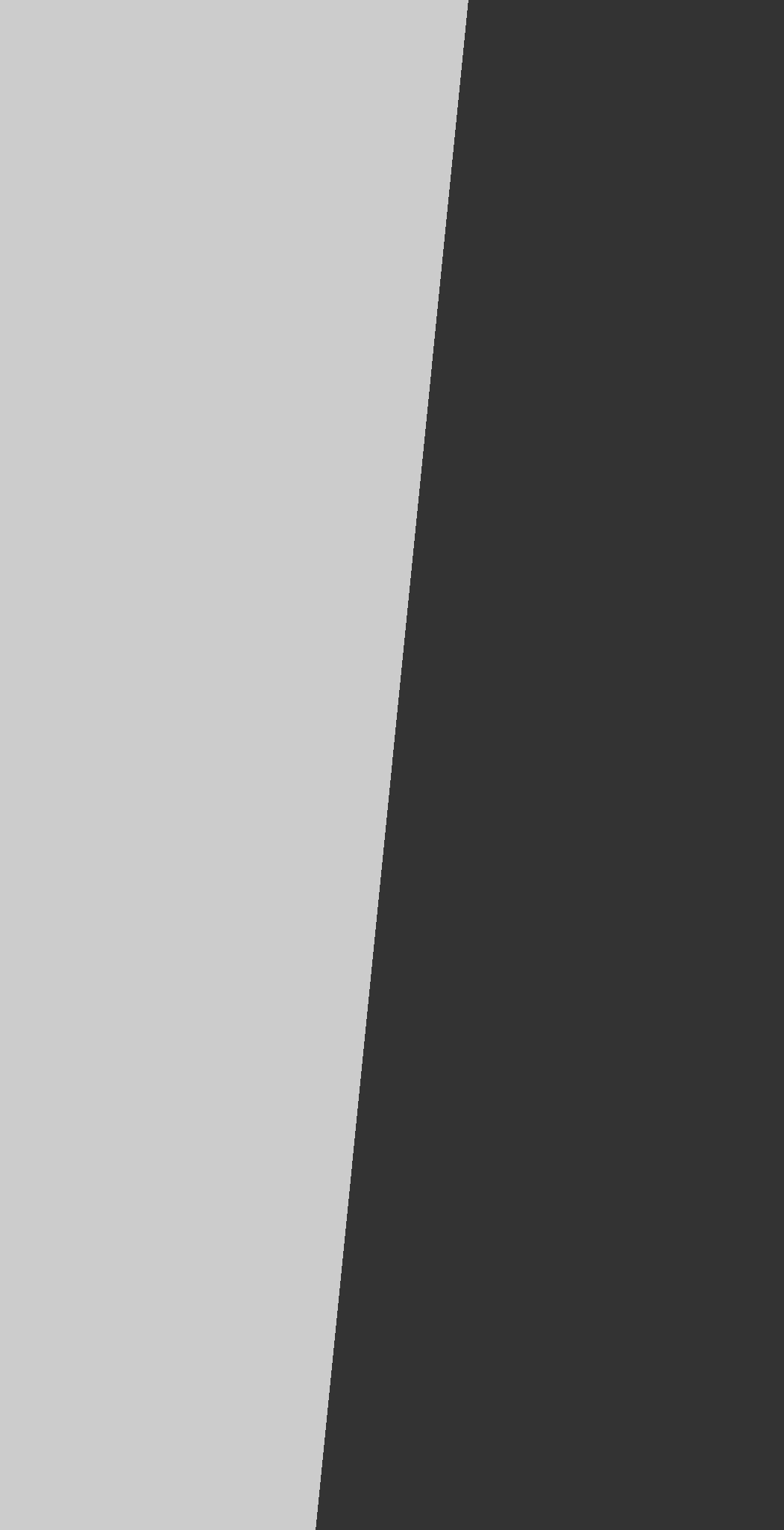 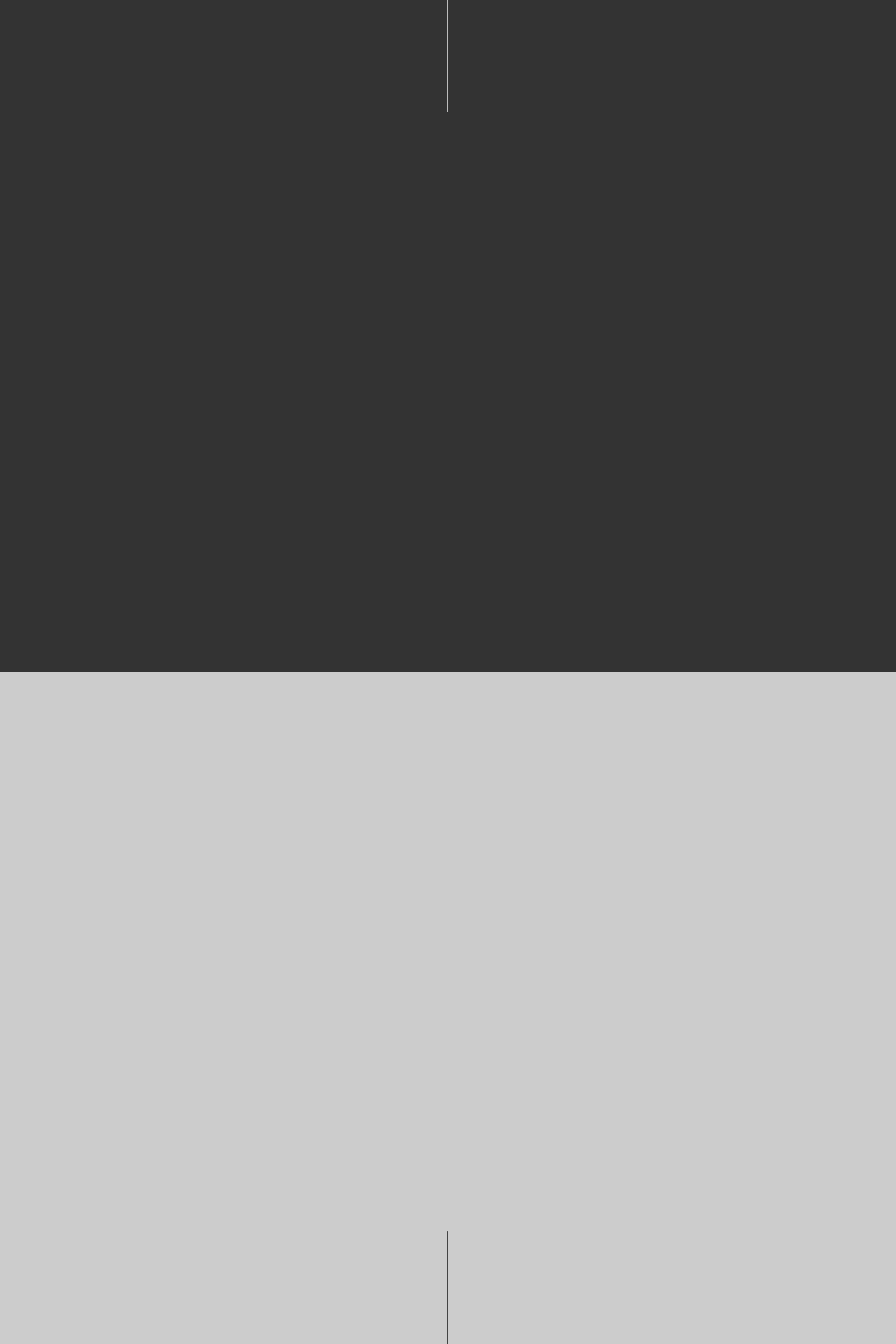 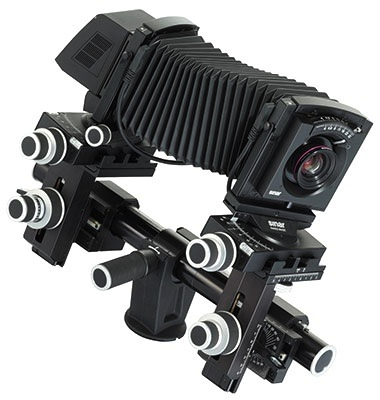 360 x 4 pixels
Imaging System
360 x 6 pixels
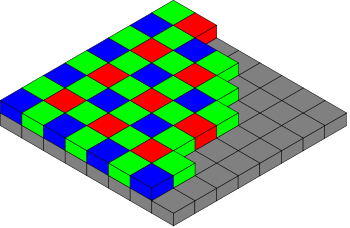 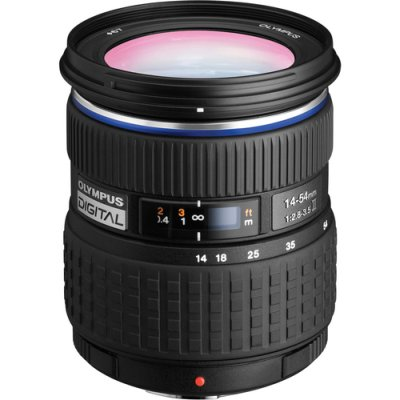 Sinar P3 with 86H back: 48.8-MP
180mm, F/5.6 HR Rodenstock lens
Aperture Setting = F/11
ISO 50
Advantage of using this camera:
captures full-color information (R,G,B) at every pixel in 4-shot mode.
Experimental Setup
Top view of Target
Front view of Target
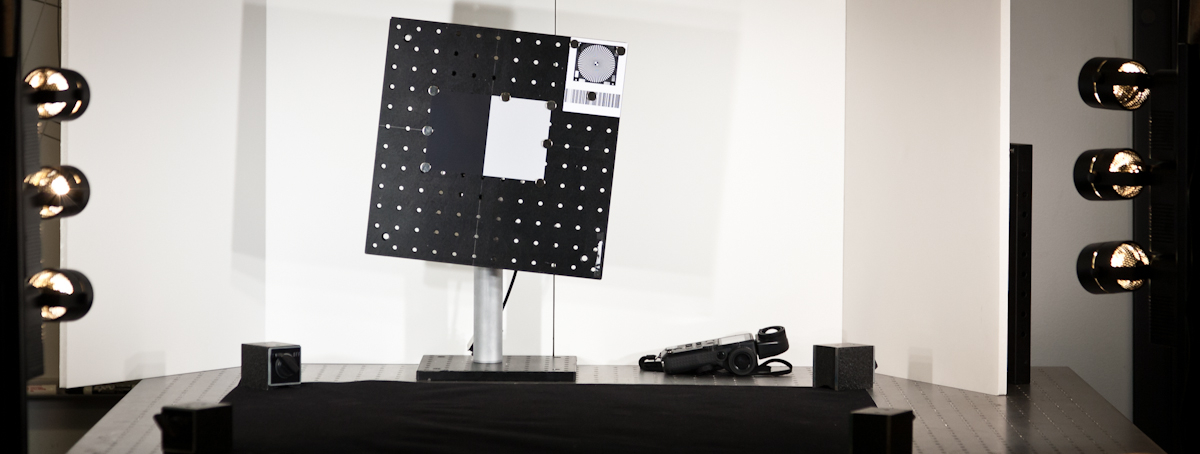 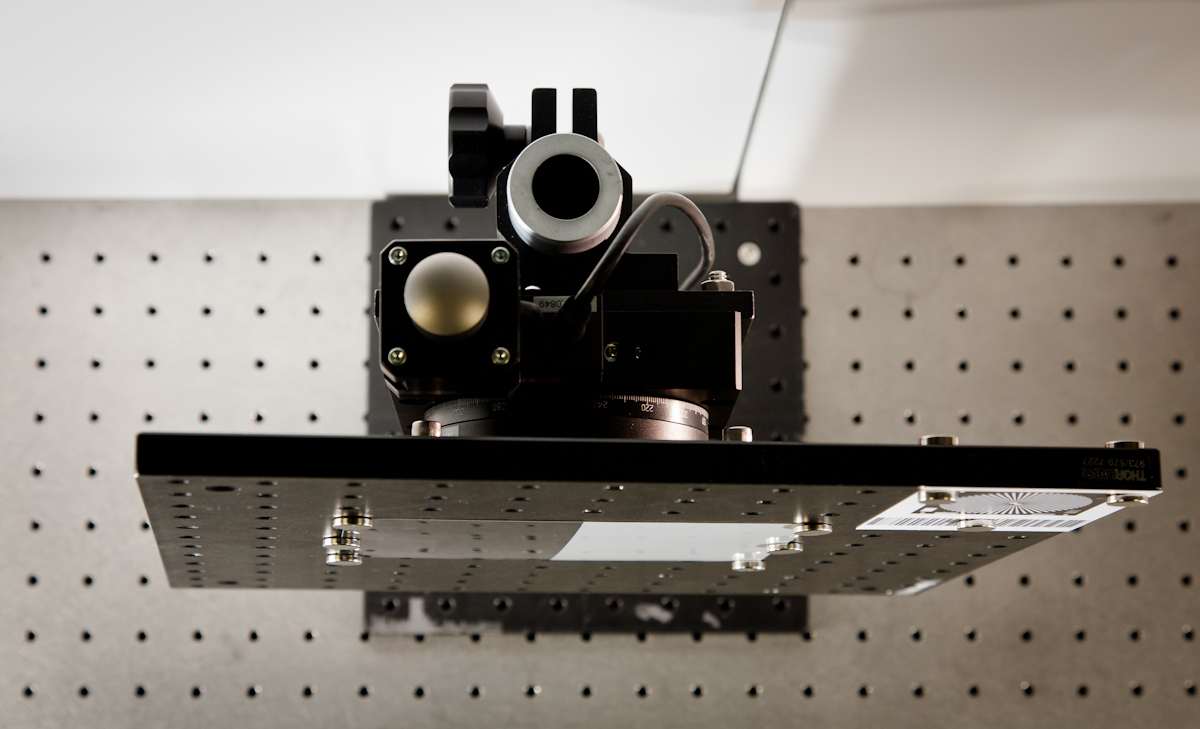 Rotation stage
6°
4700K Solux Lamps
Algorithm -1 SFRmat  v3
Algorithm -2 Proposed
Input 3-channel RGB image captured by the camera ( no need for demosaicing !!! )
Input synthetically generated Color Filter Array image, obtained by subsampling the 3-channel RGB image captured by the camera
CFA pattern used in experiment : 	G  R 
							B  G
In  theory, the SFR estimates produced by the 2 methods must be in agreement
[Speaker Notes: Camera mounted on Fatif 2.5M  Studio Stand.
Target mounted on the optical table.
The target was uniformly lit using 4700K Solux lamps with diffuser from either side.]
Experimental Validation of proposed method
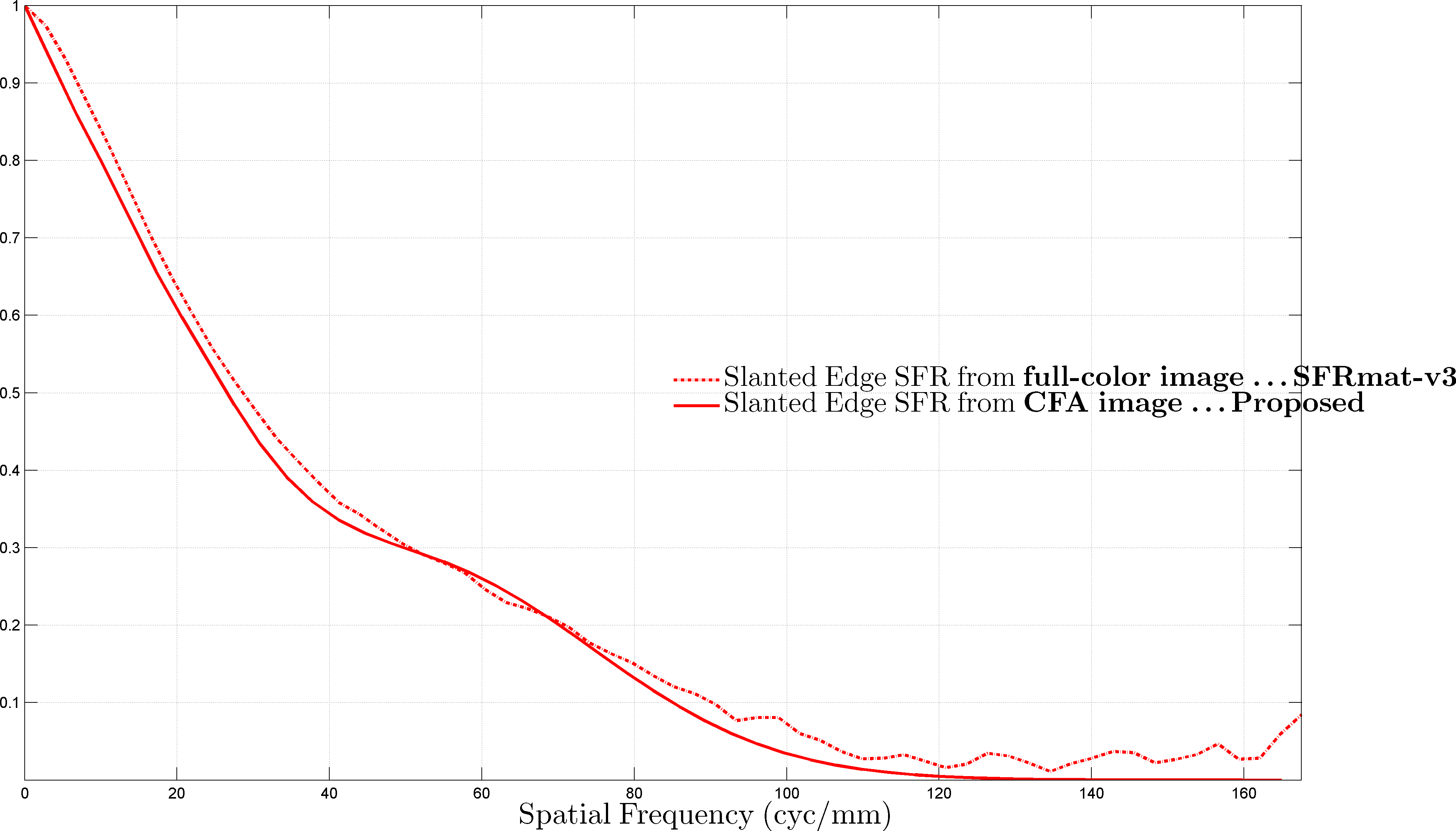 Why is there a disagreement between the plots?
SFRmat  does not denoise the ESF/LSF. This contributes to the noise in the estimated SFR
In SFRmat, the noisy LSF is subject to windowing prior to computing the SFR by applying a DFT.
Sensor
Optics
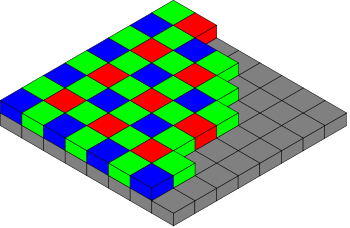 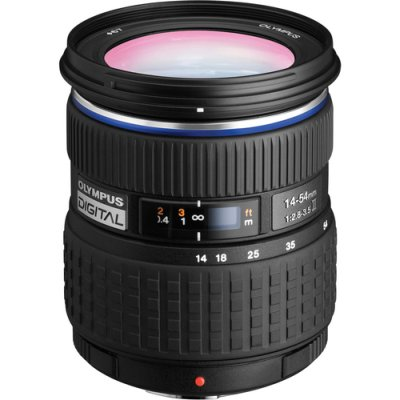 F/# = 11
[Speaker Notes: LMMSE]
Experimental Validation of proposed method
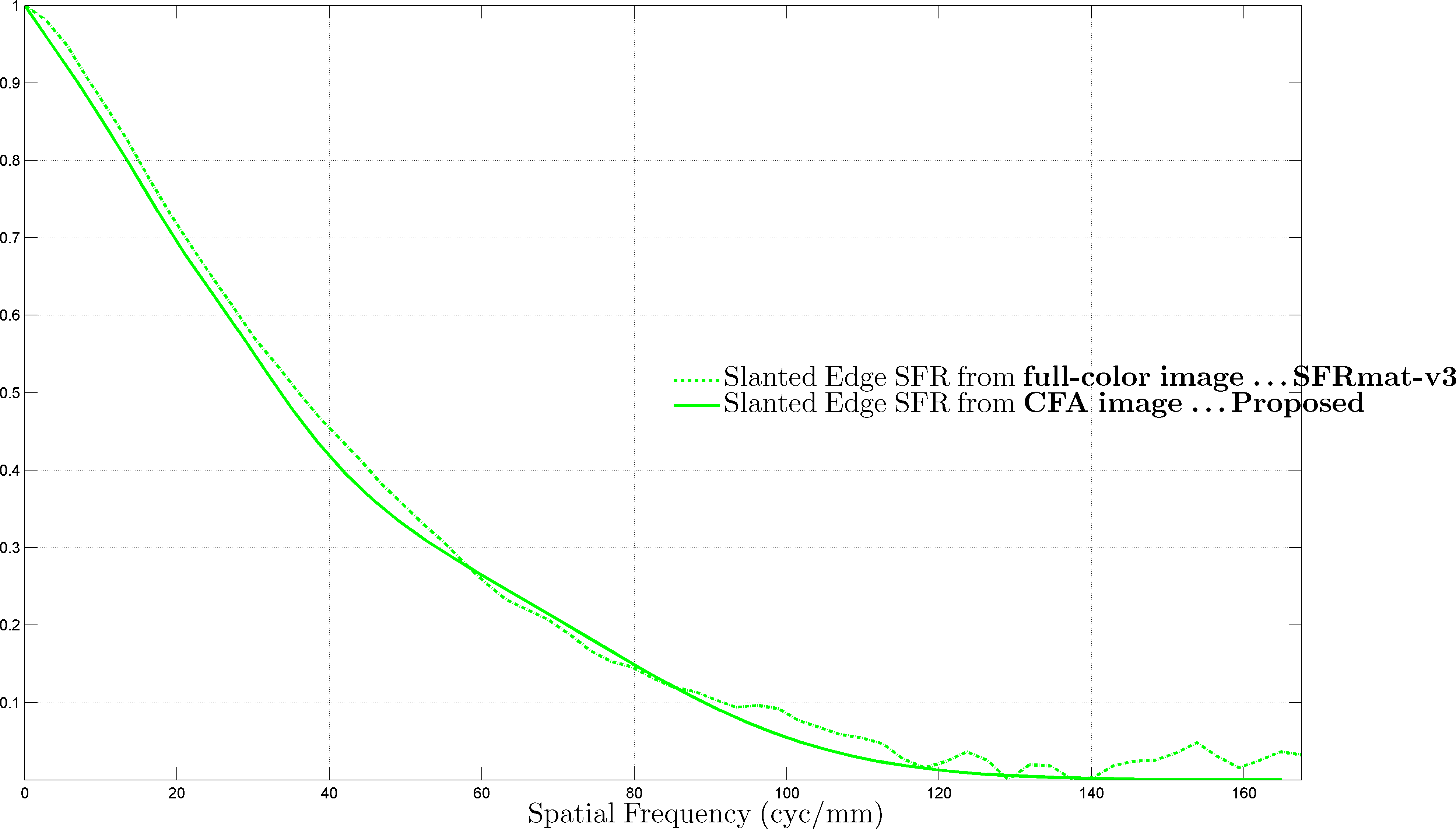 Why is there a disagreement between the plots?
SFRmat  does not denoise the ESF/LSF. This contributes to the noise in the estimated SFR
In SFRmat, the noisy LSF is subject to windowing prior to computing the SFR by applying a DFT.
Sensor
Optics
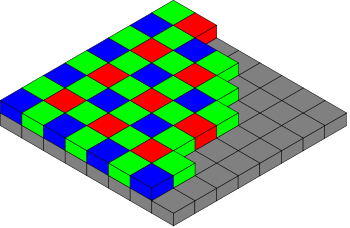 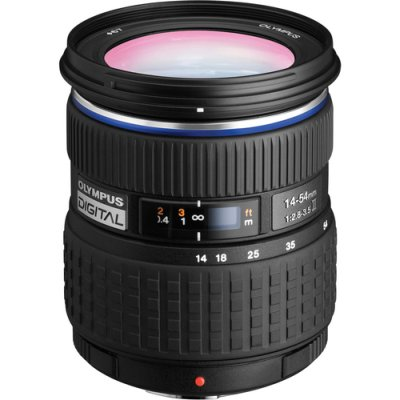 F/# = 11
[Speaker Notes: LMMSE]
Experimental Validation of proposed method
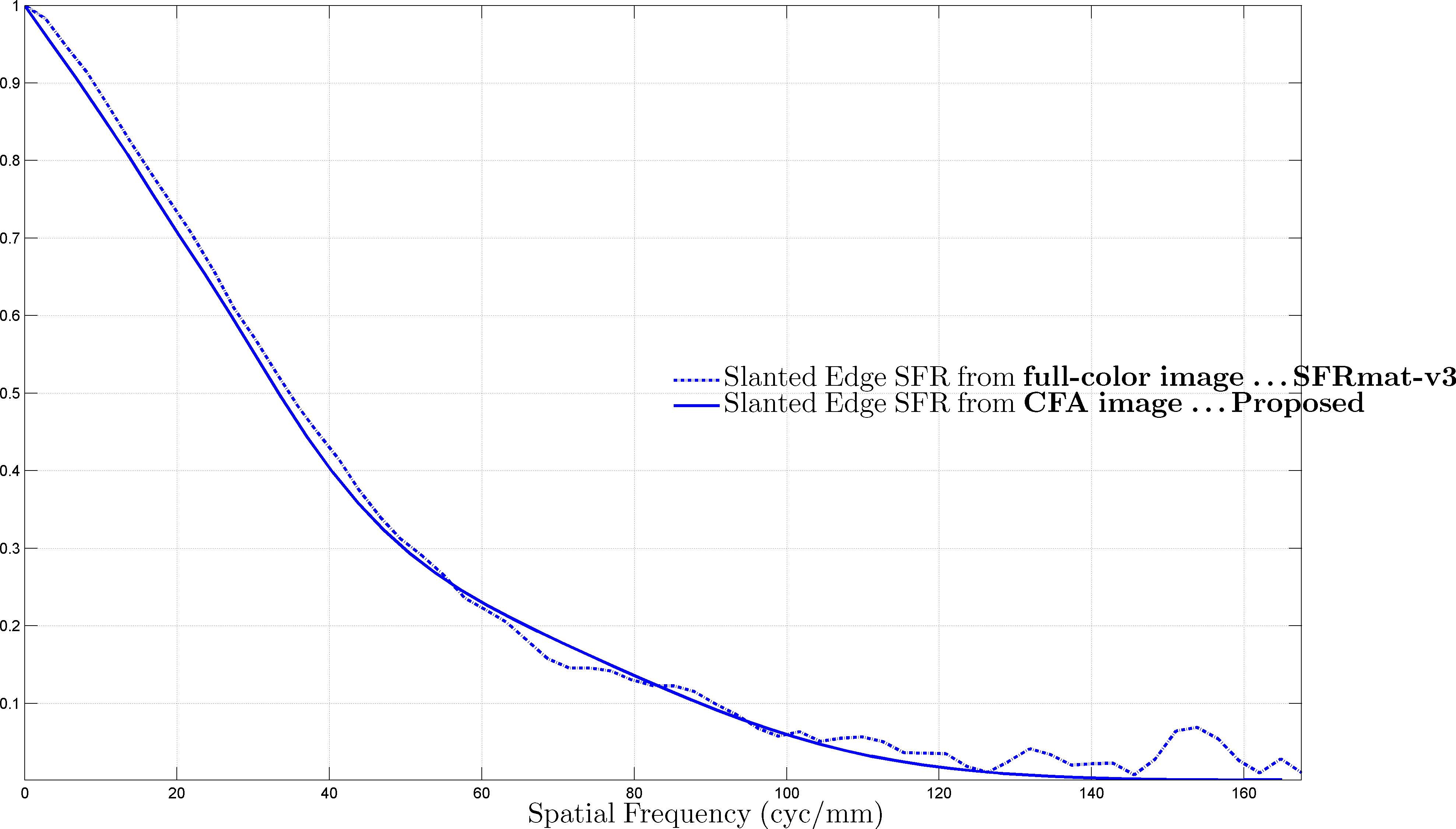 Why is there a disagreement between the plots?
SFRmat  does not denoise the ESF/LSF. This contributes to the noise in the estimated SFR
In SFRmat, the noisy LSF is subject to windowing prior to computing the SFR by applying a DFT.
Sensor
Optics
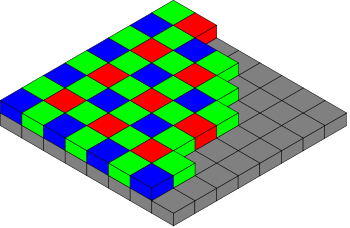 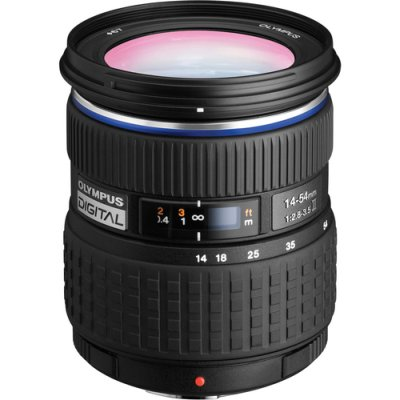 F/# = 11
[Speaker Notes: LMMSE]